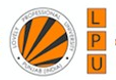 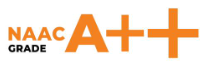 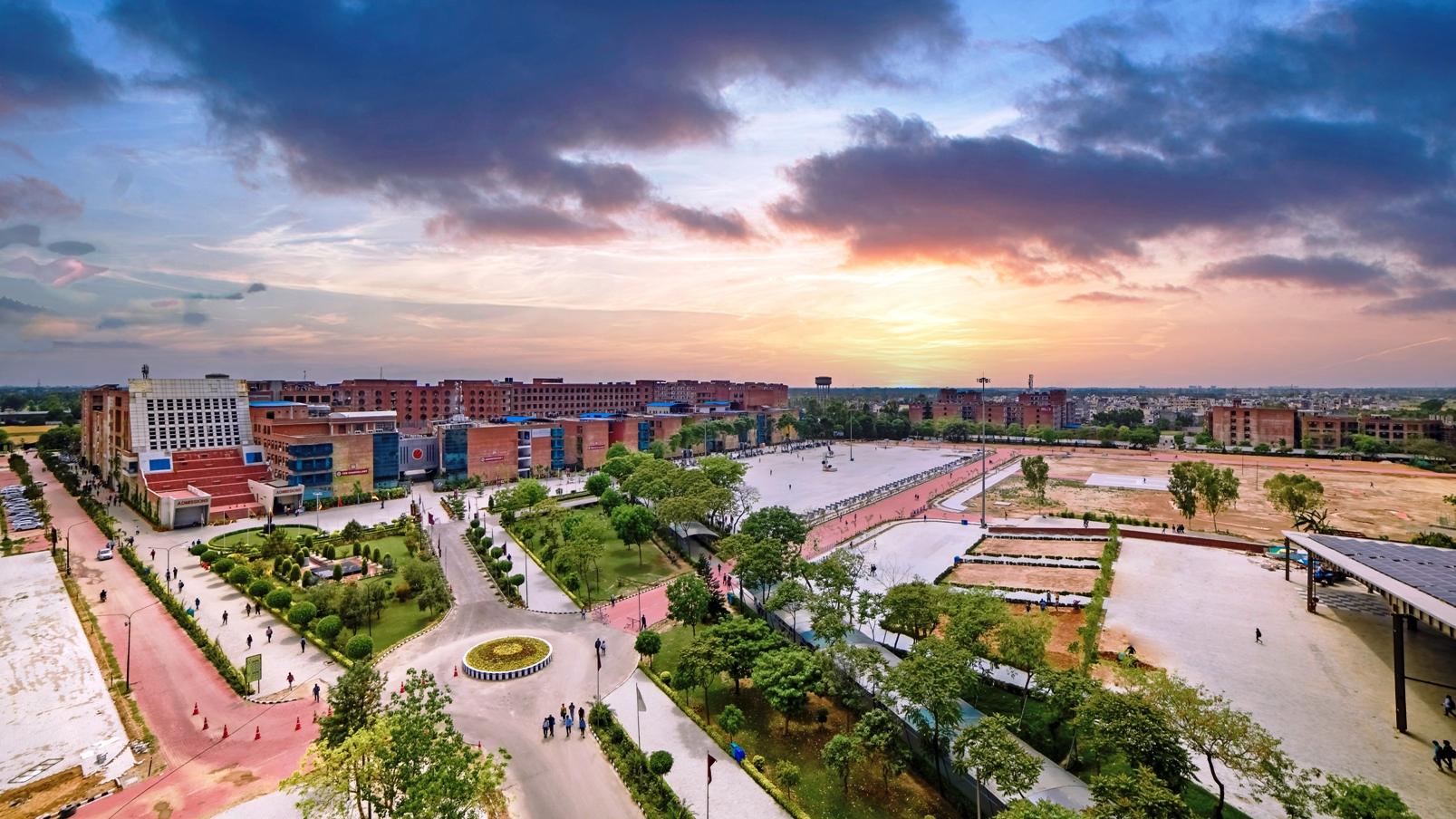 Learning Management System
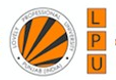 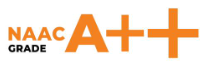 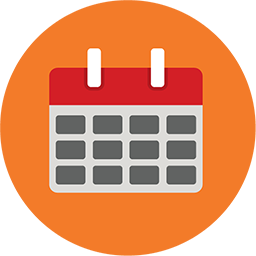 Learning Management System“LPU e-Connect”URL: https://lms.lpuonline.com/
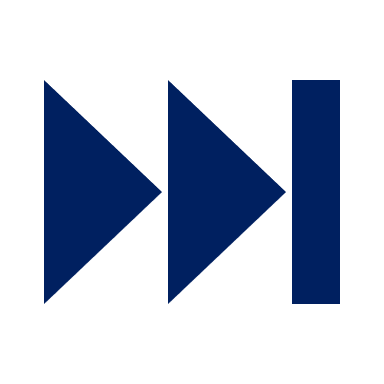 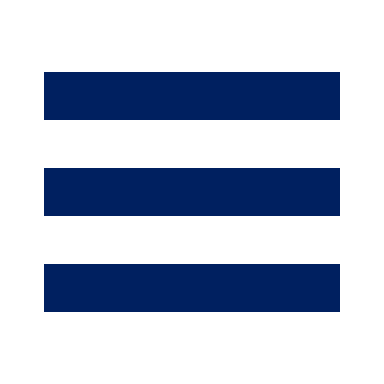 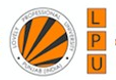 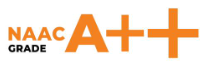 LPU e-Connect (LMS)
LPU e-CONNECT  FOR 24X7 ACCESS TO ACADEMIC RESOURCES
LPU e-Connect, an exceptional and user friendly online platform of Lovely Professional University, offers ANY TIME ANY WHERE strong and secure online connection that connects its students with the university. 
Based on enterprising web portal technology, it truly automates various administrative and academic processes of Online Education and minimizes the shortcomings of physical distances by providing 24X7 accessibility through its various useful features.
LPU e-connect is a boon for students as they can learn as per their convenience along with their other commitments. Students enrolled under LPU Online Education are allotted a personalized User ID and Password through which they may access various interactive and dynamic features of LPU e-Connect which serves the motto "Your Education Your Way". LPU e-Connect is also accessible through various Mobile Applications.
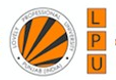 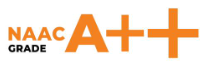 LPU e-Connect (Key Methods)
Key Modules of LPU e-Connect
My Account: serving as a personalized account of the student containing student profile, ID card, Profile edit, Online Fee Payment, Fee Details etc.
 e-Communication: providing information through Announcements, Personalized Messages etc.
 Exam Connect: giving information regarding Draw your Datesheet, Assignment Submission, Date Sheet, Student Admit Card, Result, Grade Card and other forms etc. available thereto.
 e-Content : providing access to e-books of registered courses and programme guide.
Course Connect: giving information on registered courses under “My Courses” and easy access to Course Selection interface to choose your electives/ courses as applicable in programme scheme.
e-Library: LPU e-Library System provides access to more than 20+ Lakh e-books covering all fields of knowledge. Providing access to variety of add on e-Resources, such as e-books, e-journals, e-newspapers, e-magazines etc.  
e-Tutorials: course wise access to recorded videos followed by self assessments at the end of each unit, allowing student to learn at its own pace and providing easy access to Transcripts, e-Resources etc.
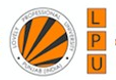 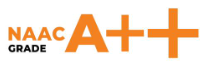 LPU e-Connect Features (Key Methods)
Virtual Class: available on one click through an exceptional user-friendly online platform and allows two-way communication wherein student can watch or listen to their course mentors, interact and even ask questions.
Chat/ Discussion forum: In order to clear the doubts of students, LPU online education provides 24x7 support by introducing a discussion forum and a chat (LPU Live) windows for helping students in addressing their doubts related to the curriculum as well as general queries and to engage student in discussion of various topics.
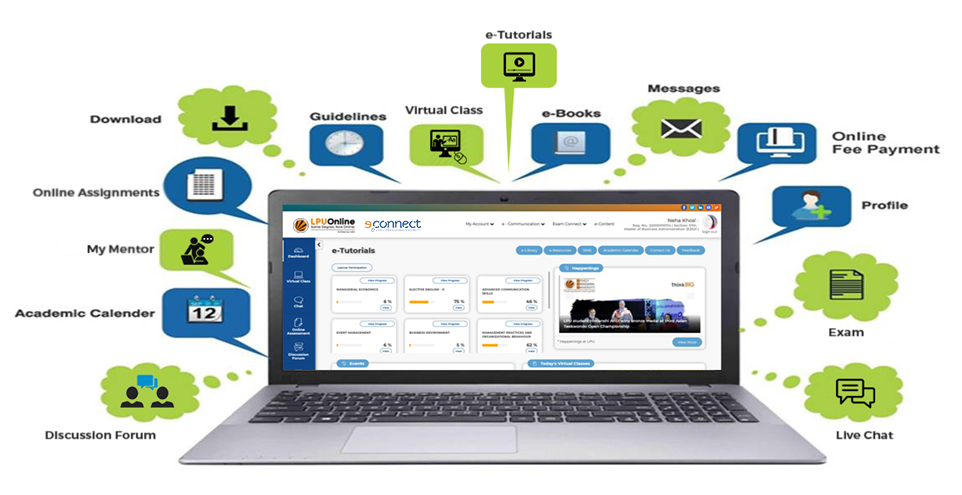 How to Log in
Through website: 
https://www.lpuonline.com/
Direct URL: 
https://lms.lpuonline.com/
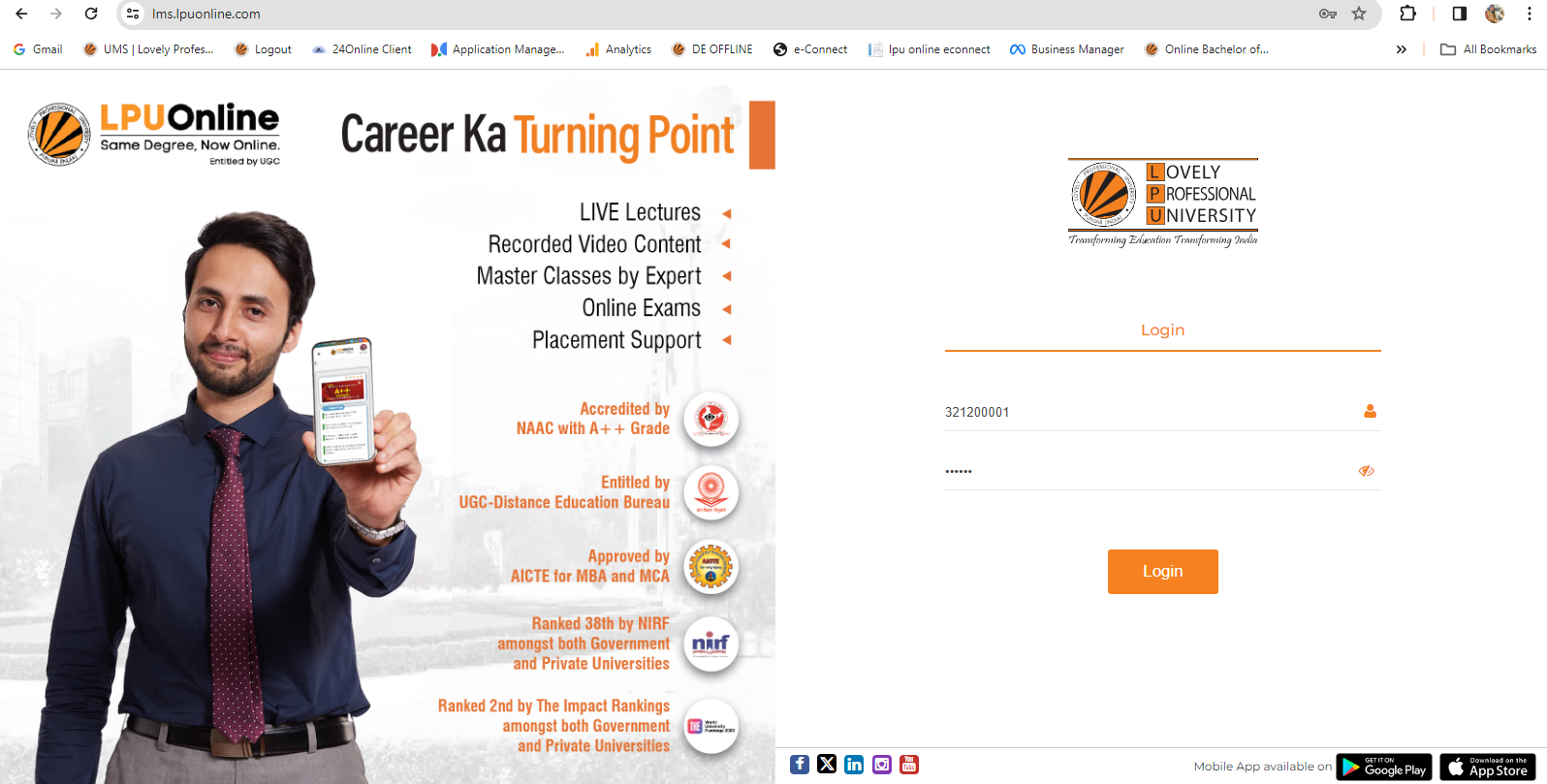 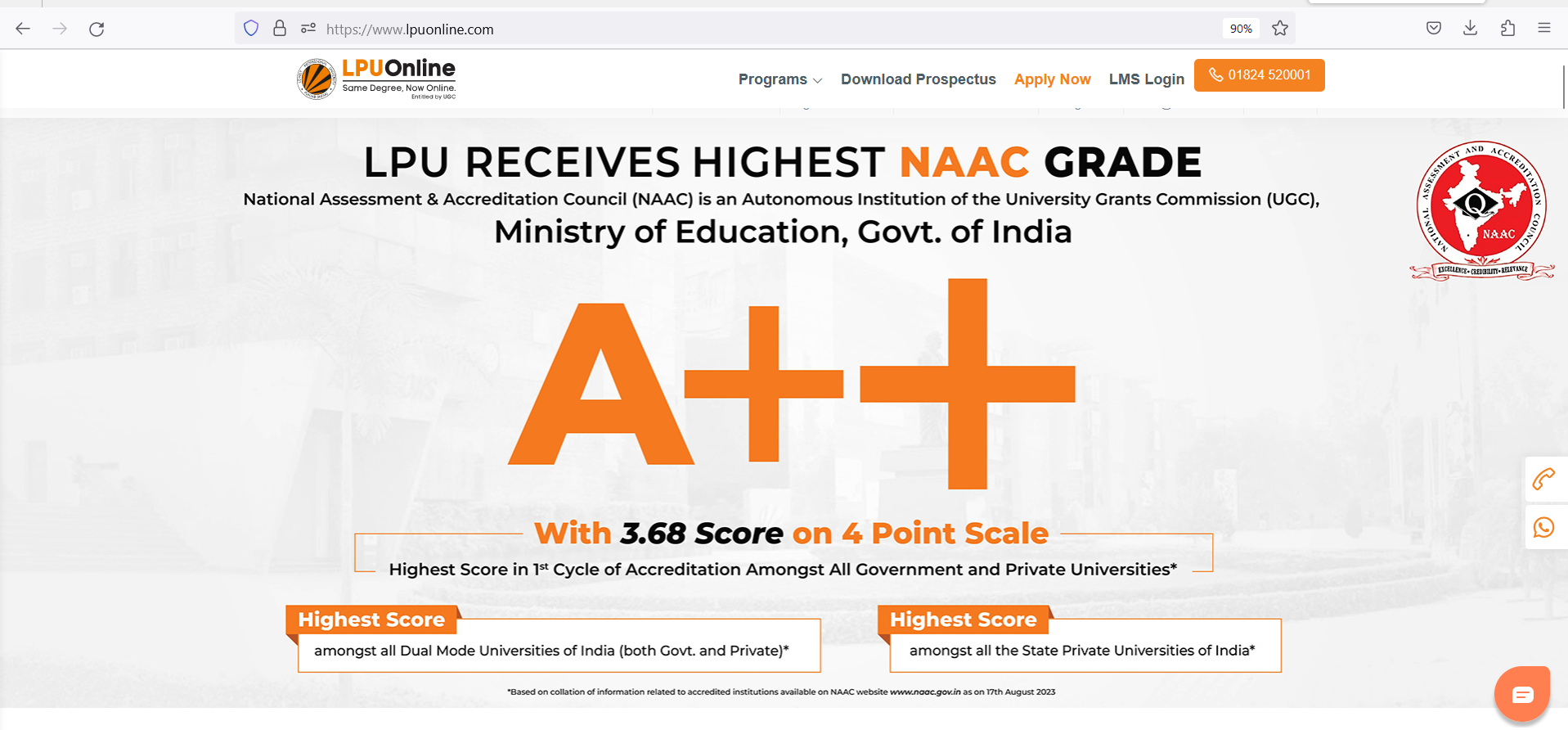 Log in to LPU e-Connect
Log in Using: User Name and Password provided by University
                                Username: “Registration No.”
“Credentials to be shared by University  with all; subject to fulfilment of  eligibility criteria and completion of admission process.”
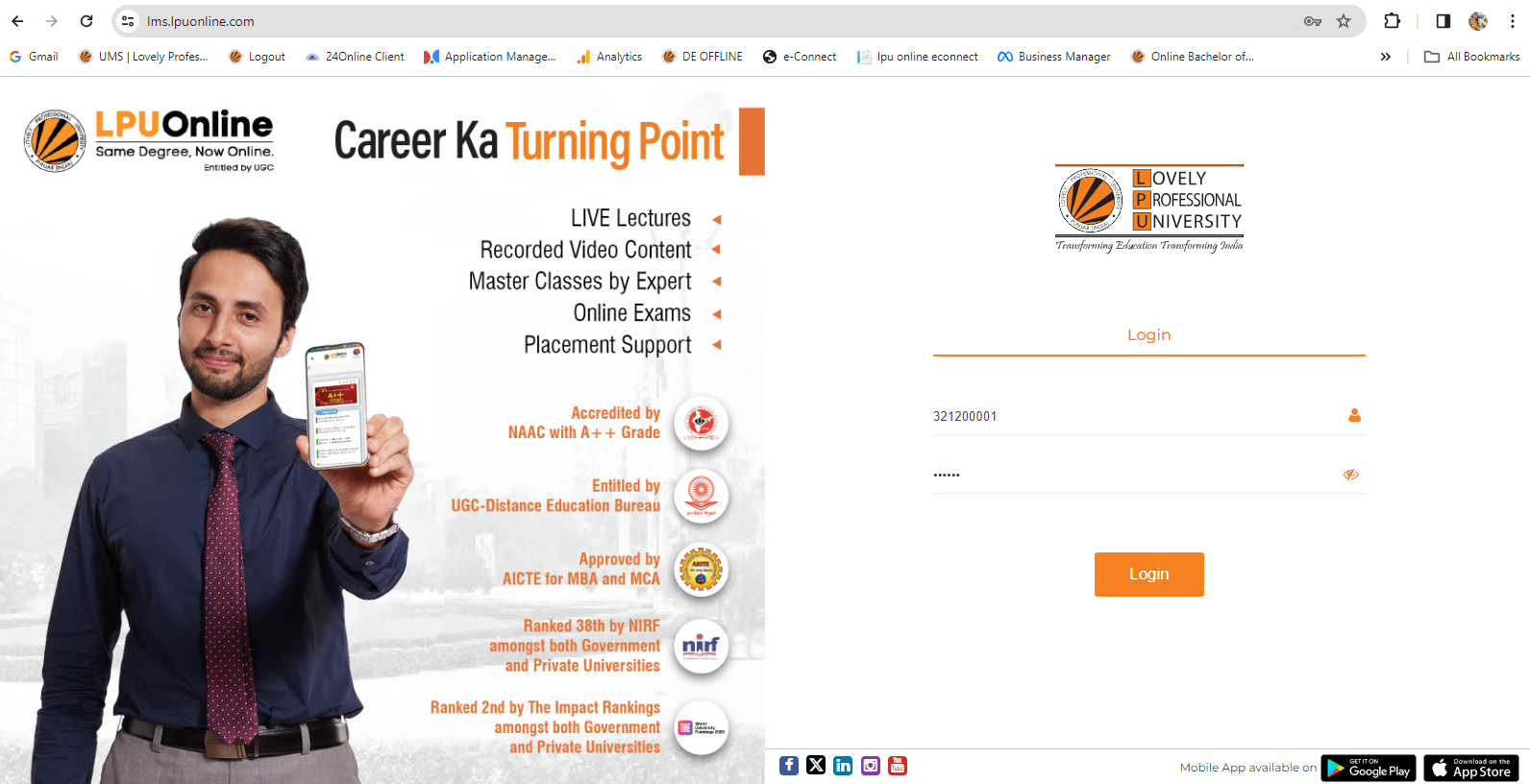 How to Login
Dashboard with quick Links
Dashboard (After Login) 
Path: LPU e-Connect Login --- > Dashboard
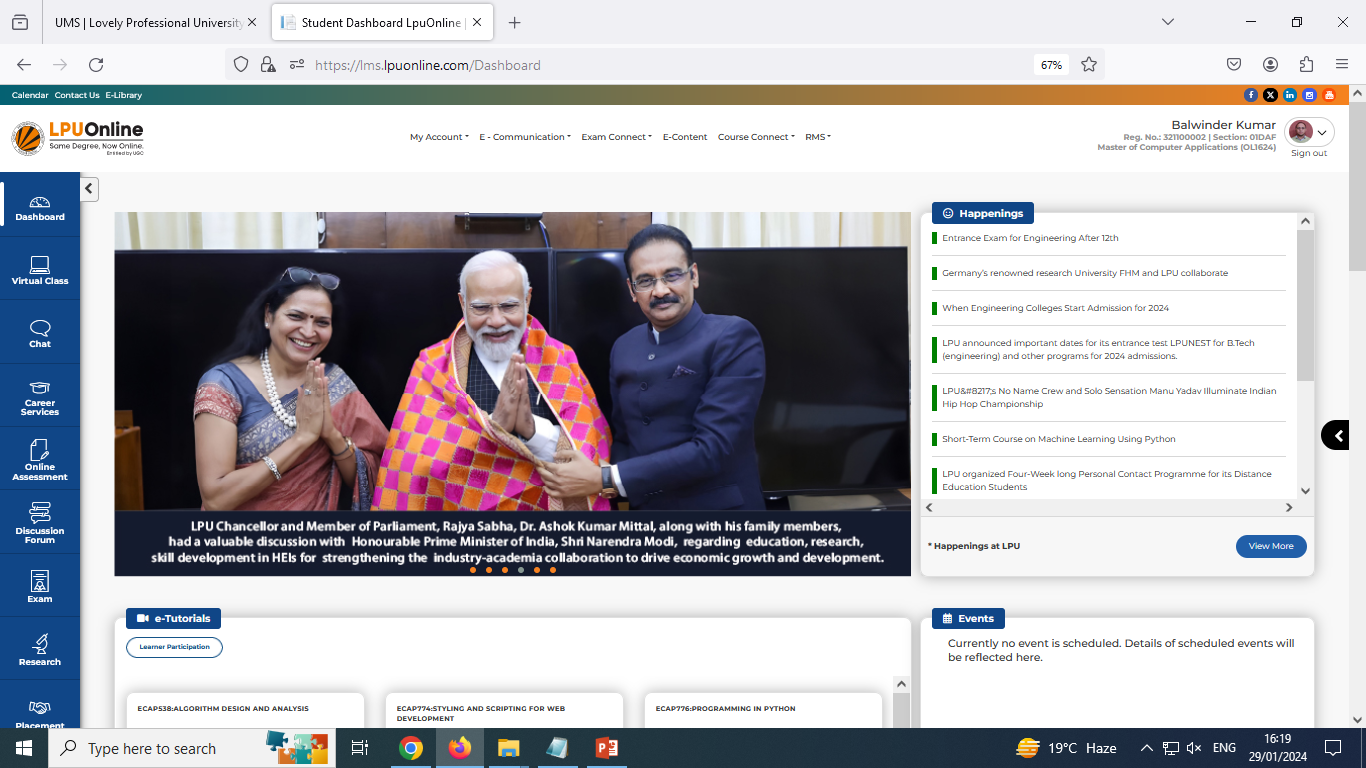 Dashboard with quick Links
Middle Section:
Happenings 
E-Tutorials
Learner Participation 
Events
Today's Virtual Classes(Time Table, Attendance)
Assignments
My Messages
Calendar
Announcements
Left Side Quick Links:
Virtual Class
Chat (LPU Live)
Online Assessment
Discussion Forum
Exam
Research 
Placement
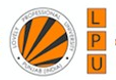 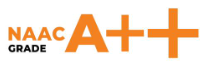 Left Side Quick Links:
Virtual Class (Virtual Lab)Chat (LPU Live)Online AssessmentDiscussion ForumExamResearch Placement
Left Side: Virtual Class
Link to access virtual class (Live class)
Virtual Class(Live Class)

Navigation: Dashboard>> Virtual Class
Or 
Direct Link: https://myclass.lpu.in/
(Log in with same username and password of LPU e-Connect) 


Schedule of classes to be shared on LMS under “Today’s Virtual Classes” section of Dashboard.
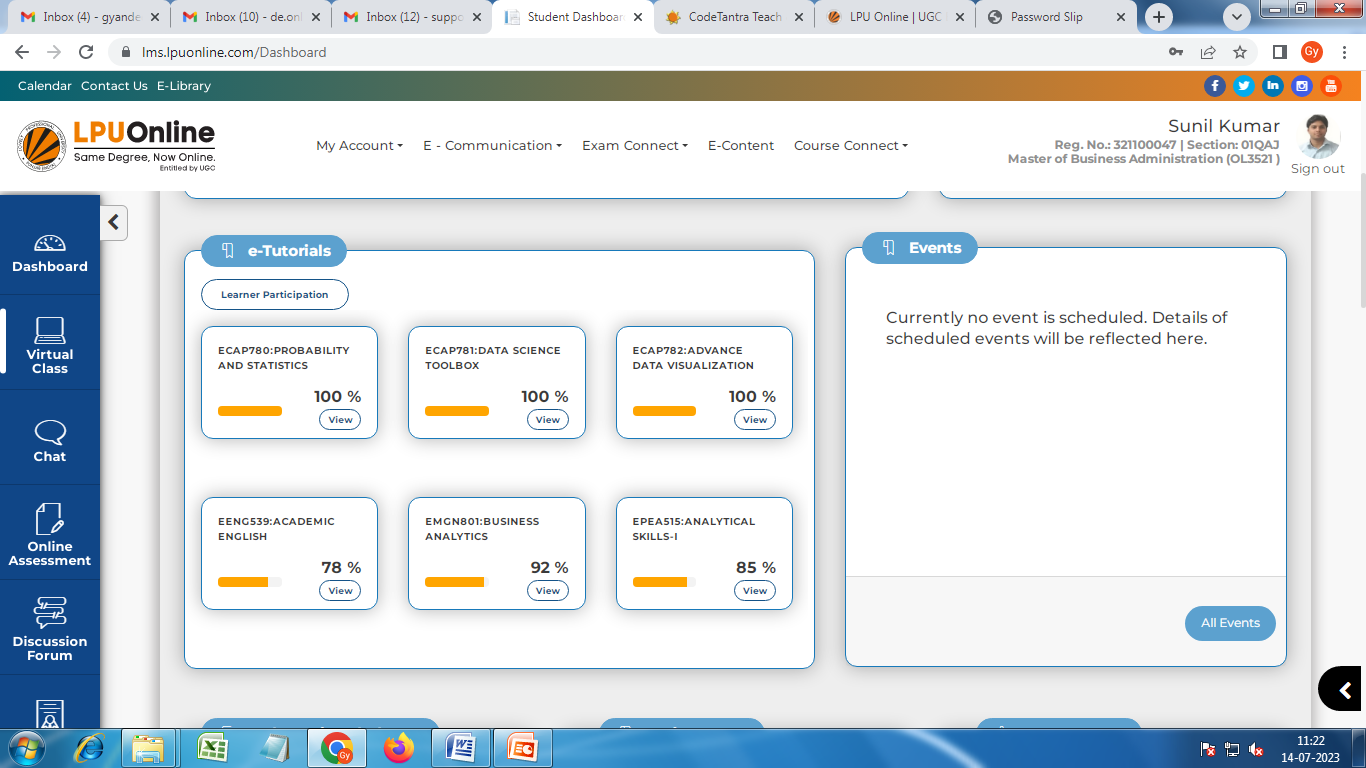 Virtual Class
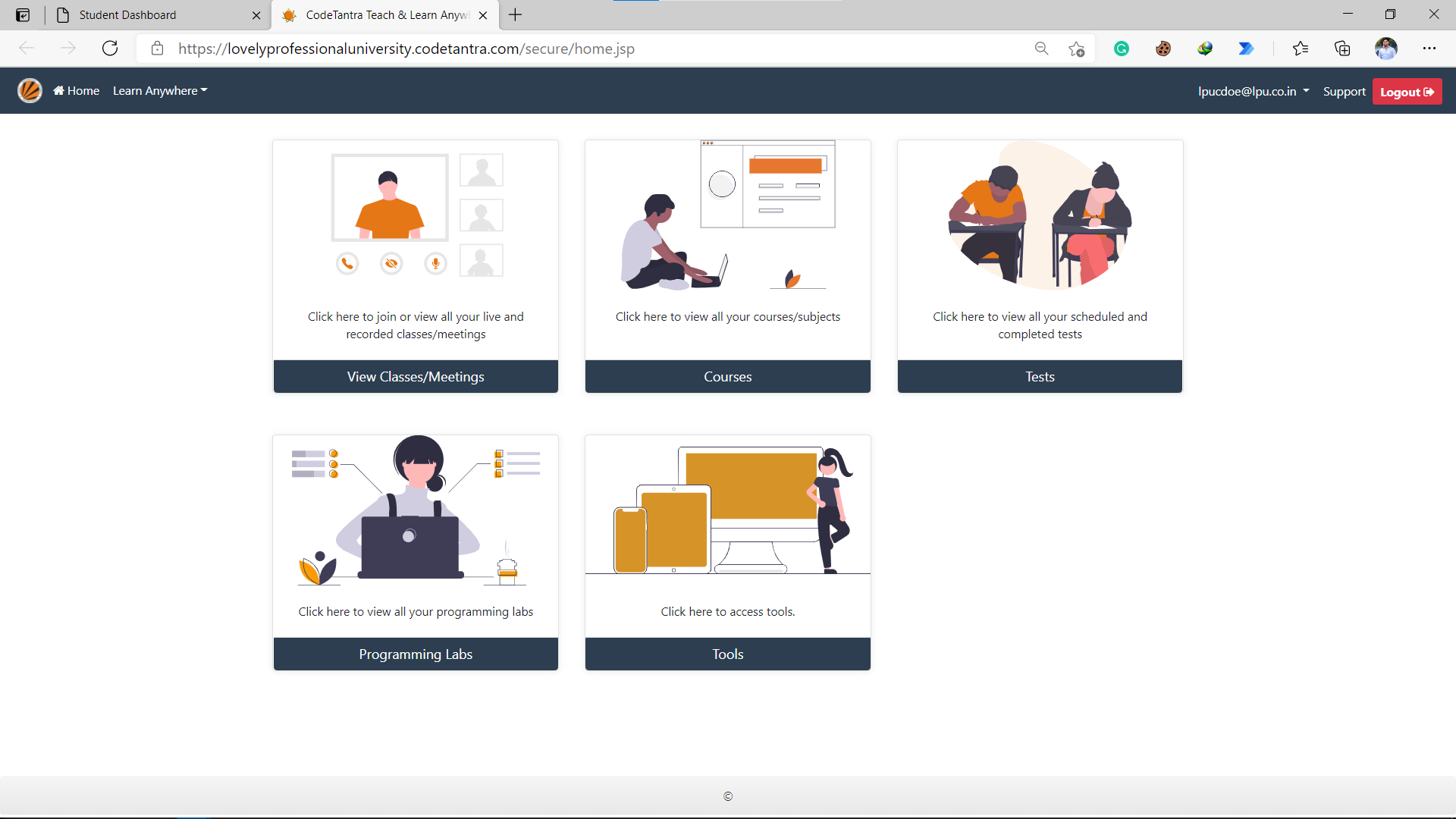 Click to attend Virtual Class (Live Class)
Chat (LPU Live)

Navigation: Dashboard>> Chat
Or 
Direct Link: https://lpulive.lpu.in/
(Log in with same username and password of LPU e-Connect) 
 Student can interact with fellow students and with faculty on the basis of  allotted sections. The Platform allows users to share all type of files (pdf, images, audio, video etc).
Note: Platform to be used for academic interactions only.
Left Side: Chat (LPU Live)
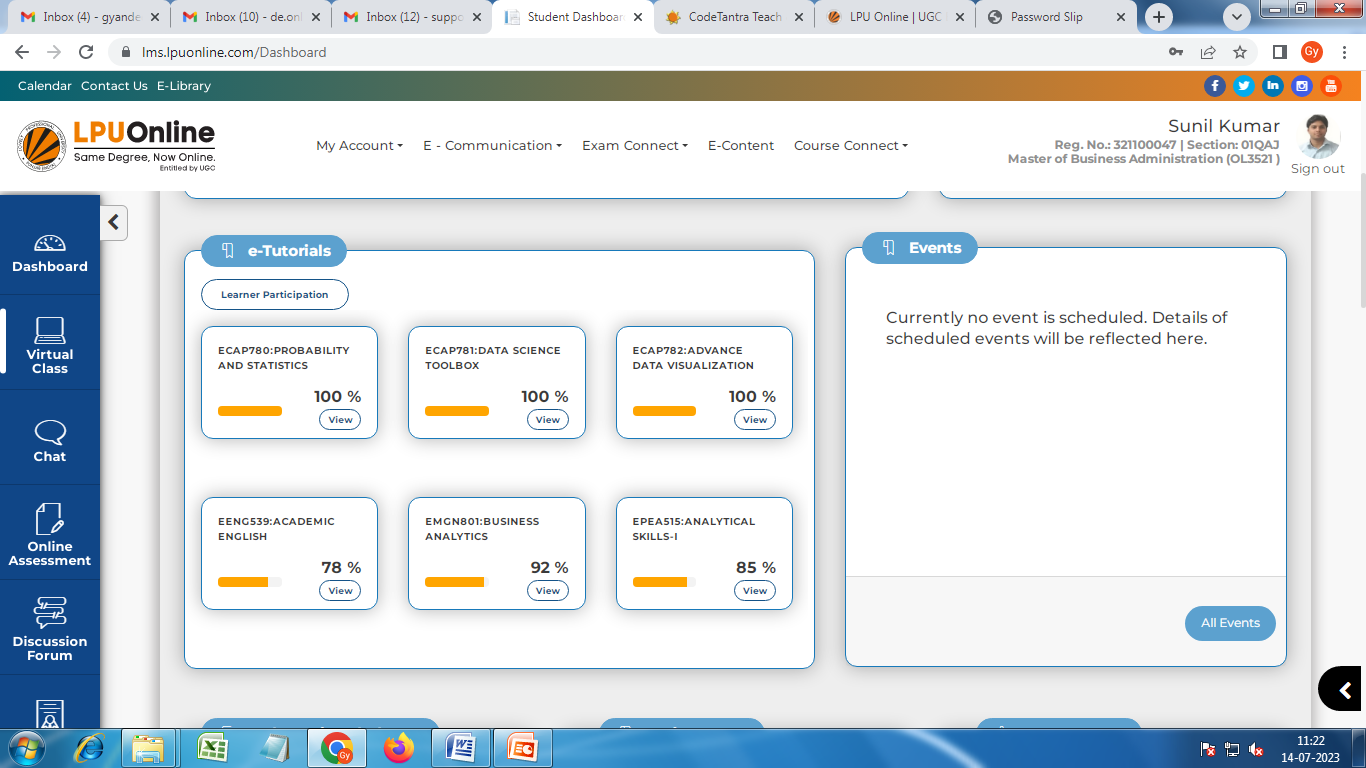 Link to access LPU Live chat
Left Side: Online Assessment
Online Assessment
Navigation: Dashboard>> Online Assessment
Or 
Direct Link: https://oas.lpu.in
(Log in with same username and password of LPU e-Connect) 

Online Assessment System (OAS): An Online platform to conduct various kind online tests using specially designed question pool incorporated automated designing of test with auto calculation of result (other than unit wise self assessments given under e-Tutorial)
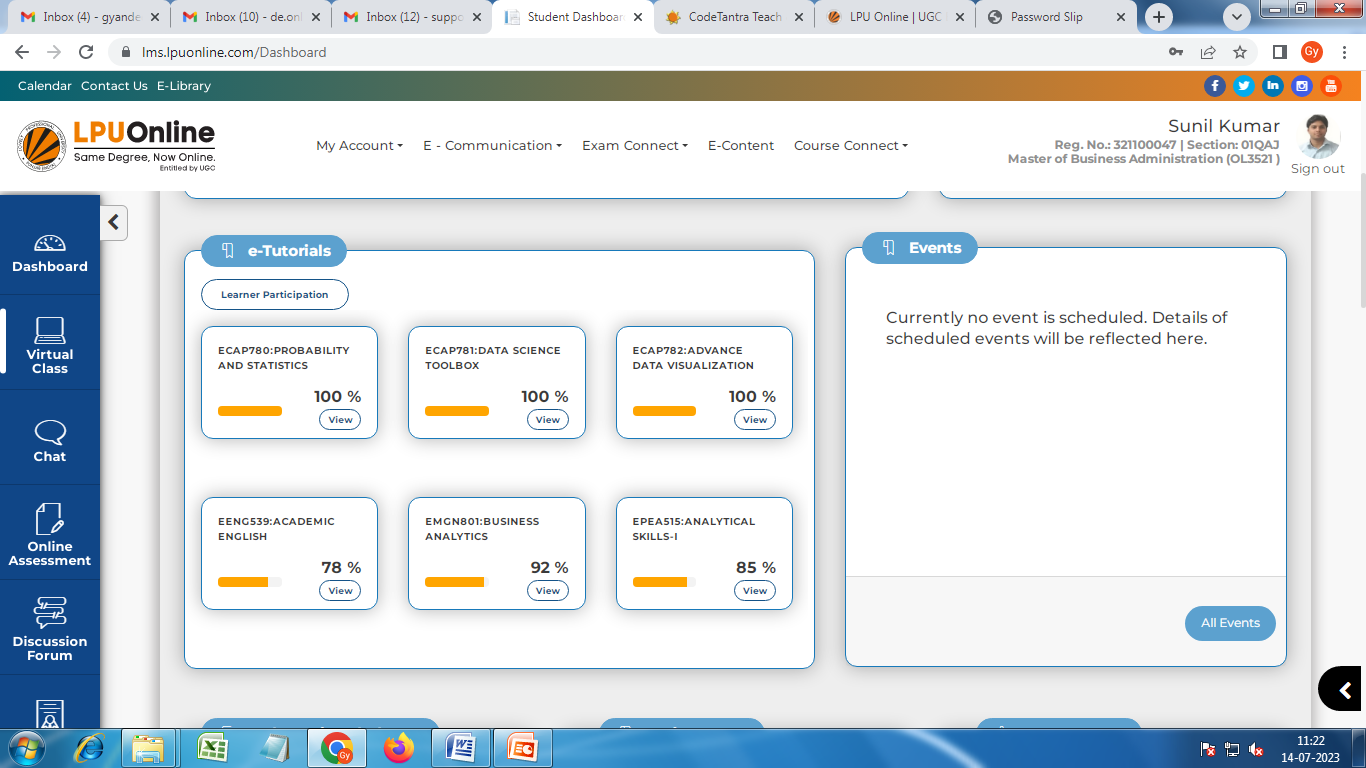 Link to Online Assessment
Left Side: Discussion Forum
Discussion Forum

Navigation: Dashboard>> Discussion Forum

 To help students in addressing their course wise doubts related to the curriculum and to engage student in discussion of various topics with faculty and with fellow students.
Continuously monitored and managed by course faculty.
Post to be displayed after approvals only
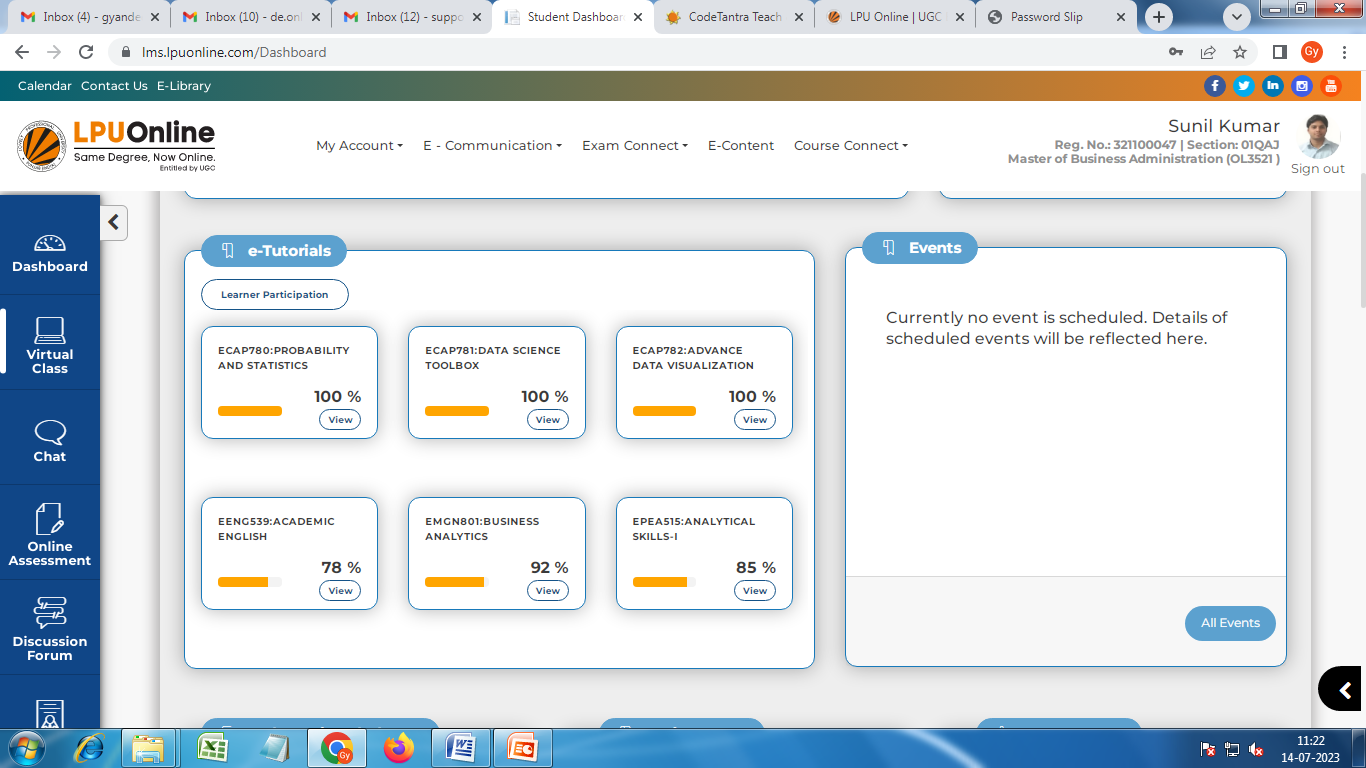 Link to Course wise Discussion Forum
Left Side: Exam
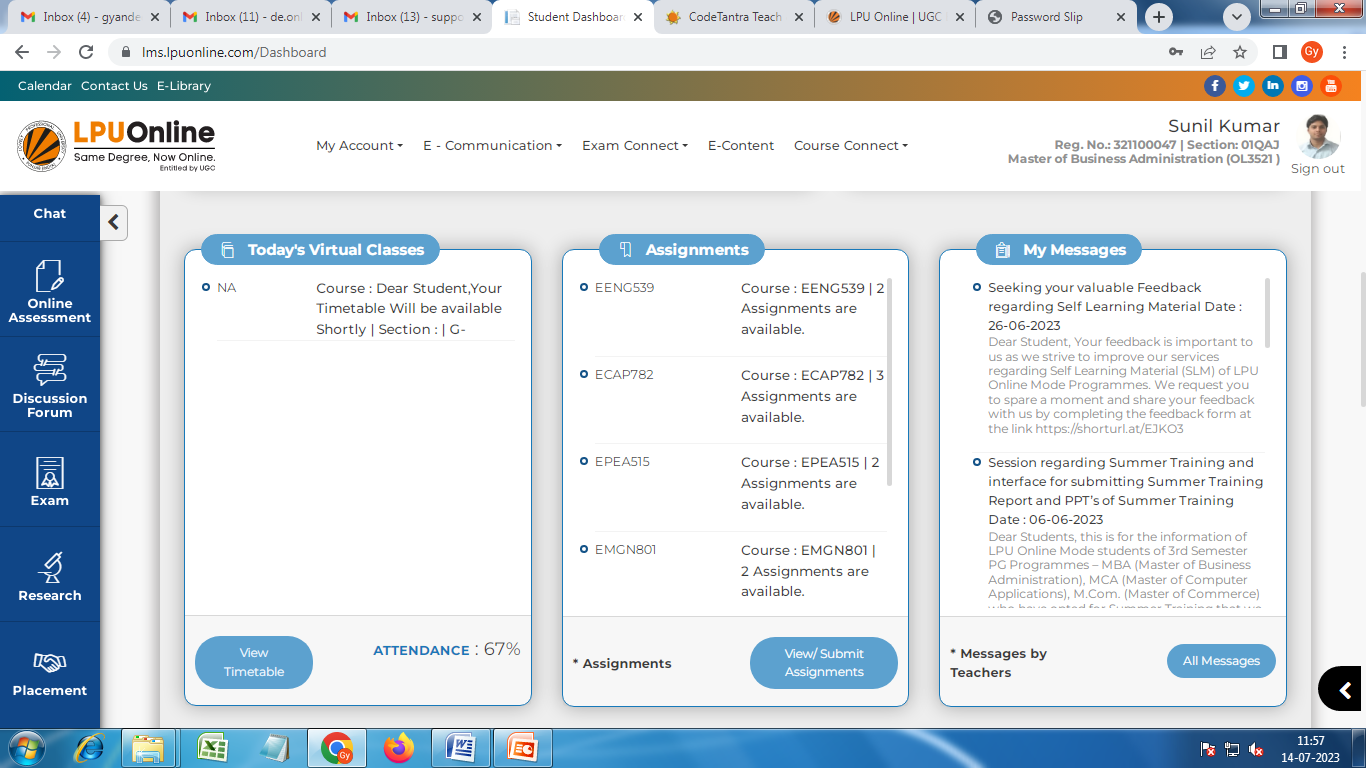 Exam: Technology Enabled Proctored Examination

Navigation: Dashboard>> Exam

online platform to conduct technology enabled proctored examination/ test.
Link to Online Proctored Examination
Placement Assistance
Click to yes to fill details
Interested students can register for placement assistance by sharing their interest areas. 

Announcement section to be checked on regular basis for quick updates related to placement assistance.
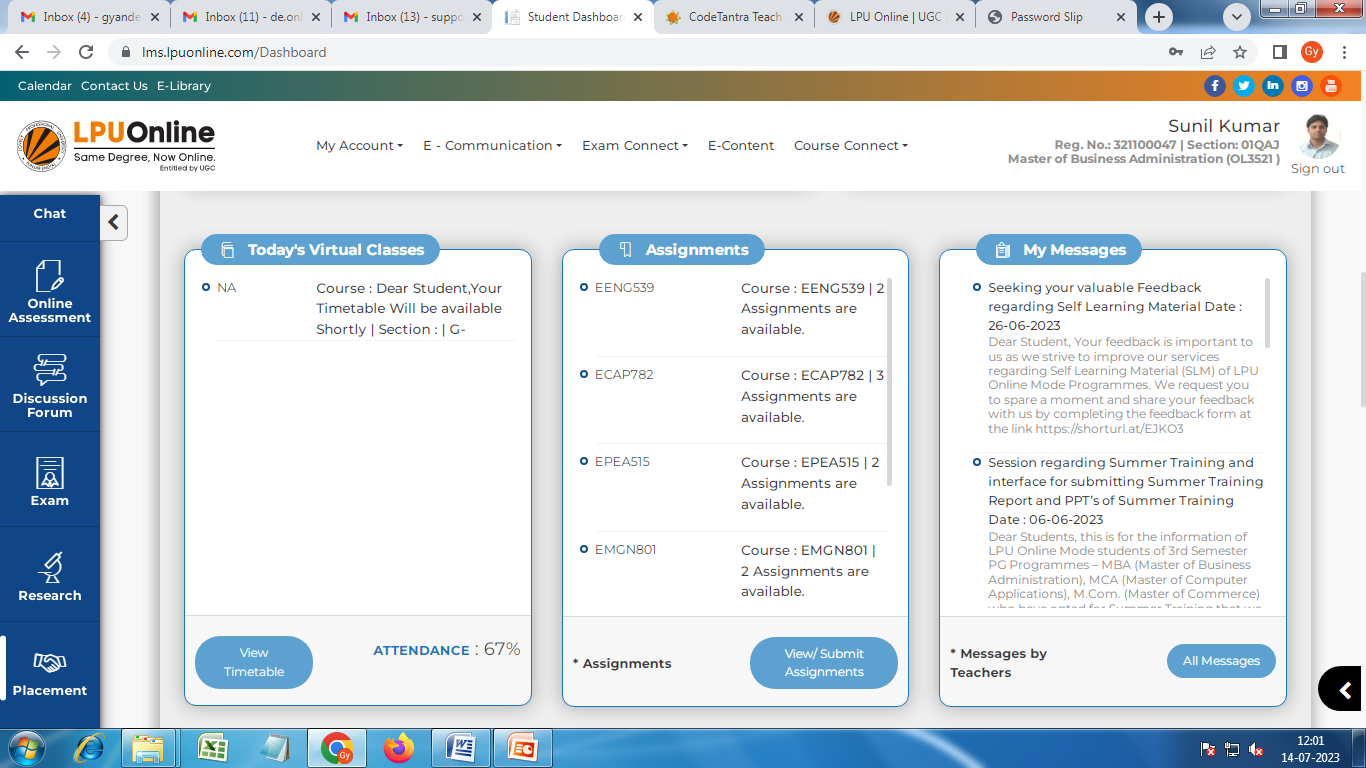 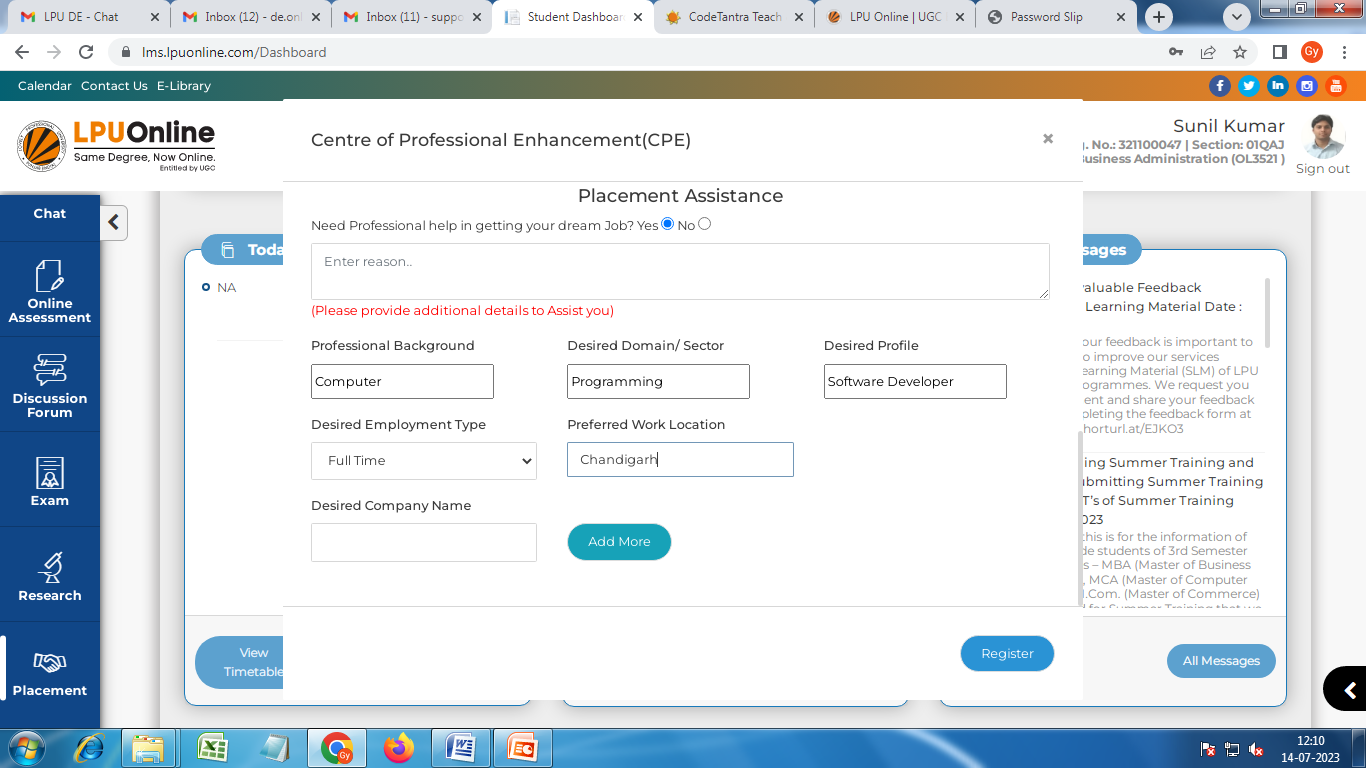 Click to Register
Click to  Proceed
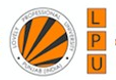 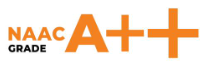 Middle Section:
Happenings E-TutorialsLearner Participation EventsToday's Virtual Classes(Time Table, Attendance) Assignments  My Messages CalendarAnnouncements
Happenings
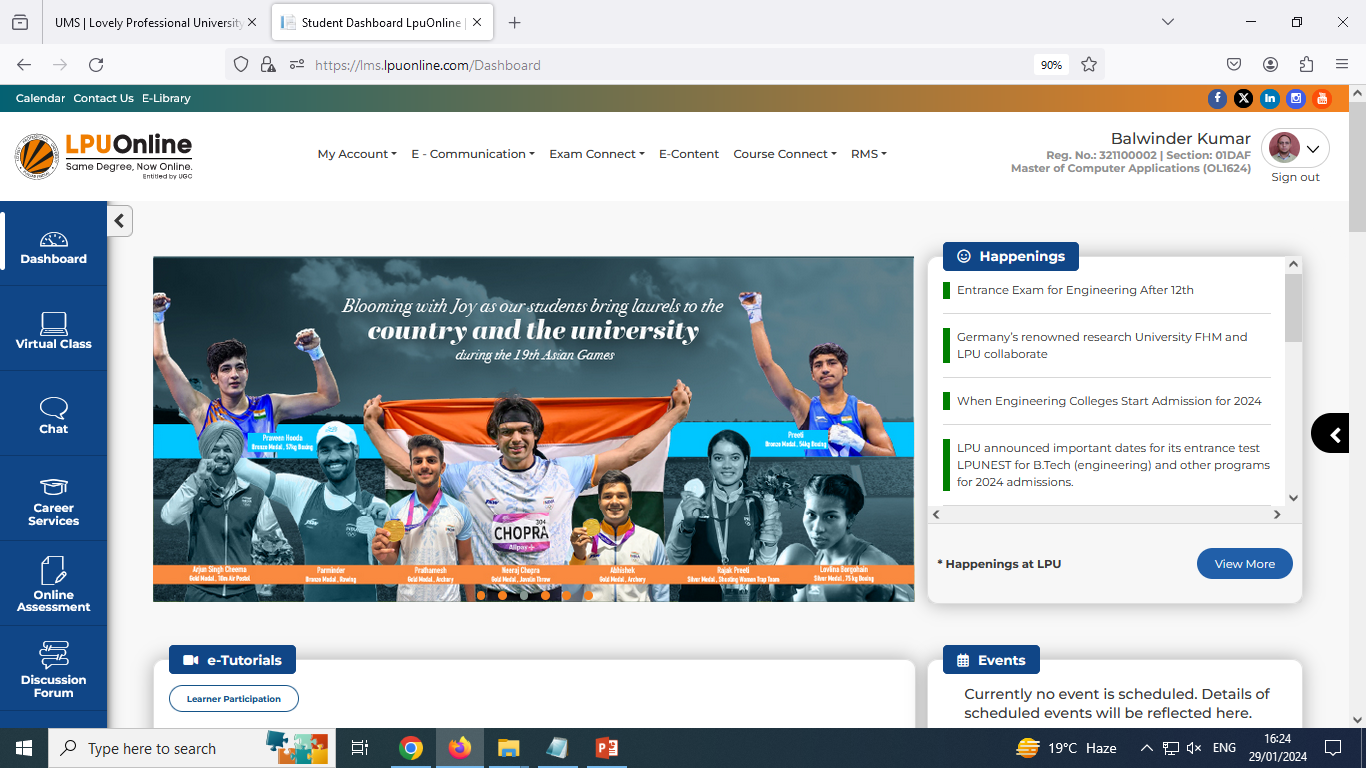 Slides/ Carousel reflecting latest events
Clicking on “View More” button to access “happenings.lpu.in”
e-Tutorials
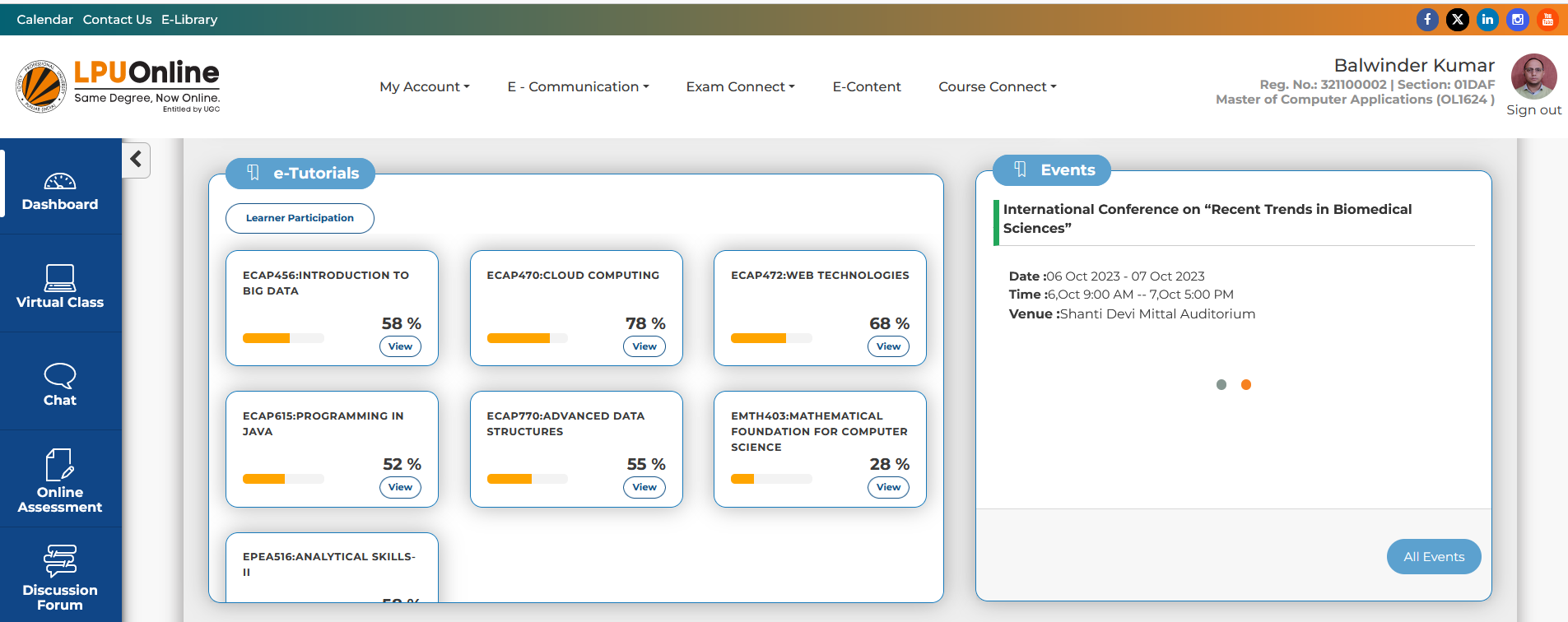 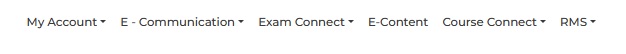 Let’s Select 1 Course
Navigation: Dashboard>> e-Tutorials
e-Tutorials: quick link to current term’s pre-recorded video

Providing access to following:
Course wise Pre-recorded videos further divided into Units 
Unit wise self assessments (No restrictions, any unit can be accessed)
Overview, Transcripts, e-Resources, e-Notes etc.
e-Tutorials
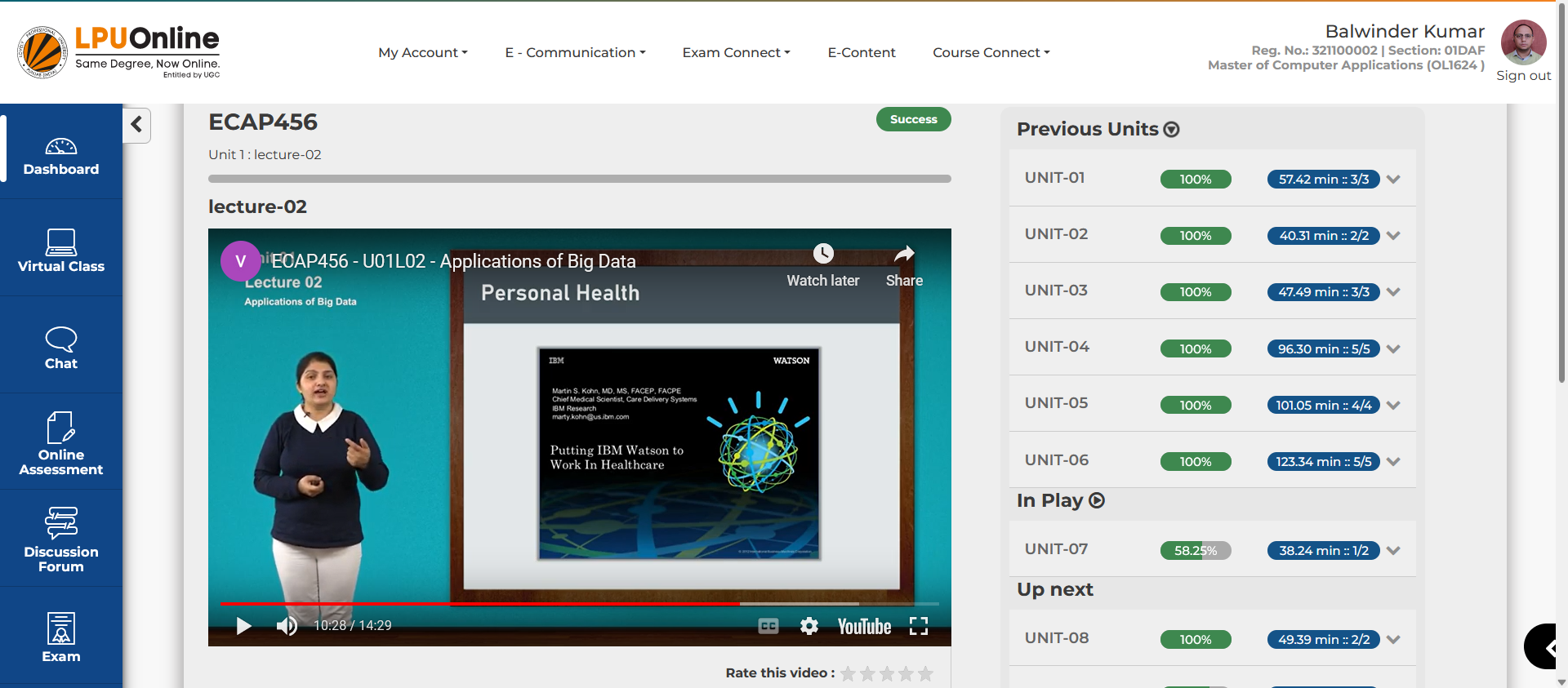 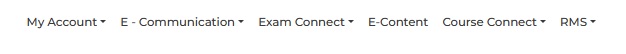 Video Lectures by University Faculty
Unit wise Course Content with progress bar
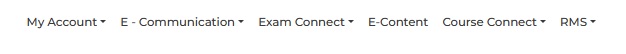 Units categorized in the following three categories:
1. Previous Units (Already watched)                 2. In Play (Currently watching)                 3. Up Next (To be viewed)
e-Tutorials
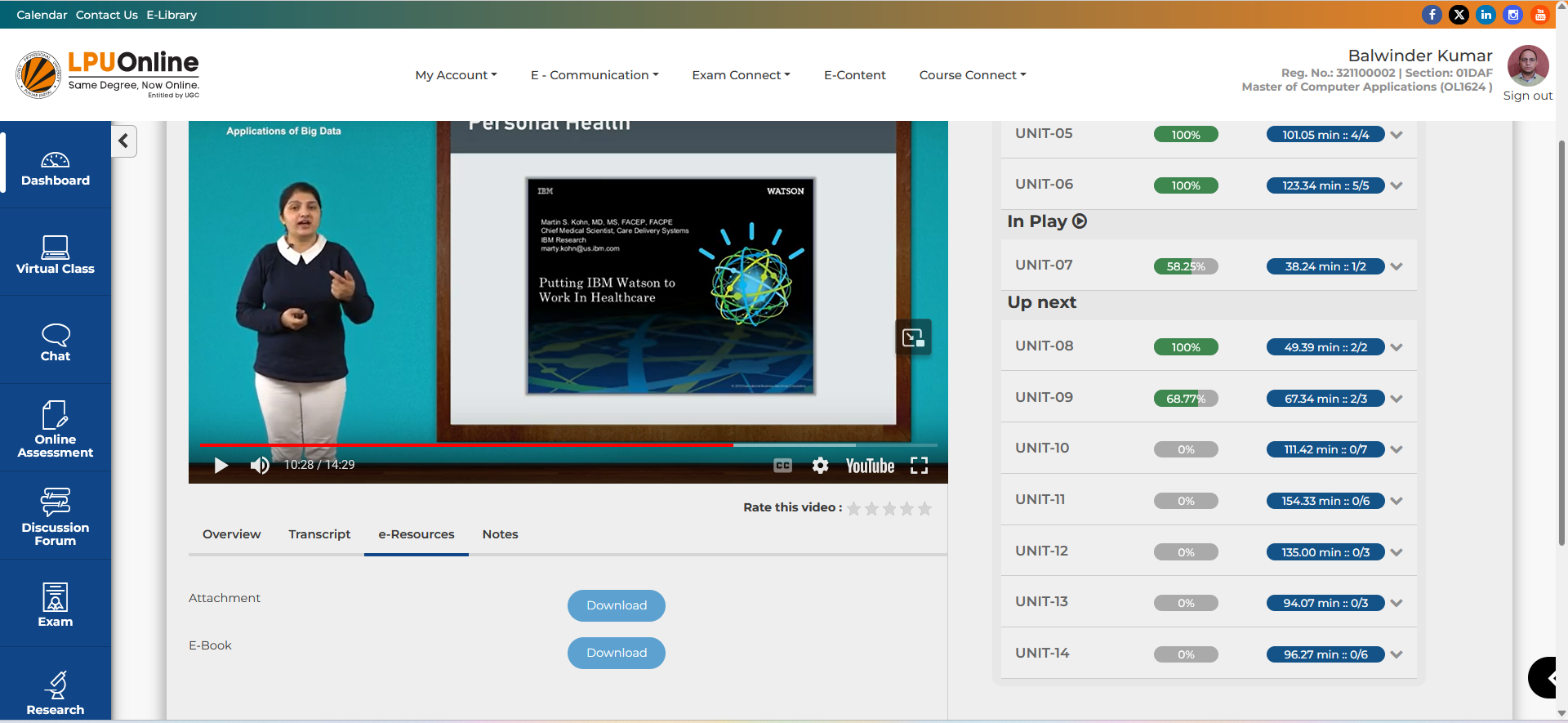 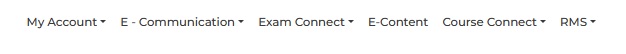 Overview  of the Lecture 
Lecture wise Transcripts in PDF format 
PPTs used by Faculty in Video Lecture
e-Book  of the Course 
Make e-Notes while studying online
Learner’s Participation
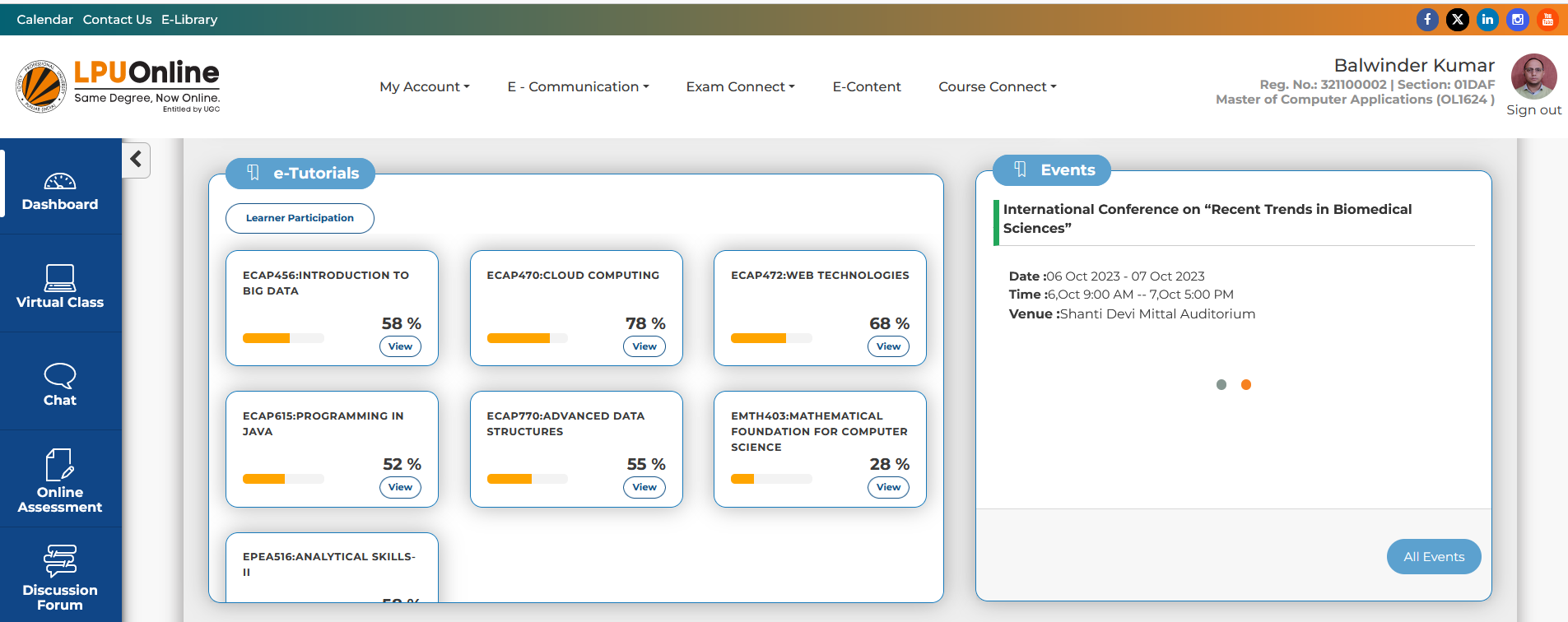 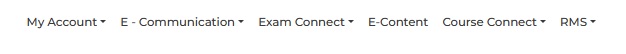 Navigation: Dashboard>> Learner’s Participation
Learner’s Participation: real-time calculation of all components  of academic participation and course wise display of all activities along with auto calculations to make the user aware of his/ her progress. 

Academic Participation: 10%
Attendance of Live lectures (Virtual Classes)
Studying through Pre Recorded Videos
Quiz after every unit (Self Assessments)
Discussion Forum (No. of Approved posts/ replies in discussion forum)
Learner’s Participation
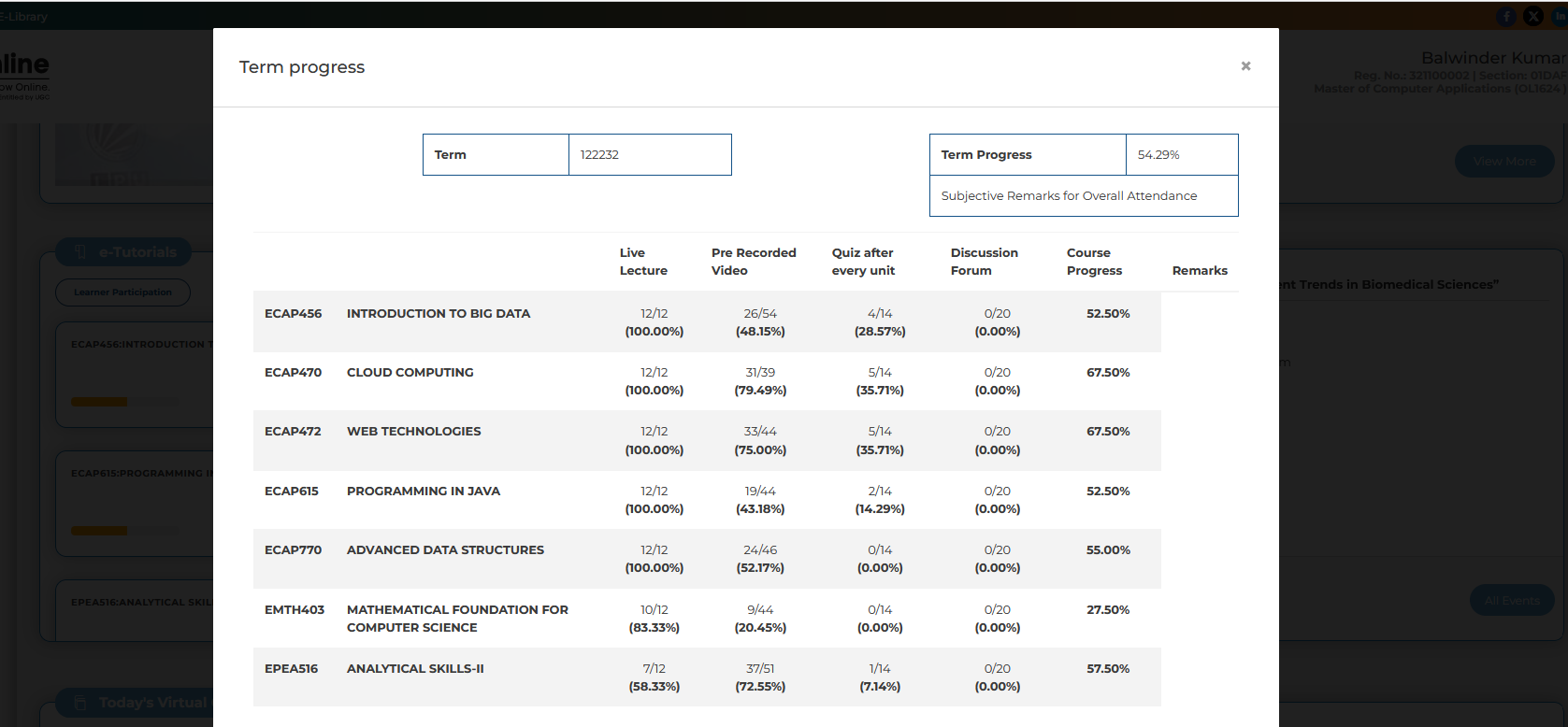 Important Note: In order to be eligible to appear in End Term Exam of a particular course, the learners must have minimum score of 75% in the all course specific activities related to Academic Participation and Engagement. 
Learners needs to be active on LMS for participating in various academic activities (at least for two hours every fortnight)
Today’s Virtual Class
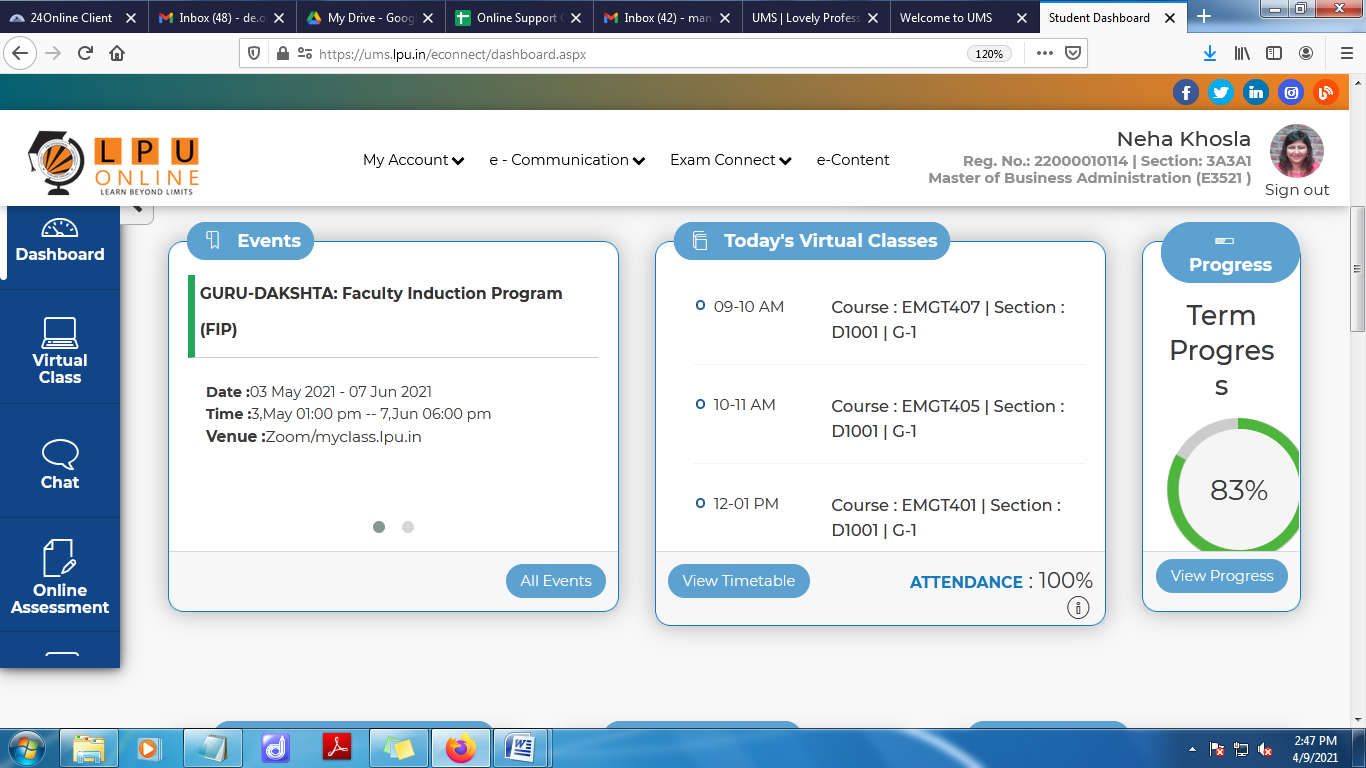 Navigation: Dashboard>> Today’s Virtual Classes 

It provides information regarding classes scheduled for the day and also this option reflects the Time Table or Live Classes schedule for upcoming days. 
%age of Overall attendance in Live lectures
Attendance of Live classes to be updated with in 42 hours
Today’s Virtual Class
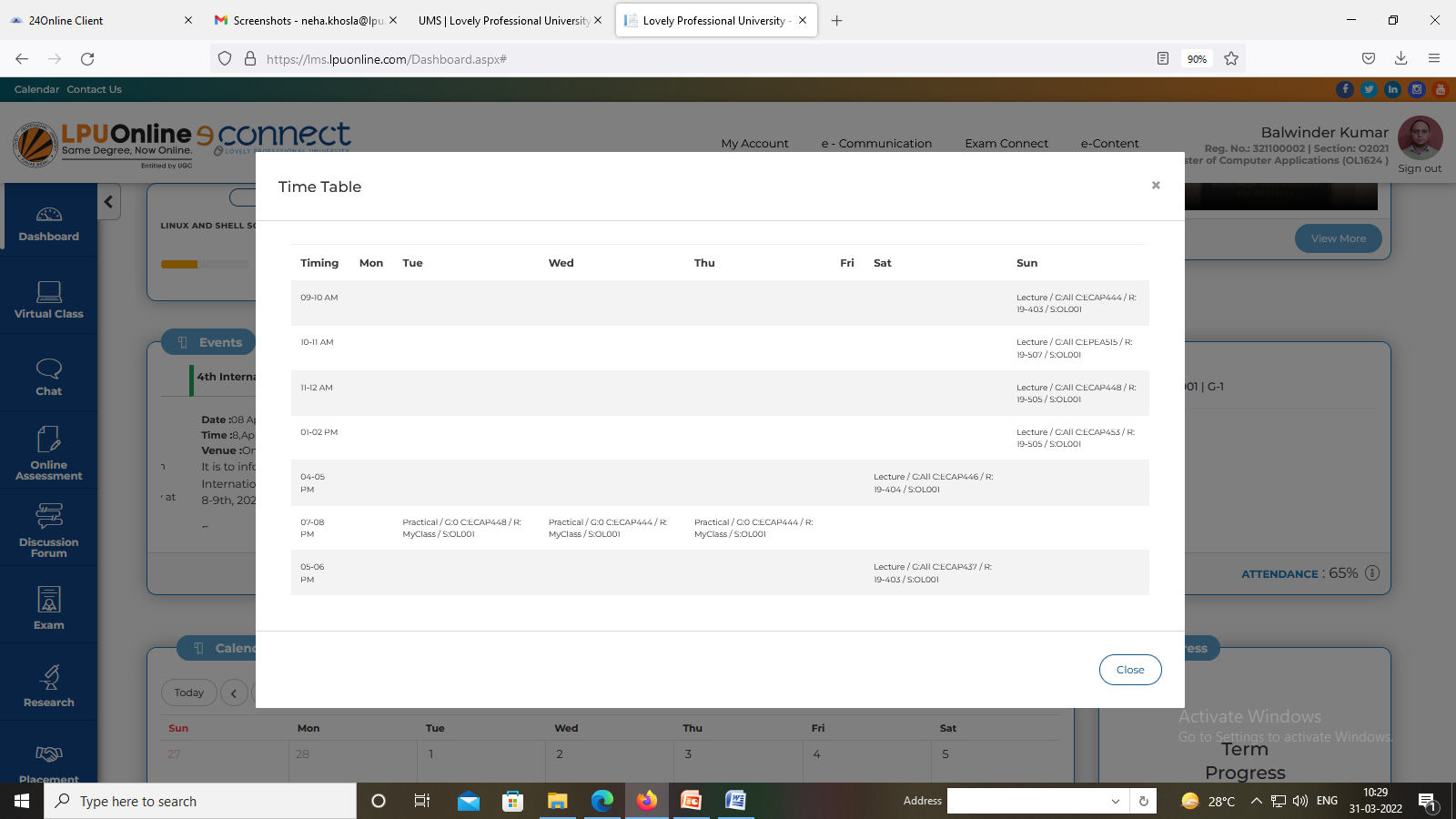 Navigation: Dashboard>> Today’s Virtual Classes >> View Time Table
Weekly timetable on a click is available
Attendance
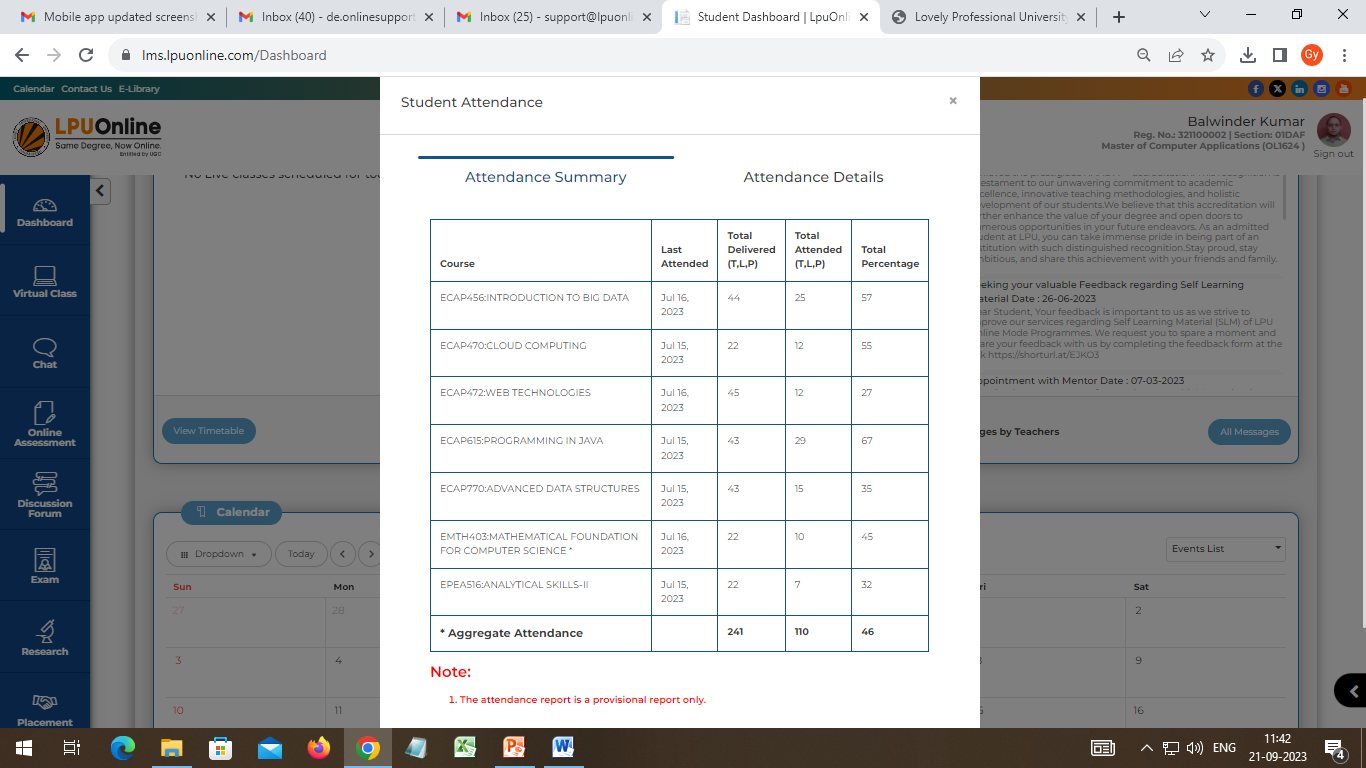 Navigation: Dashboard>> Today’s Virtual Classes >> Attendance
Course wise attendance on a click is available
Assignments
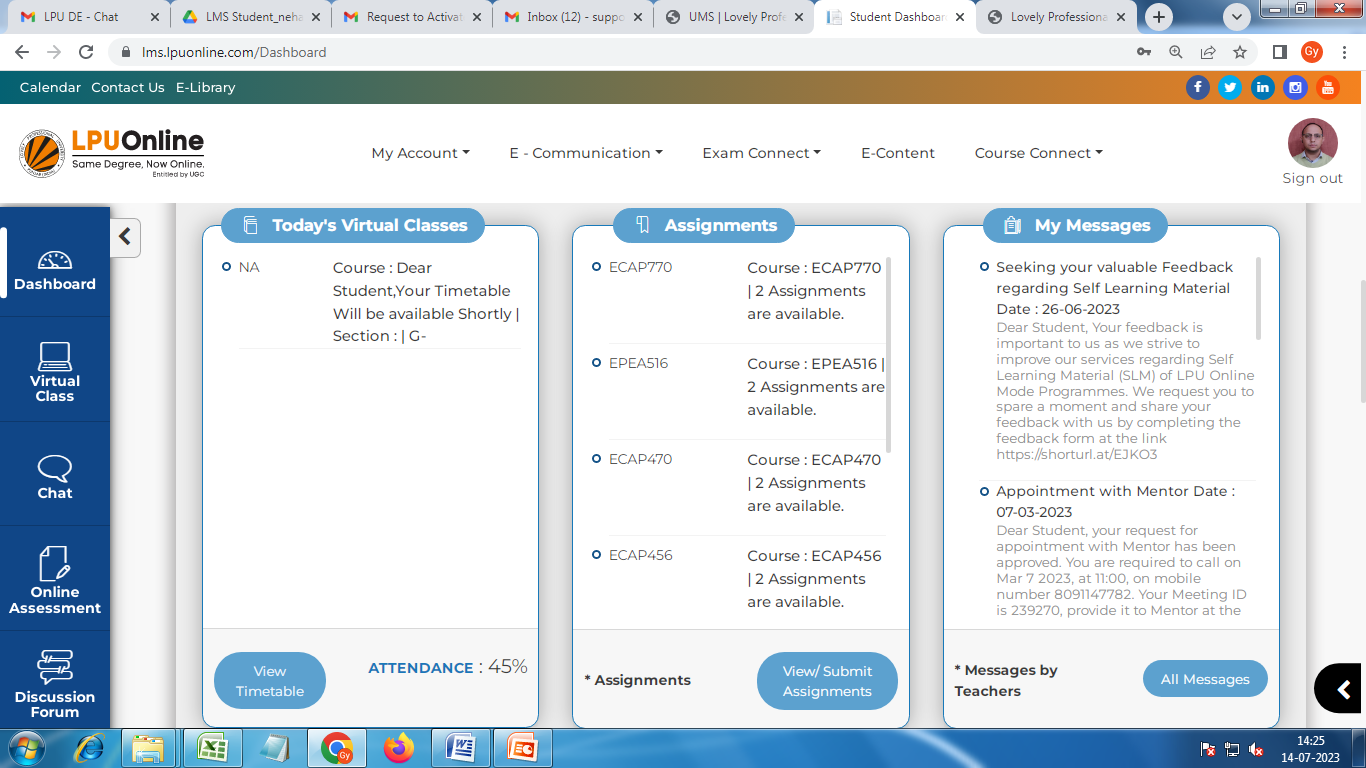 Navigation: Dashboard>> Assignments 

This section includes  course wise assignments;  provision to download and  solved upload assignments.
To be available as per dates mentioned in Academic Calendar
My Messages
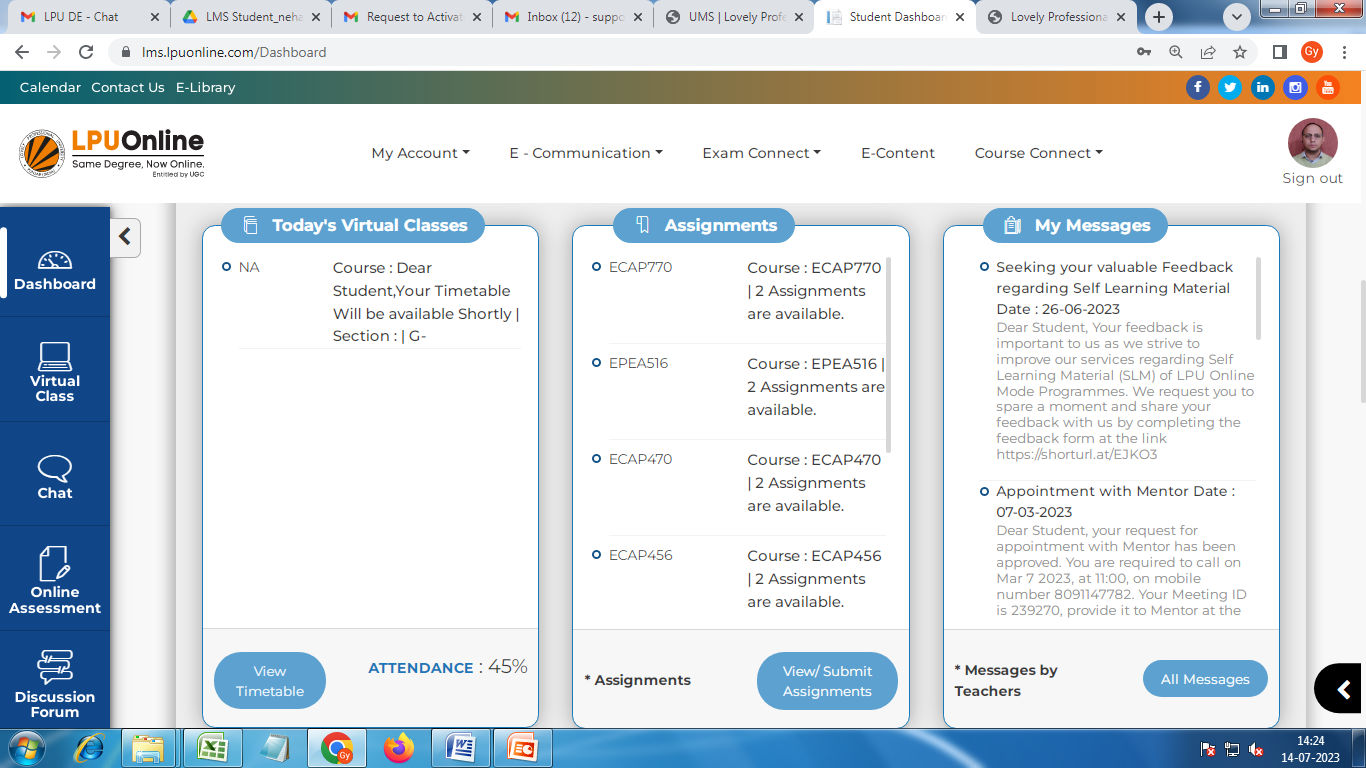 Navigation: Dashboard>> My Messages 

History: Dashboard >> e-Communication >> Messages

To facilitate the user to view personalized messages posted by university related to Academics, Examinations and other
Calendar
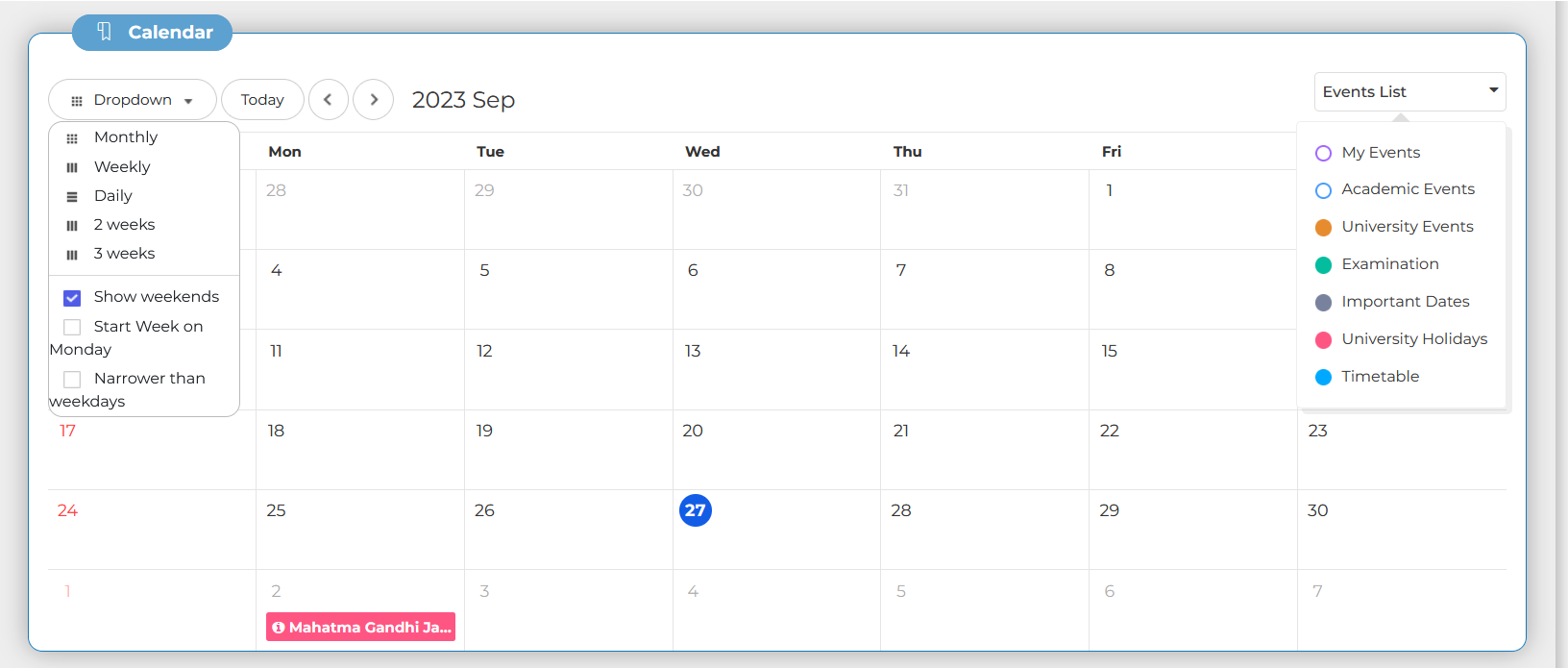 Select the type of event  to be highlighted on the Calendar
Navigation: Dashboard>> Calendar
Provision for learner to schedule the activities. Also provides information related to upcoming events Day Wise, Weekly or Month wise.
Quick view of time table, list of holidays and important upcoming event on Calendar.
Announcements
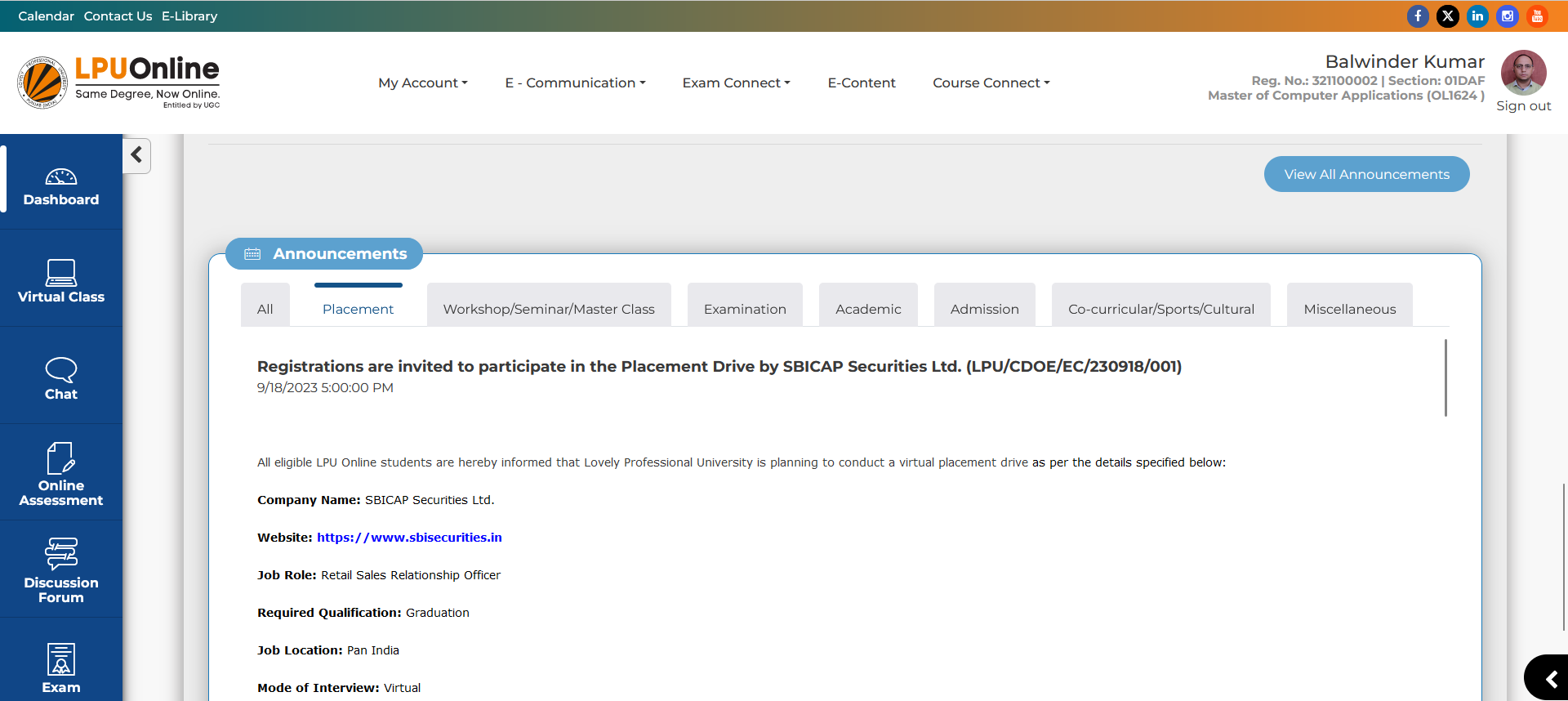 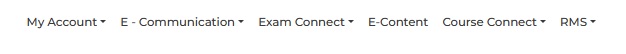 Provision to see category wise Announcements
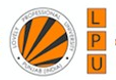 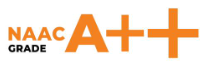 Main Menu
LPU e-Connect: Main Menu
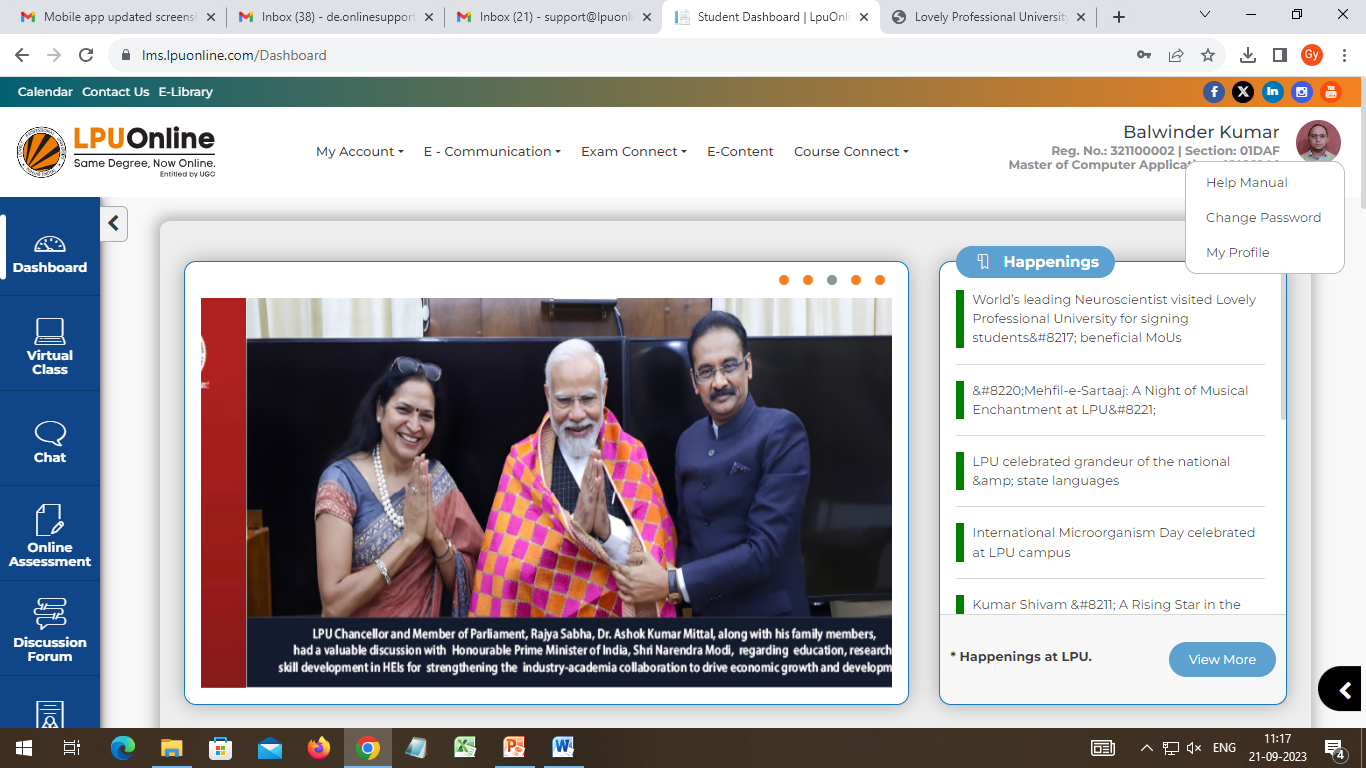 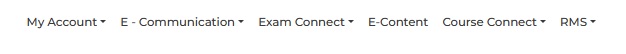 Menu:  Menu available on Dashboard provides easy access to various interfaces
Main Menu on Top:
Social Media Quick links 
My Account
e-Communication
Exam Connect 
E-Content
Course Connect
RMS
e-Library
Calendar
Contact Us
Quick Information

Student Photo
Registration No.
Programme
Help Manual
Provision to Change Password
My Profile
LPU e-Connect: My Account
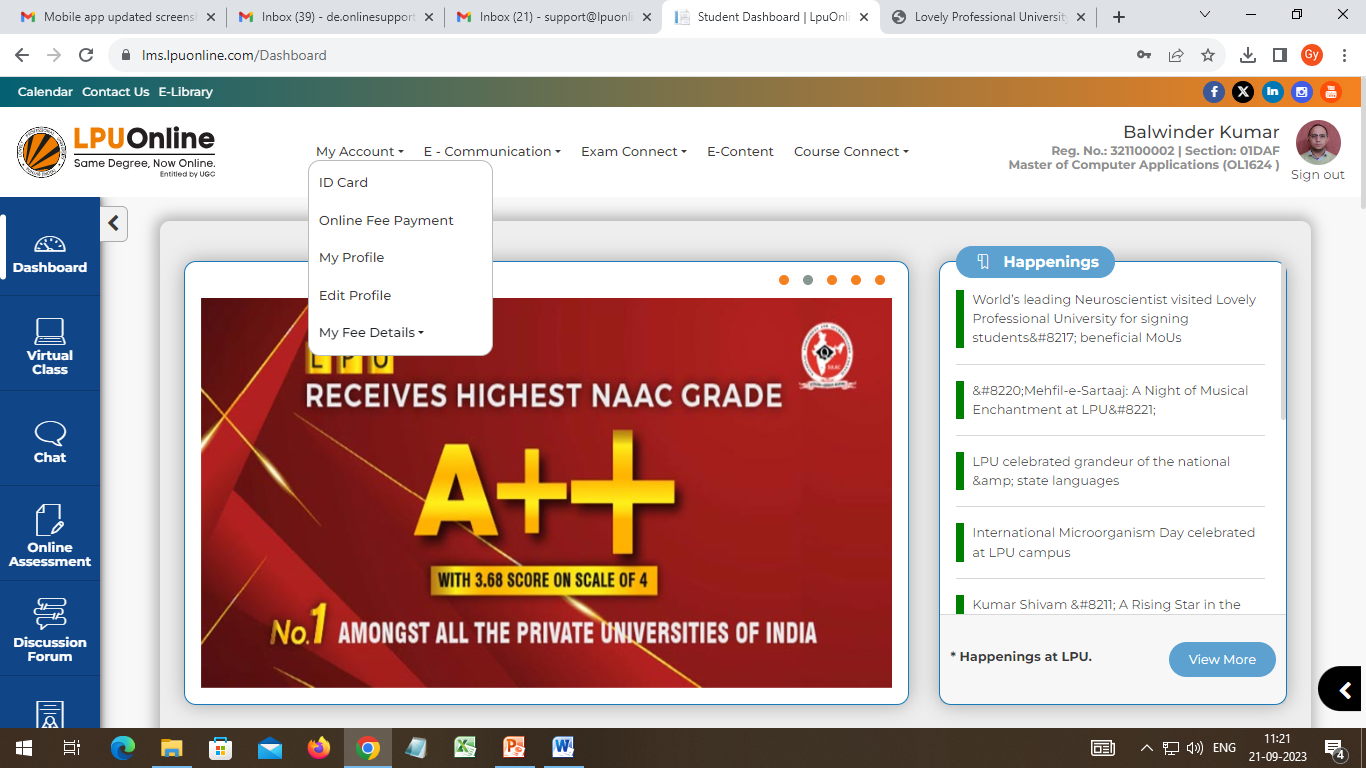 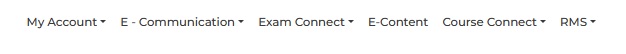 My Account: "My Account" is a personalized account of the user containing maximum details related to the user and his account. User can view and edit his/ her profile.
ID Card
Online Fee Payment
My Profile
Edit Profile
My Fee Details
 Fee Receipt
LPU e-Connect: My Account
a. ID Card
Navigation: Dashboard>> My Account >> ID card
Student can also print the ID card, Printing is limited to 3 attempts
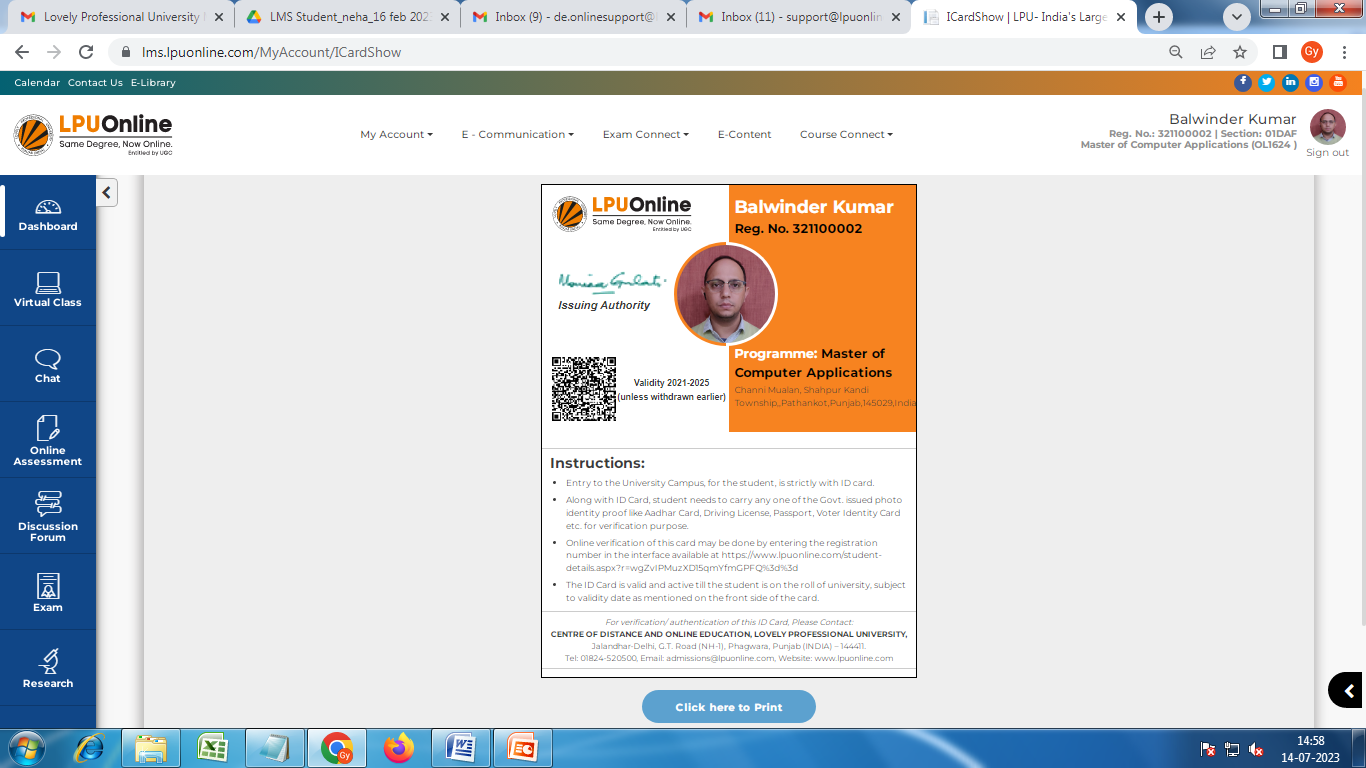 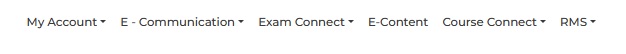 Scan QR Code to verify the ID Card
Provision to print the ID Card
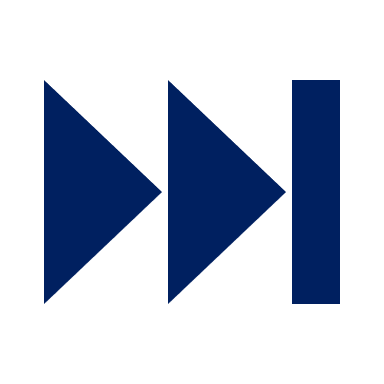 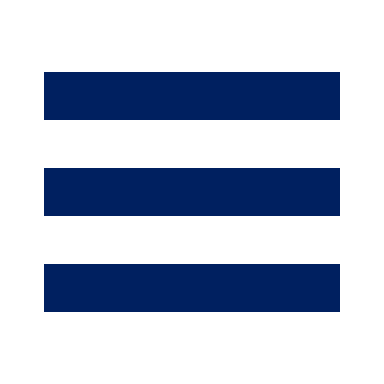 LPU e-Connect: My Account
a. ID Card Verification from website
Click on the verification Link  given in the ID cards Instructions:  https://cutt.ly/oUbzOIX
Or 
Scan the QR code given on ID Card
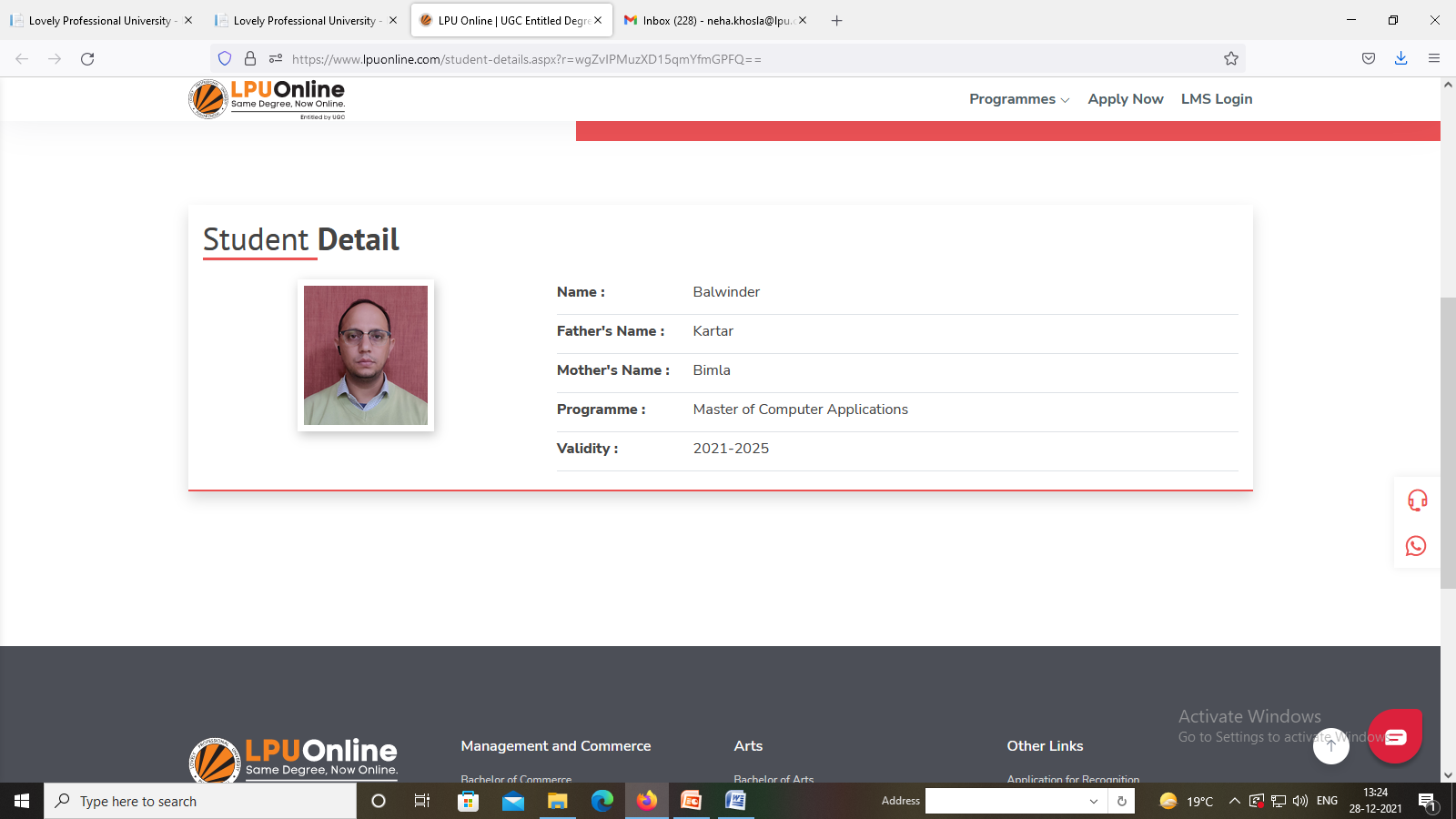 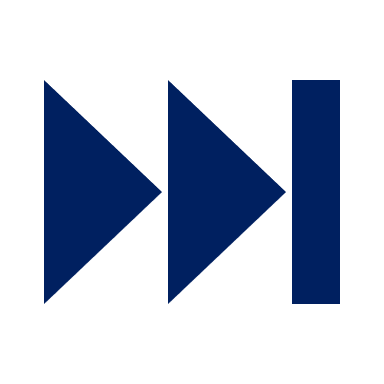 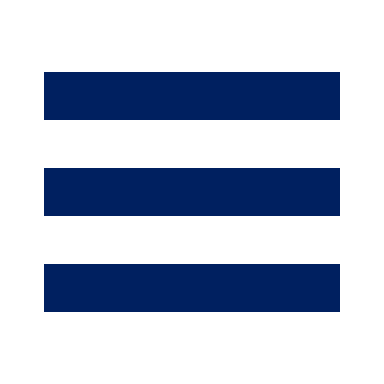 LPU e-Connect: My Account
b. Online Fee Payment
Navigation: Dashboard>> My Account >> Online Fee Payment
Online fee payment for next semester  to get yourself registered; wait for 2 hours to reattempt  if status not updated to avoid double payments
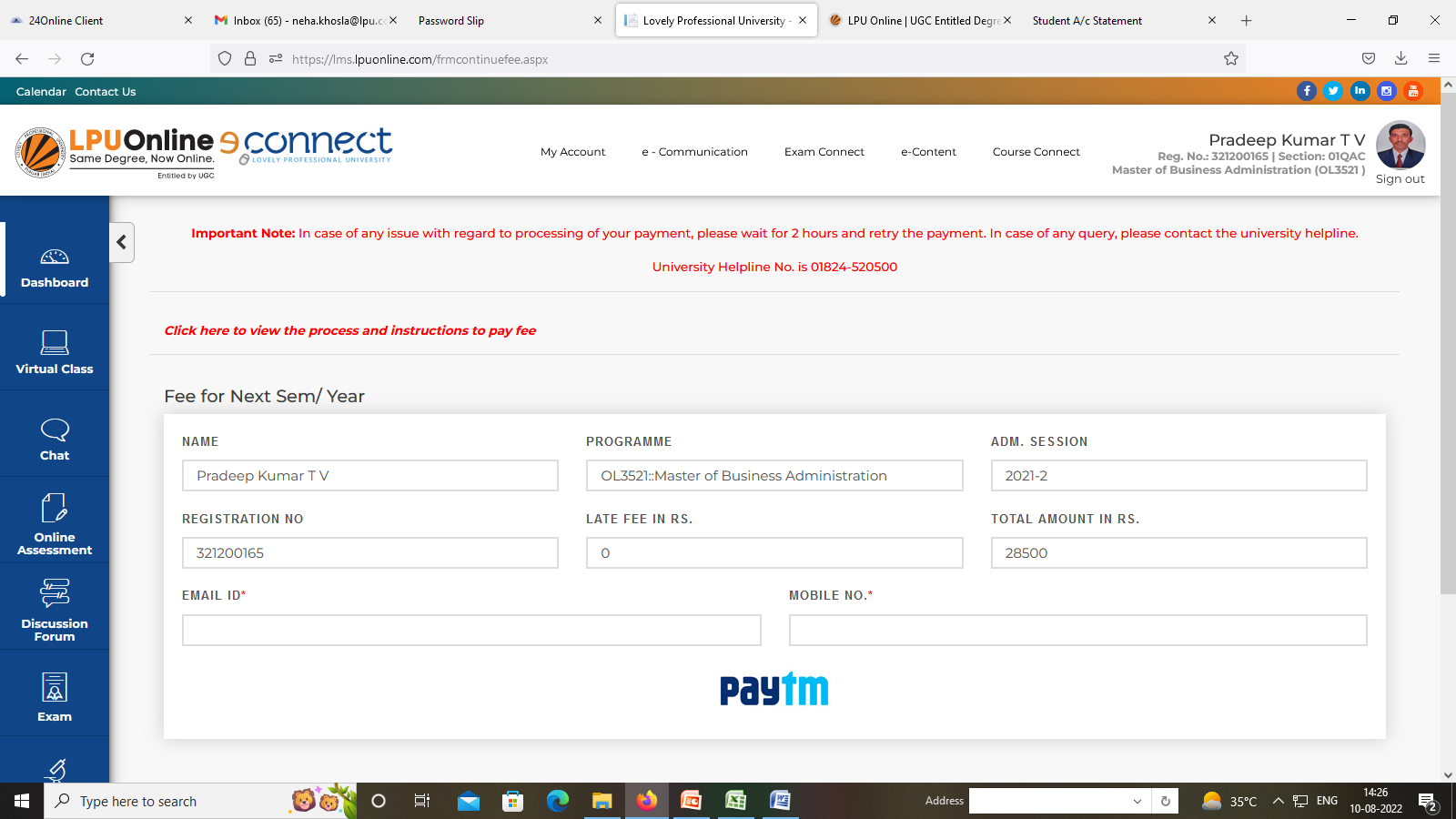 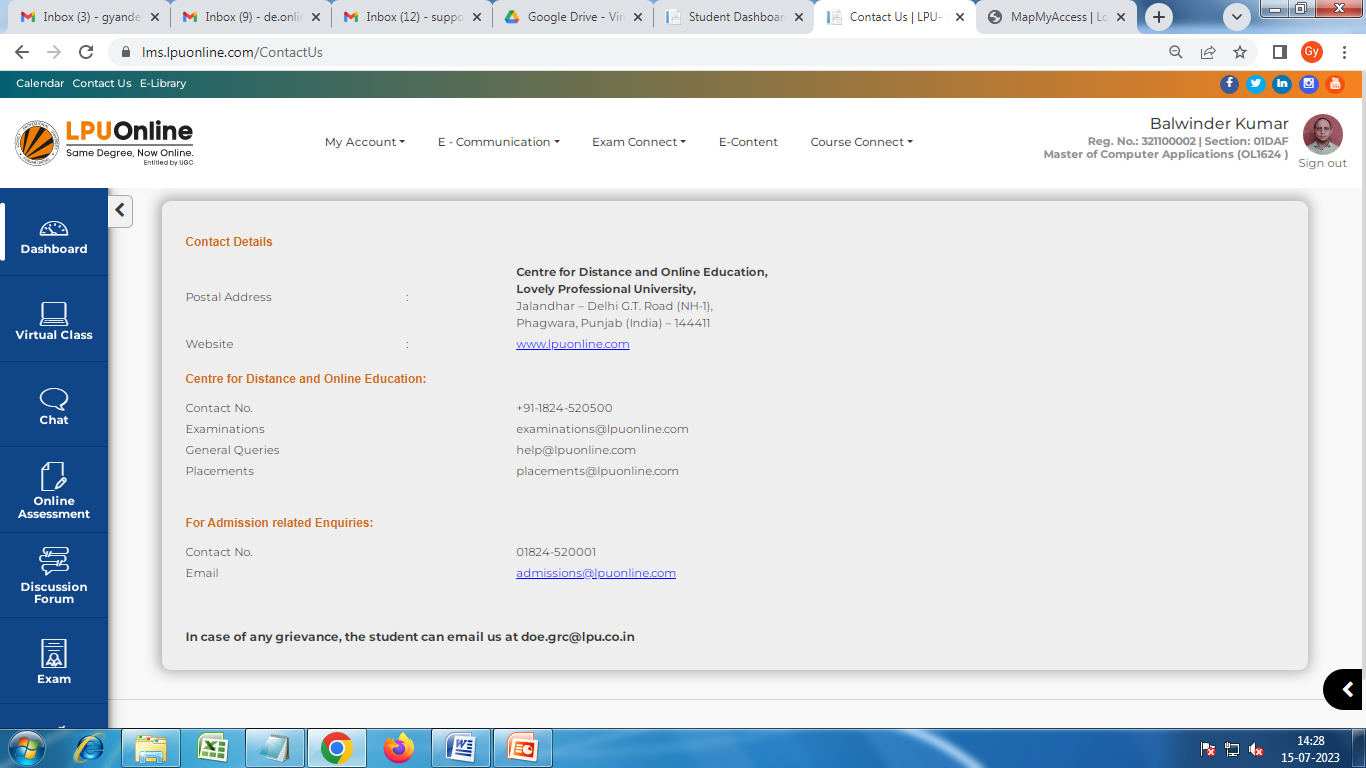 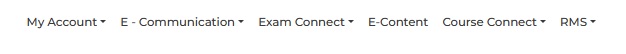 All details are auto filled
Fill email ID and Phone No.
Click to pay fee
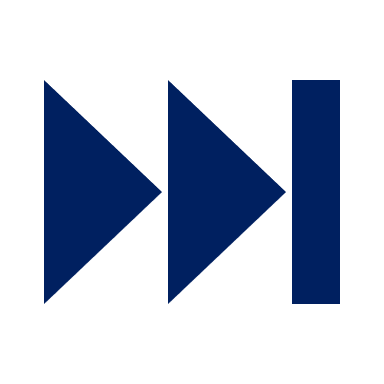 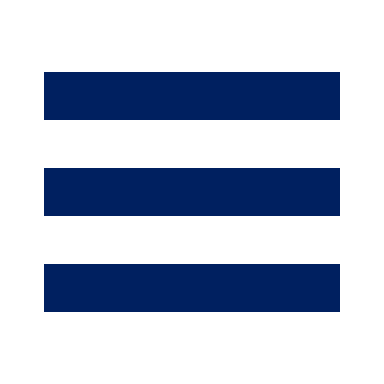 LPU e-Connect: My Account
c. My Profile
Navigation: Dashboard>> My Account >> My Profile
Personalized account of student containing information related to his/her personal and academic details.
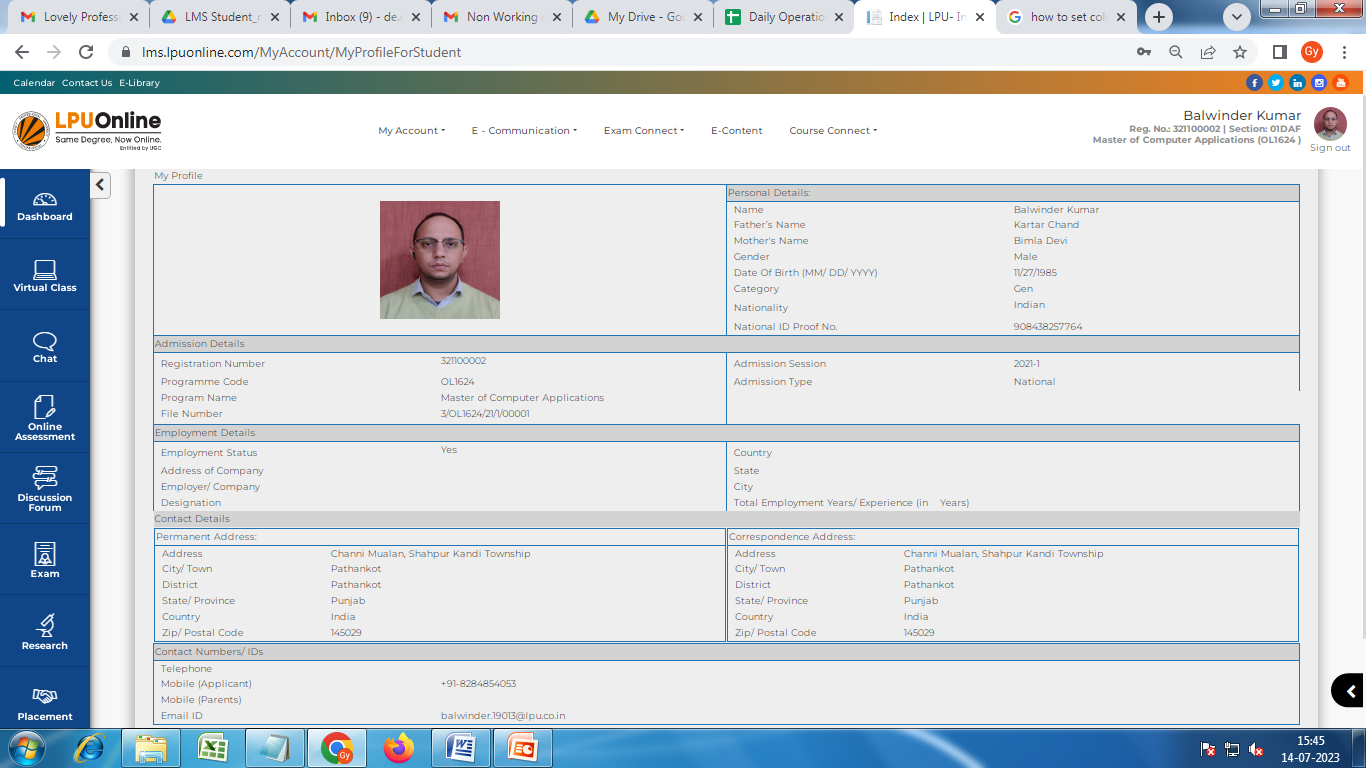 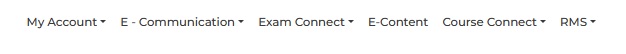 LPU e-Connect: My Account
d. Edit Profile
Navigation: Dashboard>> My Account >> Edit Profile
To provide the facility for updating some of personal and other details (Updated employment details)
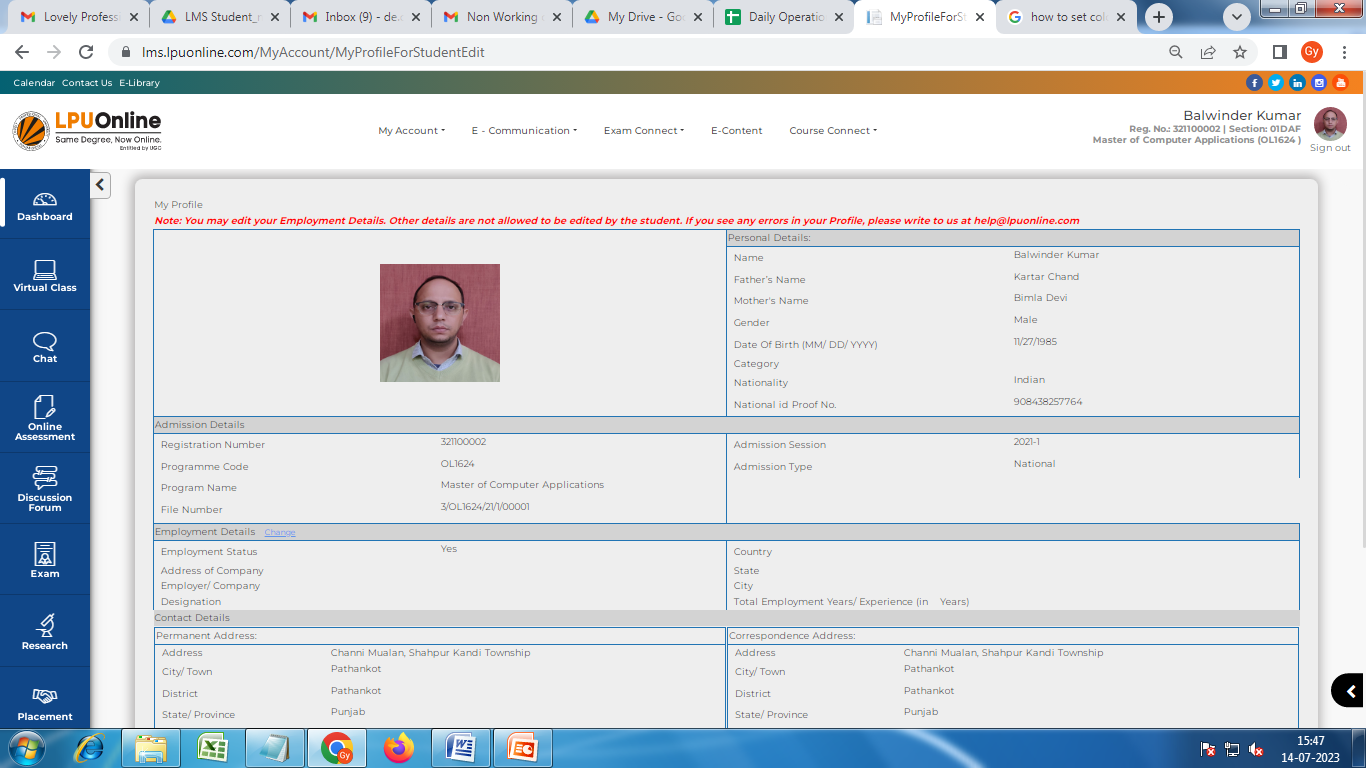 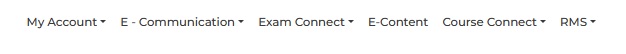 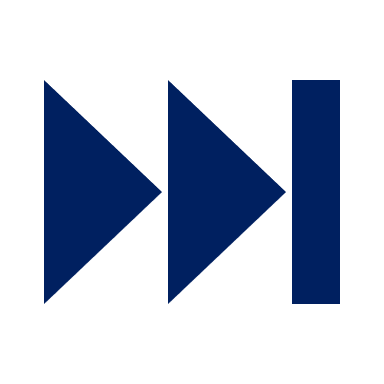 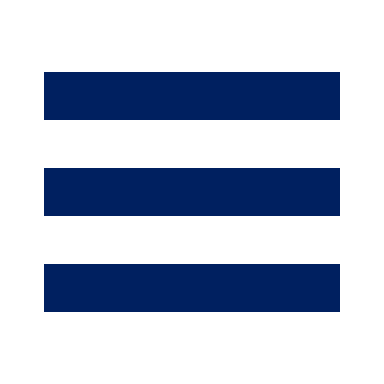 LPU e-Connect: My Account
e. My Fee Details
Navigation: Dashboard>> My Account >> My Fee Details>>Fee Receipt
View fee  receipt once the fee is received by University and updated after verification
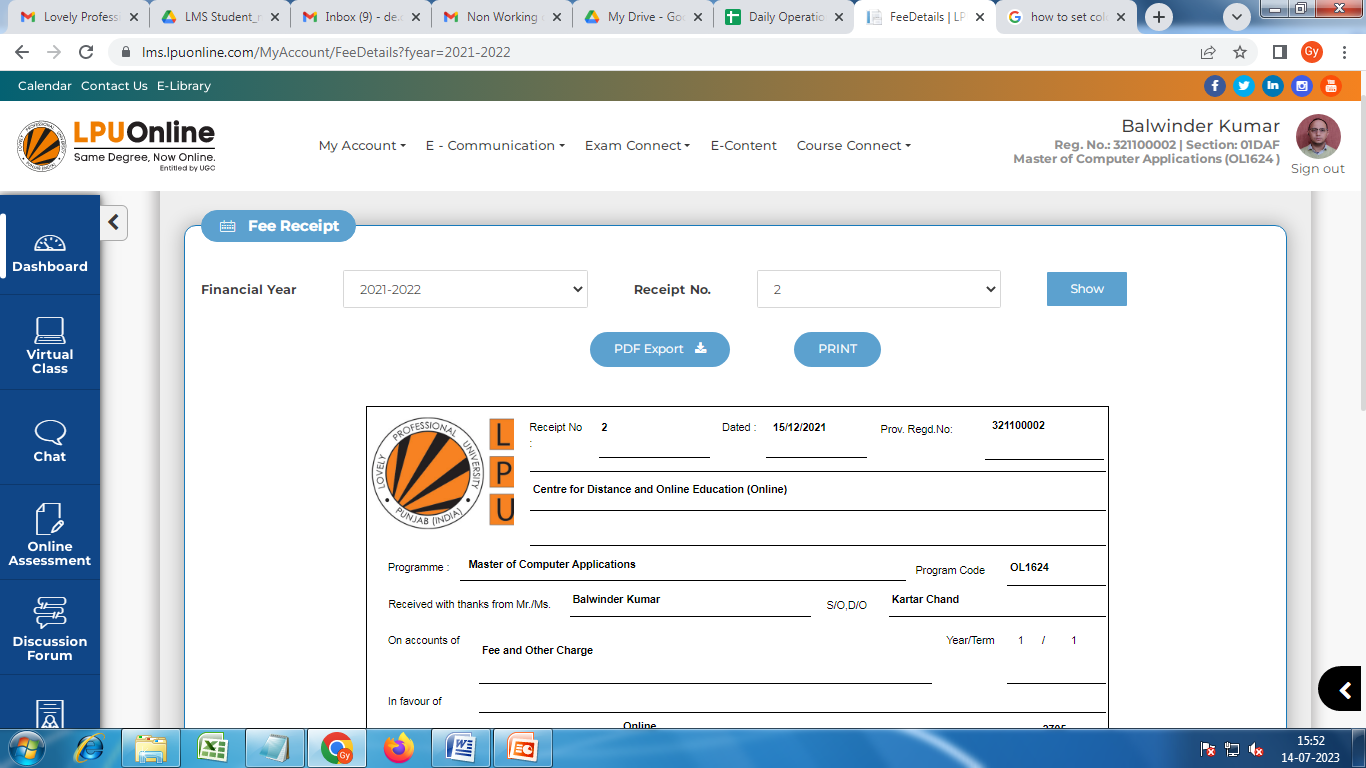 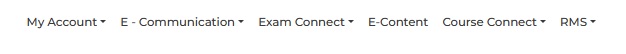 Select fee payment session
Select Receipt No. 
Click on “Show” to view fee receipt
Click on “Print” to print fee receipt.
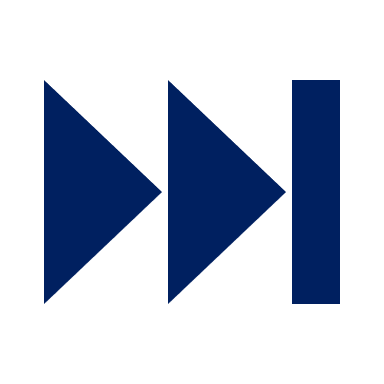 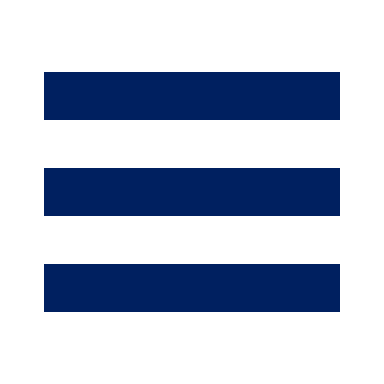 LPU e-Connect: e-Communication
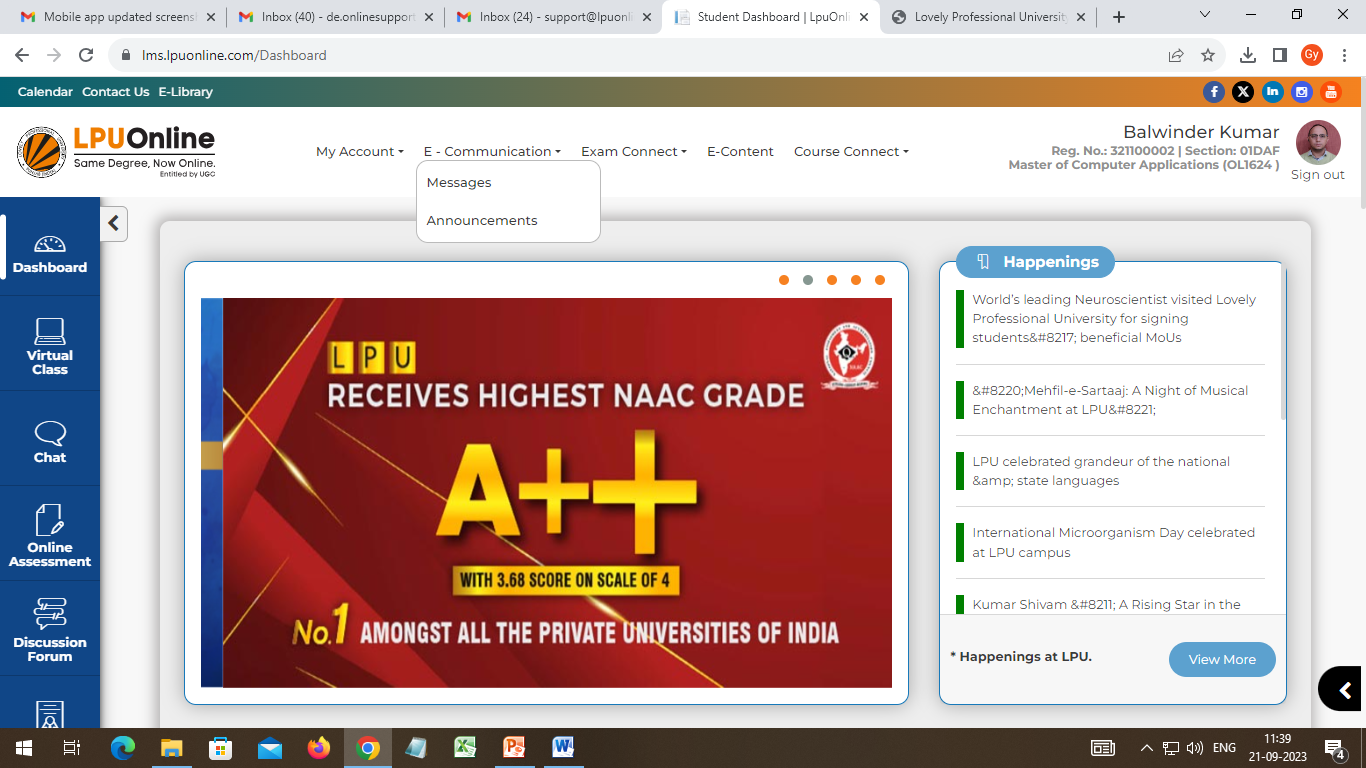 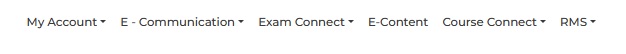 e- Communication: To facilitate the user to view all announcements, personalized messages/ posted by university related to various day to day activities related to  academics, examinations and other categories

Note: all communications by University will be done through LMS only
My Messages
e-Announcements
LPU e-Connect: e-Communication
a. My Messages
Navigation: Dashboard >> e-Communication >> My Messages
To facilitate the user to view personalized messages posted by university related to Academics, Examinations and other categories
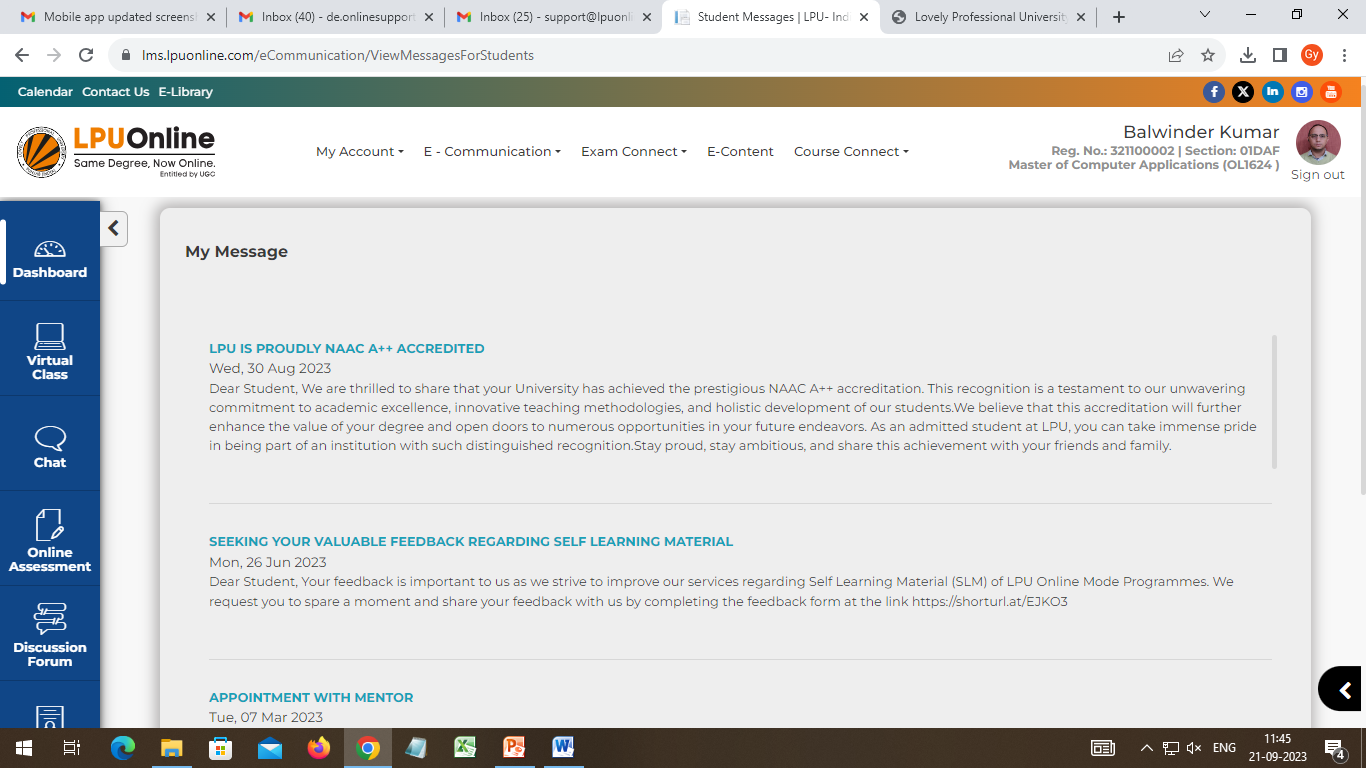 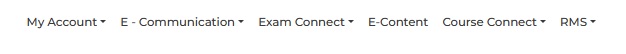 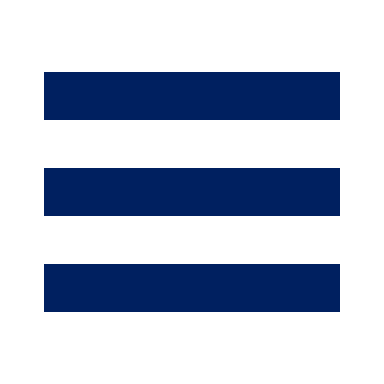 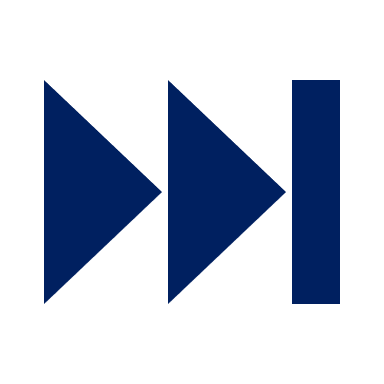 LPU e-Connect: e-Communication
b. e-Announcements
Navigation: Dashboard>> e-Communication >> Announcements
All announcements can be viewed under this section related to various categories, to keep student informed and connected with University
Search Category wise announcements.
Date-wise Announcements search
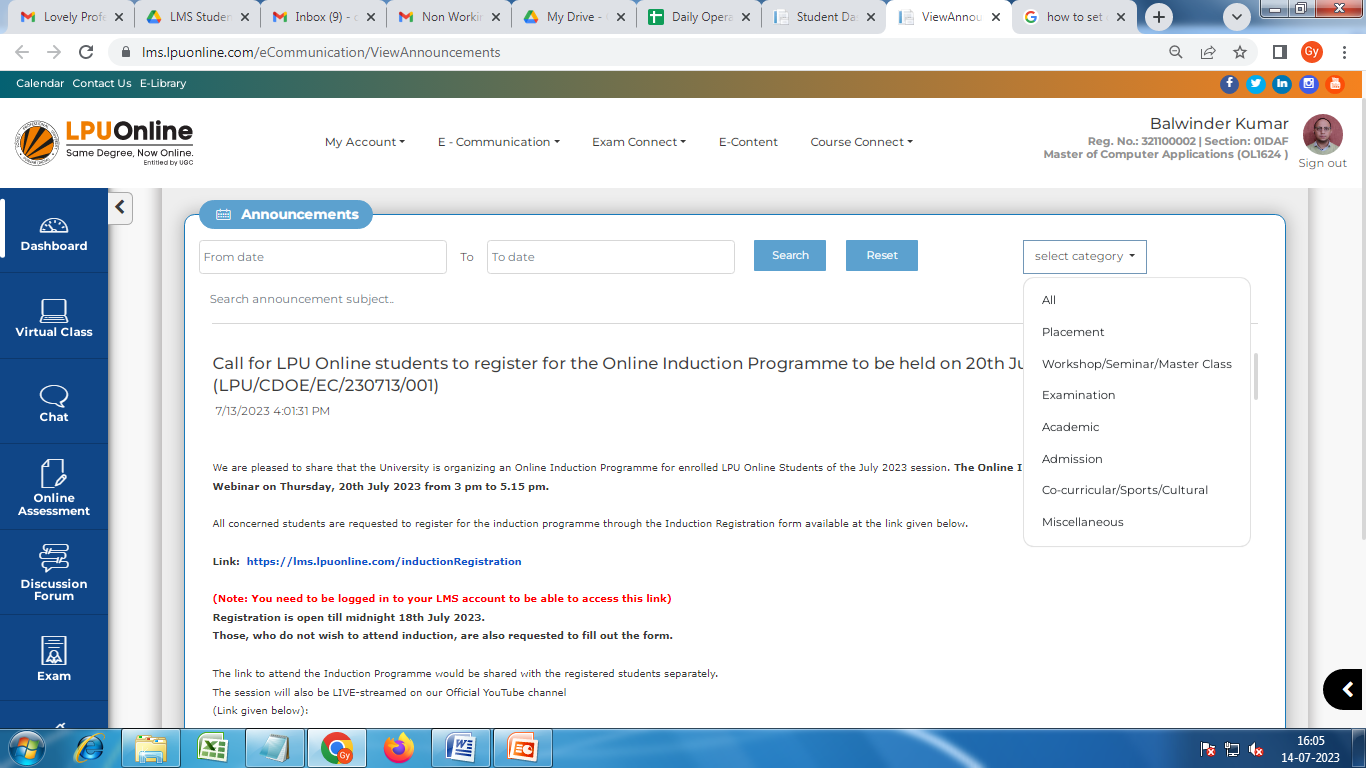 LPU e-Connect: Exam Connect
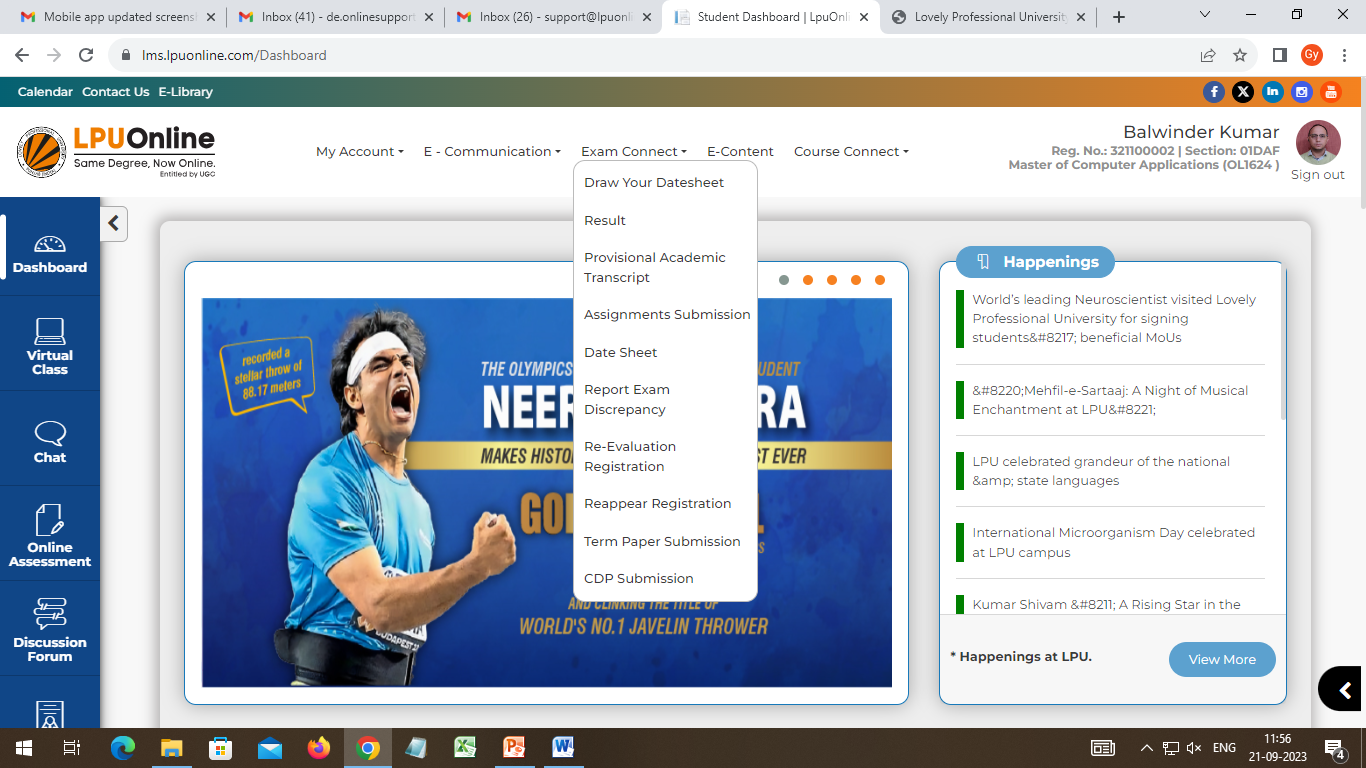 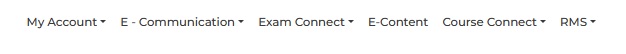 Exam Connect: To provide easy access to resources and information related to Examination and Result e.g. Date Sheet, Admit Card, Assignment Submission, Result, etc. (The interfaces to be visible and accessible on or before the applicable timelines of assignment submission and Examination)
Assignment Submission
Term Paper Submission
CDP  Submission
d.	Draw your Datesheet 
Datesheet
Report Exam Discrepancy
Result
Re-evaluation Registration
Reappear Registration
Provisional Academic Transcript
LPU e-Connect: Exam Connect
a. Assignments Submission
Navigation: Dashboard >> Exam Connect >> Assignments Submission 
Provision to download the assignments of all courses and to upload the hand written assignments in the form of Image by following the process prescribed by the university
Guidelines for uploading assignments through Mobile App
Guidelines for uploading assignments through LMS
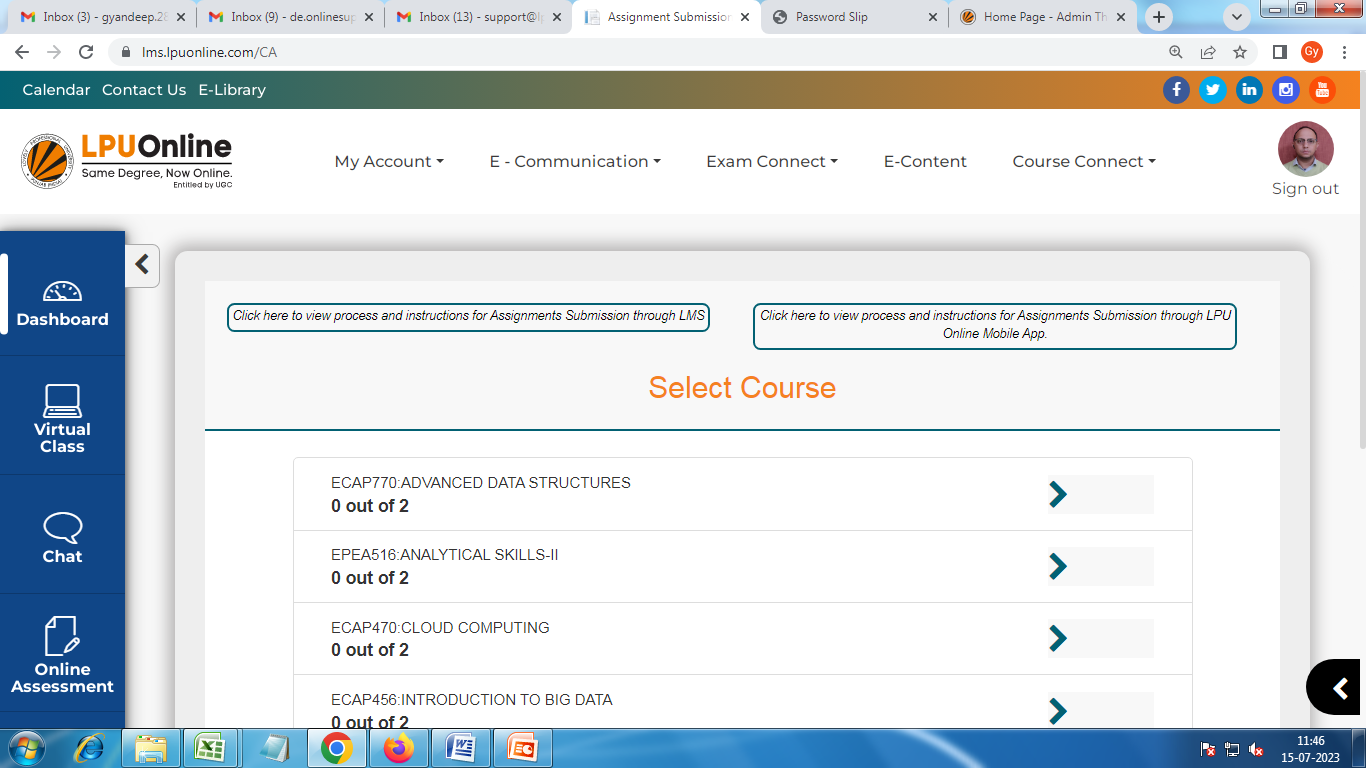 Course Name and Course Code
No. of Assignments  to be submitted
No. of assignments submitted by student
LPU e-Connect: Exam Connect
b. Term Paper Submission
Navigation: Dashboard >> Exam Connect >> Term Paper Submission
Provision to submit the Term Paper directly through the interface as applicable in programme scheme
Note: Term Paper Submission Interface will be open for applicable students only.
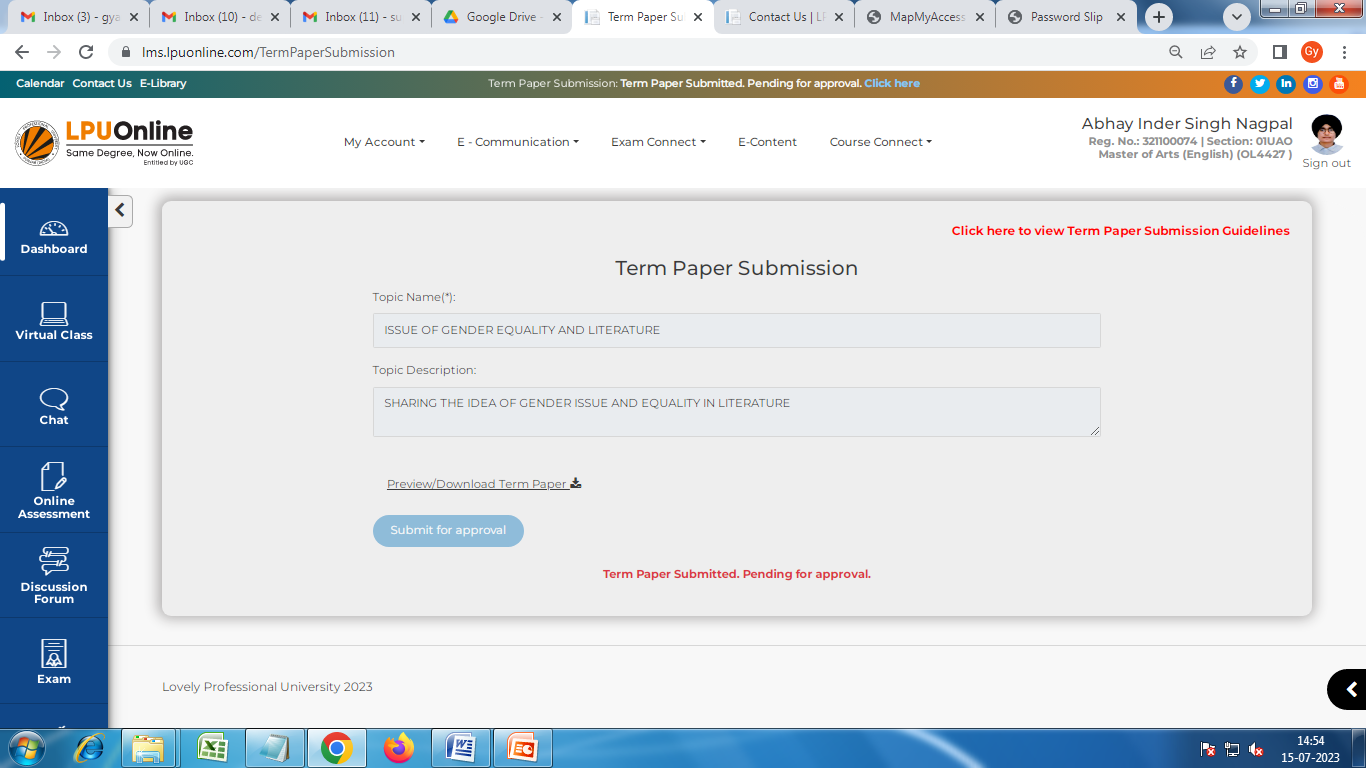 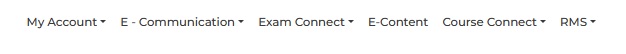 Enter Topic Namer & Description
Provision to download / preview
Click to download/view the guidelines on of  Term Paper
LPU e-Connect: Exam Connect
c. CDP Submission
Navigation: Dashboard >> Exam Connect >> CDP Submission
Provision to submit the CDP directly through the interface
Note: CDP Submission Interface will be open for applicable students only.
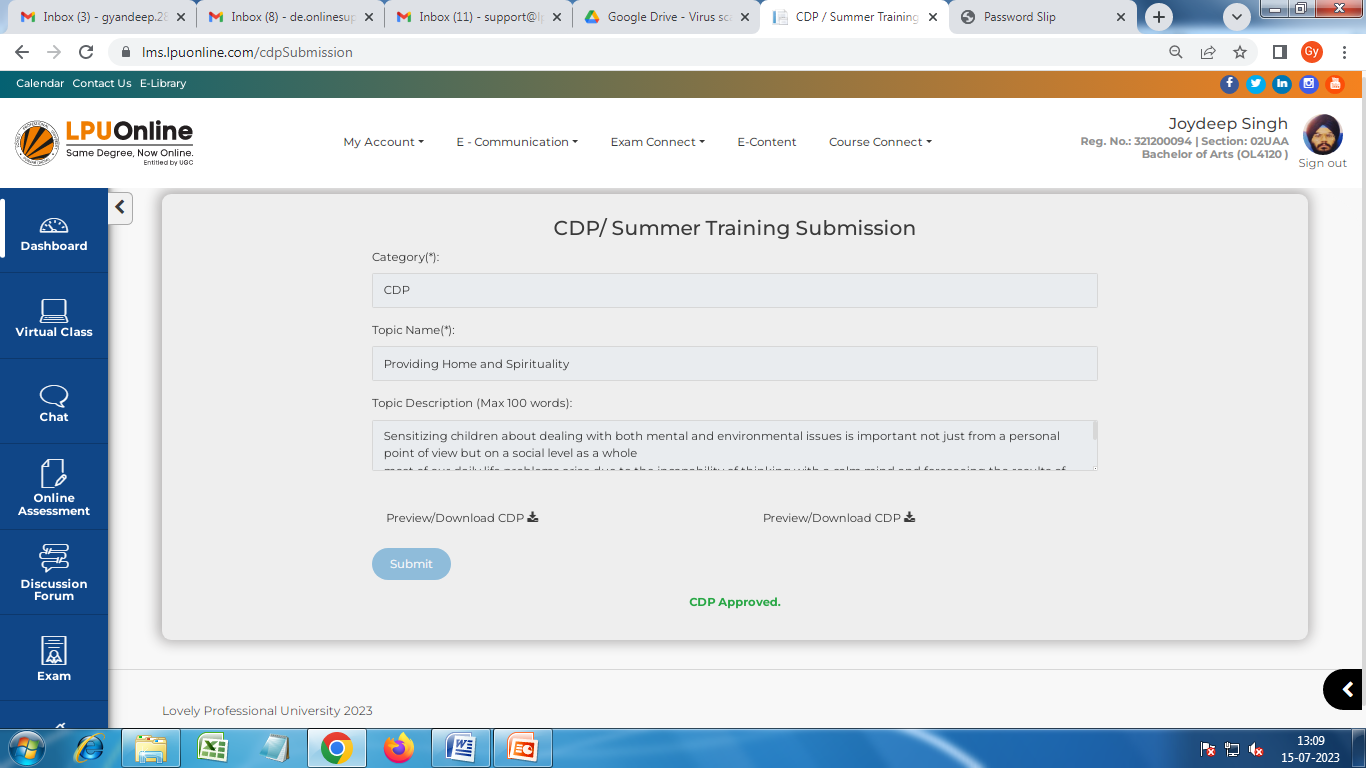 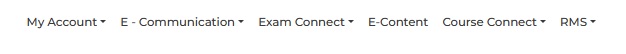 Select category as applicable
 Enter Topic Name and description
Submit for Approval
LPU e-Connect: Exam Connect
d. Draw your Datesheet 
Navigation: Dashboard >> Exam Connect >> Draw your Datesheet 
Providing flexibility and convenience to 'Draw your Date-sheet', it allows you to choose days/ dates/ time slot for your End term Examination.
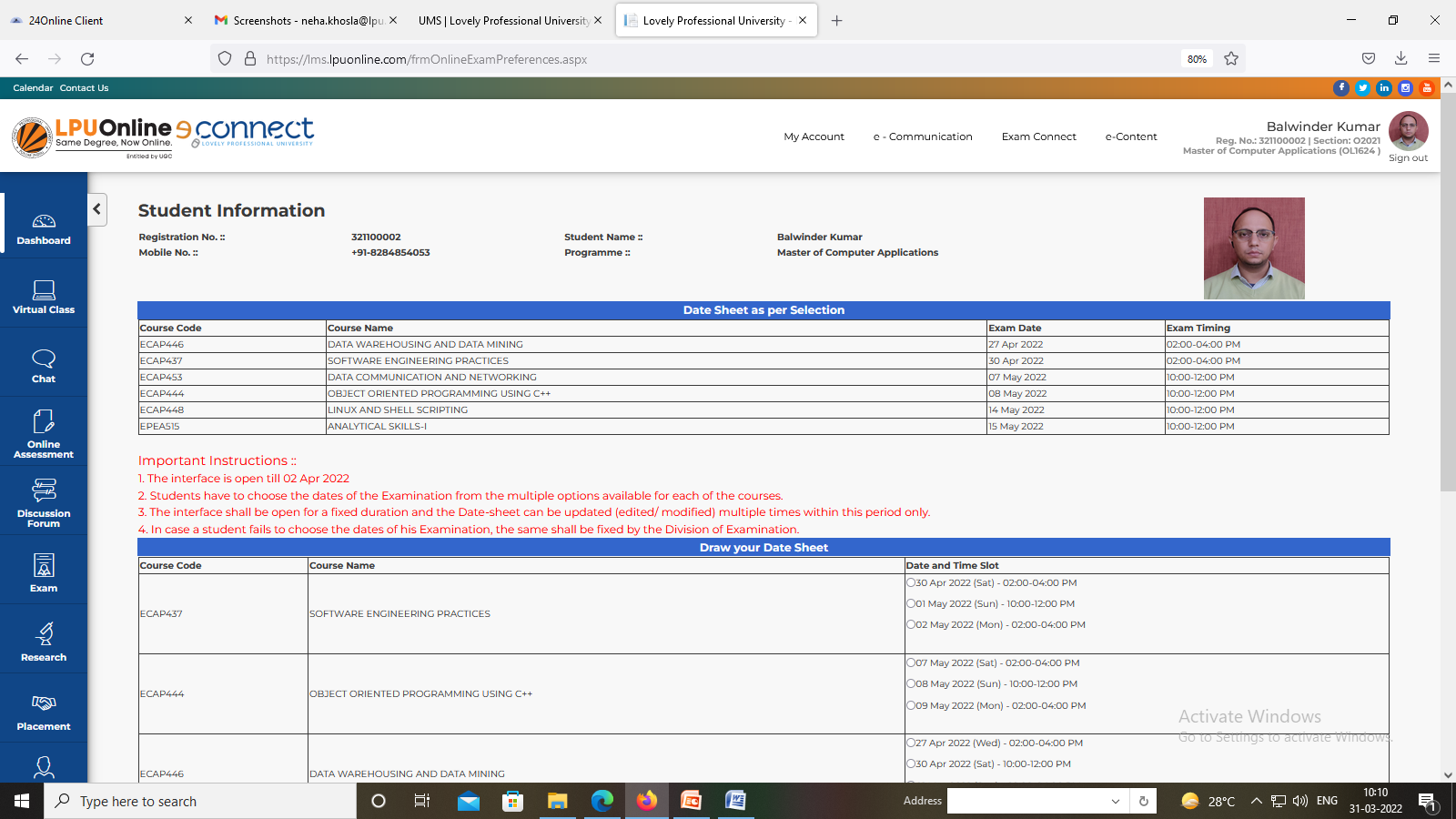 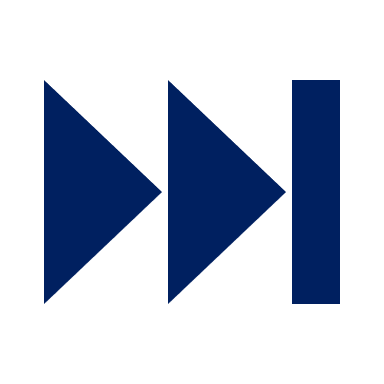 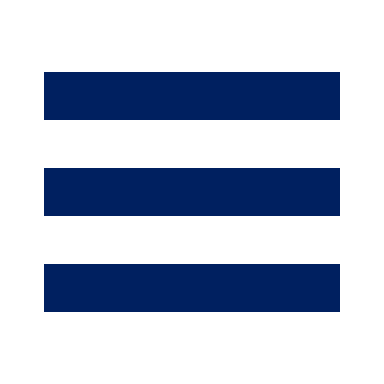 LPU e-Connect: Exam Connect
g. Result
Navigation: Dashboard >> Exam Connect >> Result
On a click availability of Marks/ Final Grades/ Result of Re-appears on or before applicable timelines
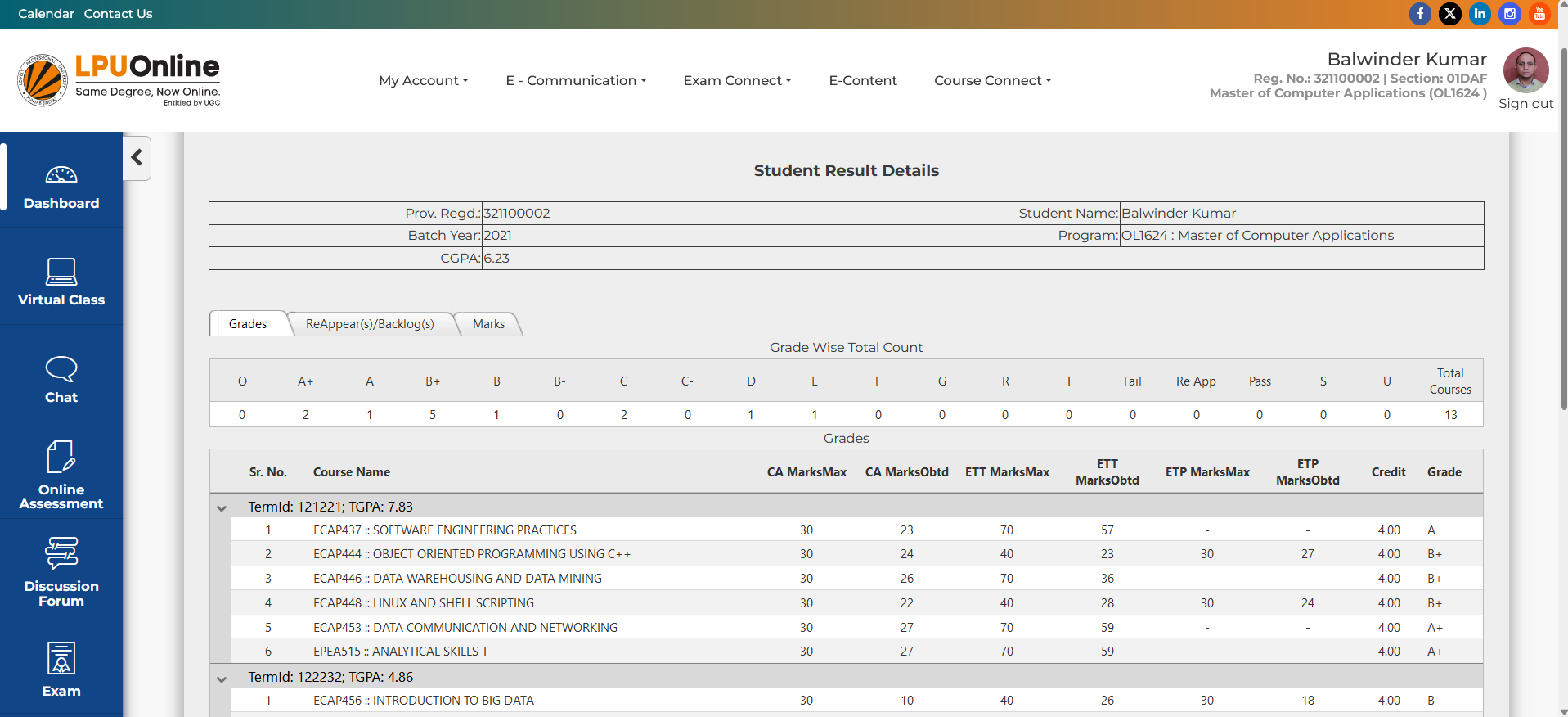 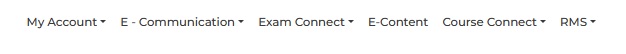 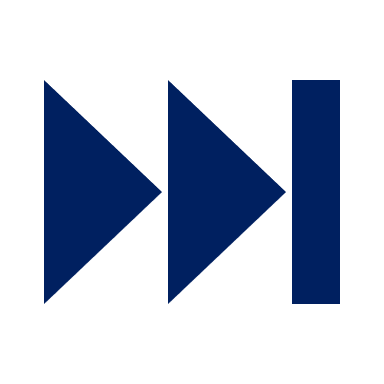 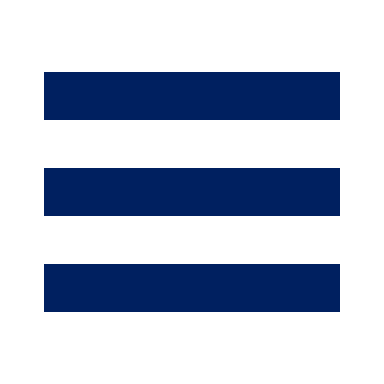 LPU e-Connect: Exam Connect
j. Provisional Academic Transcript
Navigation: Dashboard >> Exam Connect >> Provisional Academic Transcript
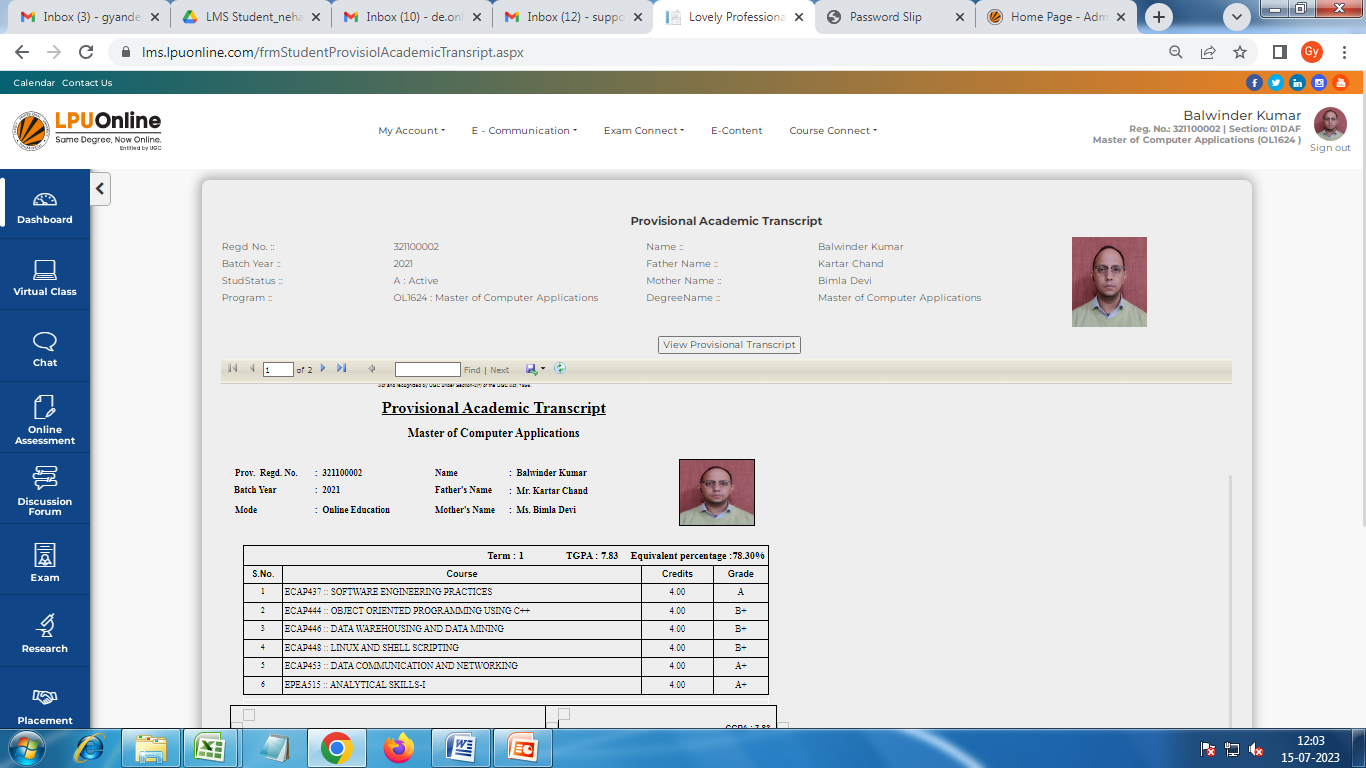 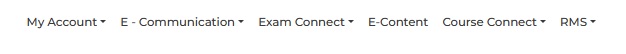 Click to view Transcript
Can be downloaded
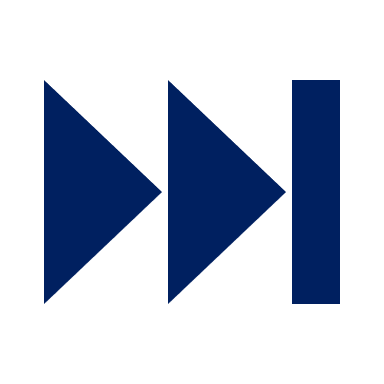 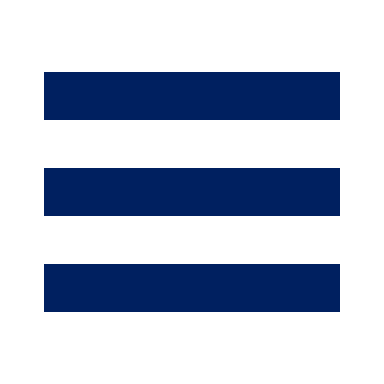 LPU e-Connect: e-Content
e-Content : providing access to e-books of registered courses and programme guide.
Navigation: Dashboard >> e-Content
Provision to access semester and course wise e-Books and availability of Programme Guide on a click.
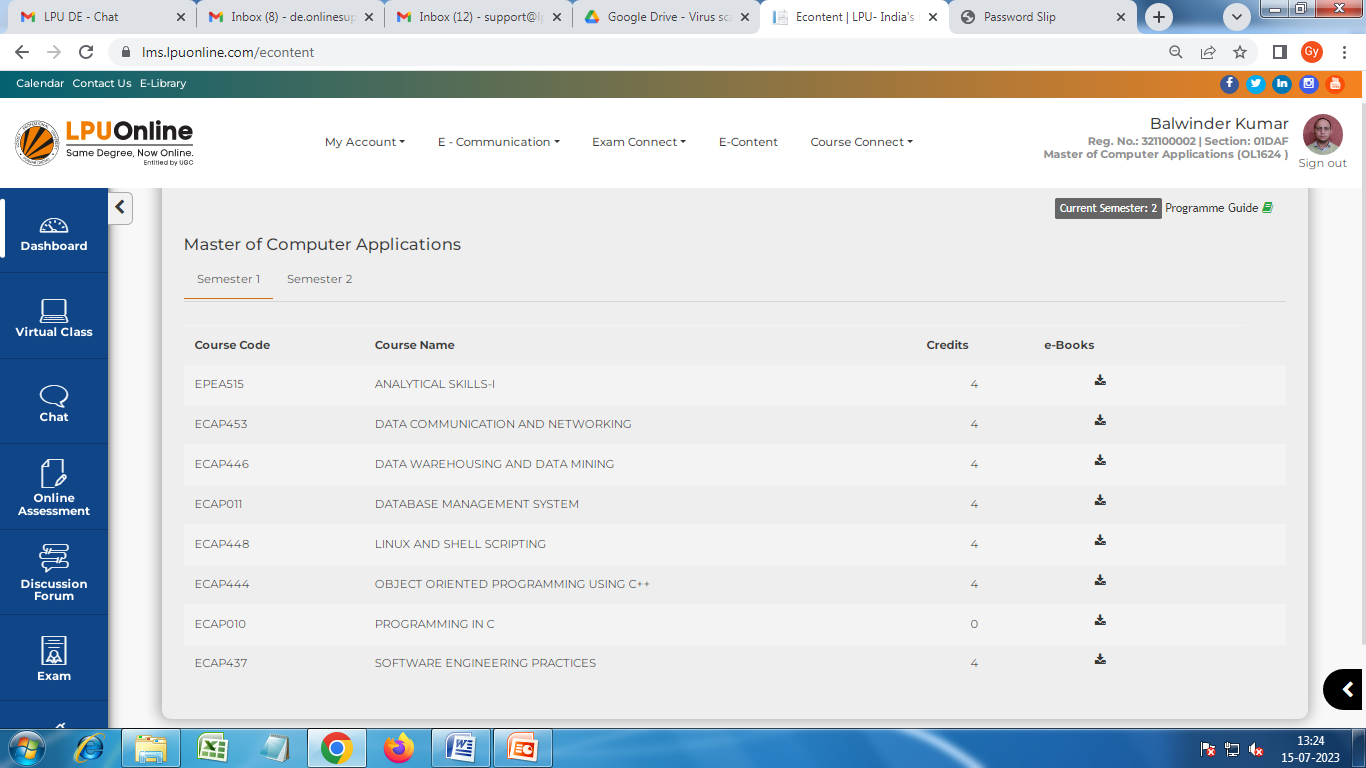 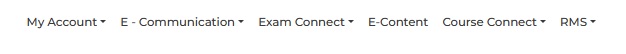 Semester-wise e-Books
Click to download e-Book
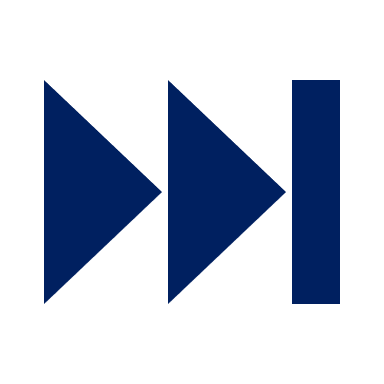 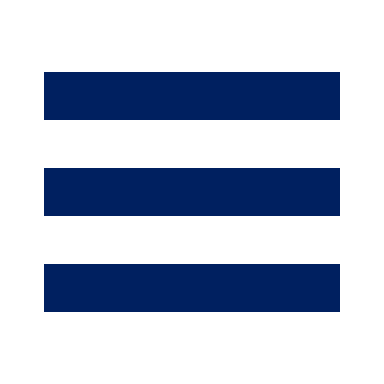 LPU e-Connect: Course Connect
a. Course Selection
Navigation: Dashboard >> Course Connect >> Course Selection
Select your courses as applicable to the programme scheme, all must submit the course selection on time
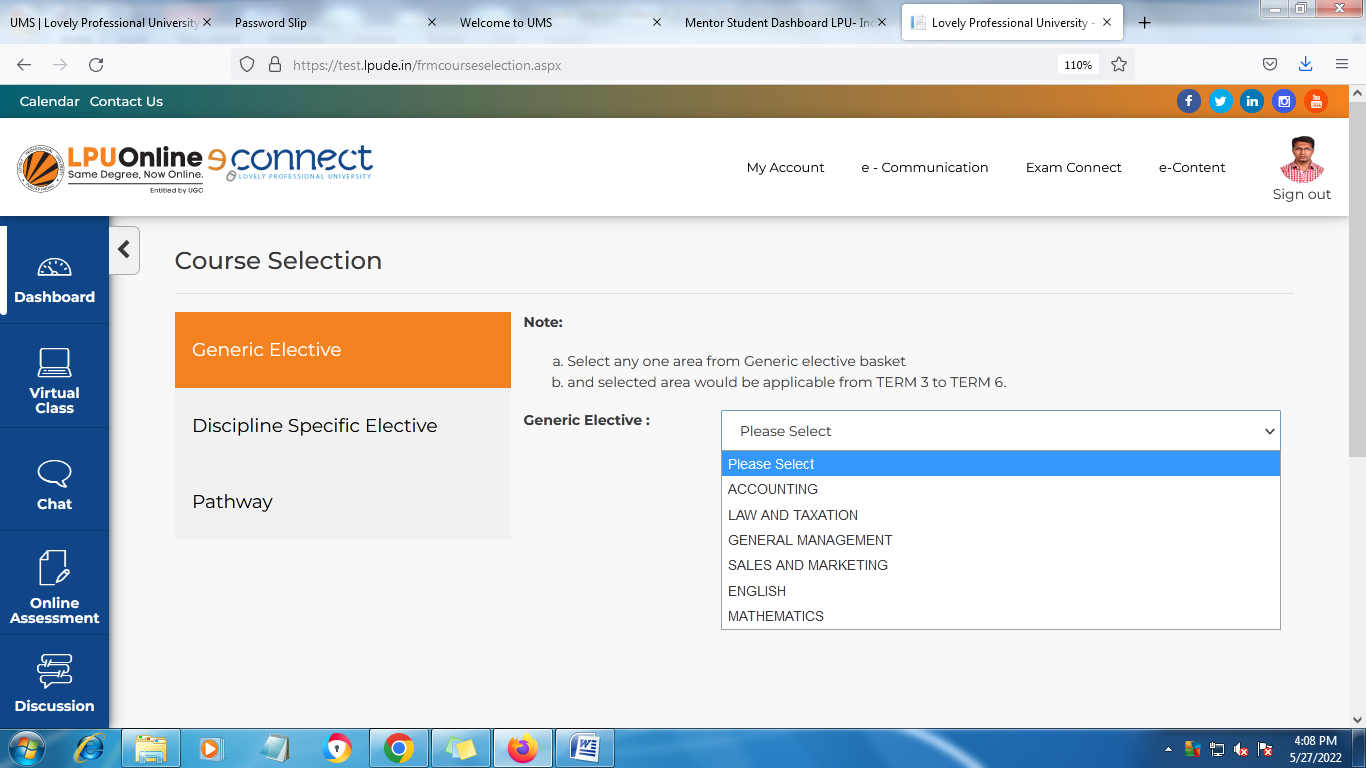 Instructions for Generic Elective Selection
LPU e-Connect: Course Connect
b. My Courses
Navigation: Dashboard >> Course Connect >> My Courses
Provision to access semester-wise e-tutorials including video content of previous semesters.
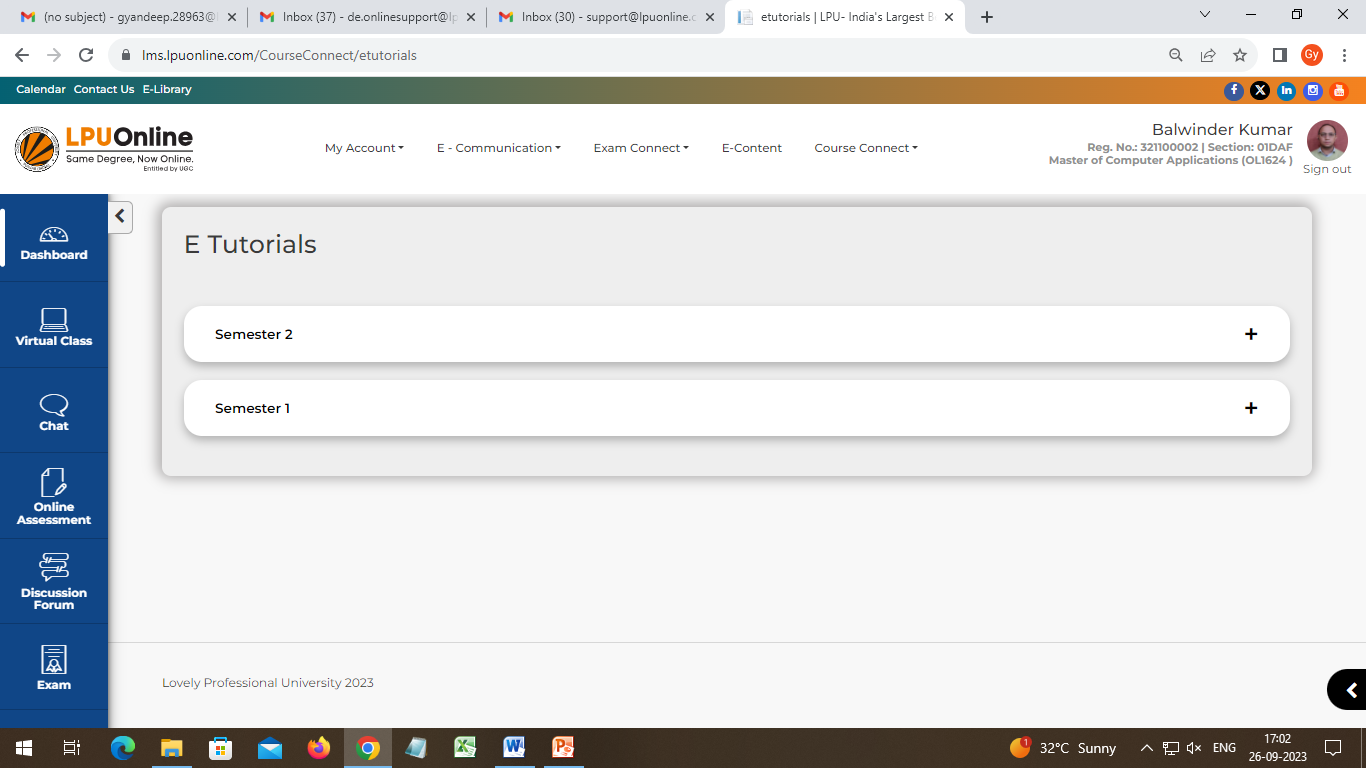 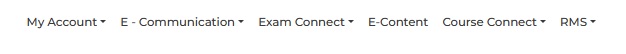 Click here to view the registered courses of semester
LPU e-Connect: RMS
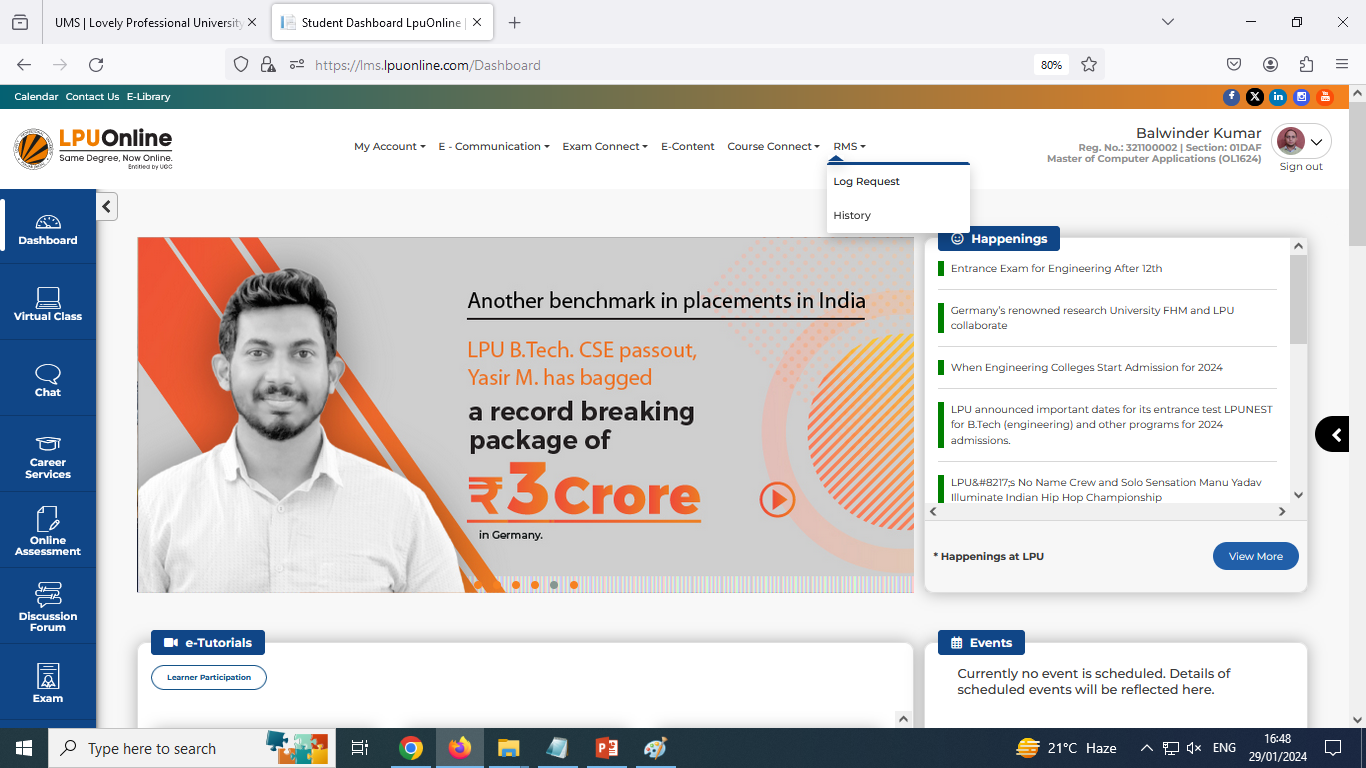 RMS: Provision for raising the request/query related to various categories as per available in the RMS Log Request interface and to view the history of previous RMS and their replies by the university
Log Request
History
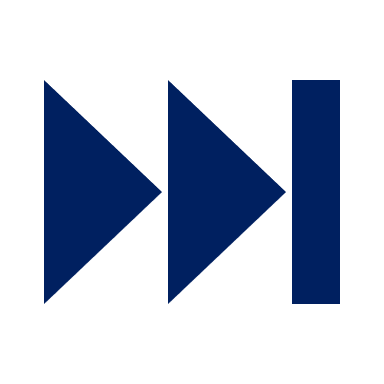 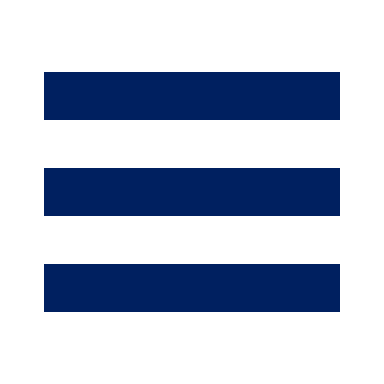 LPU e-Connect: RMS
a. Log Request
Navigation: Dashboard >> RMS >> Log Request
Provision to log new RMS request by selecting appropriate option from the available categories and by clicking on “Submit”:
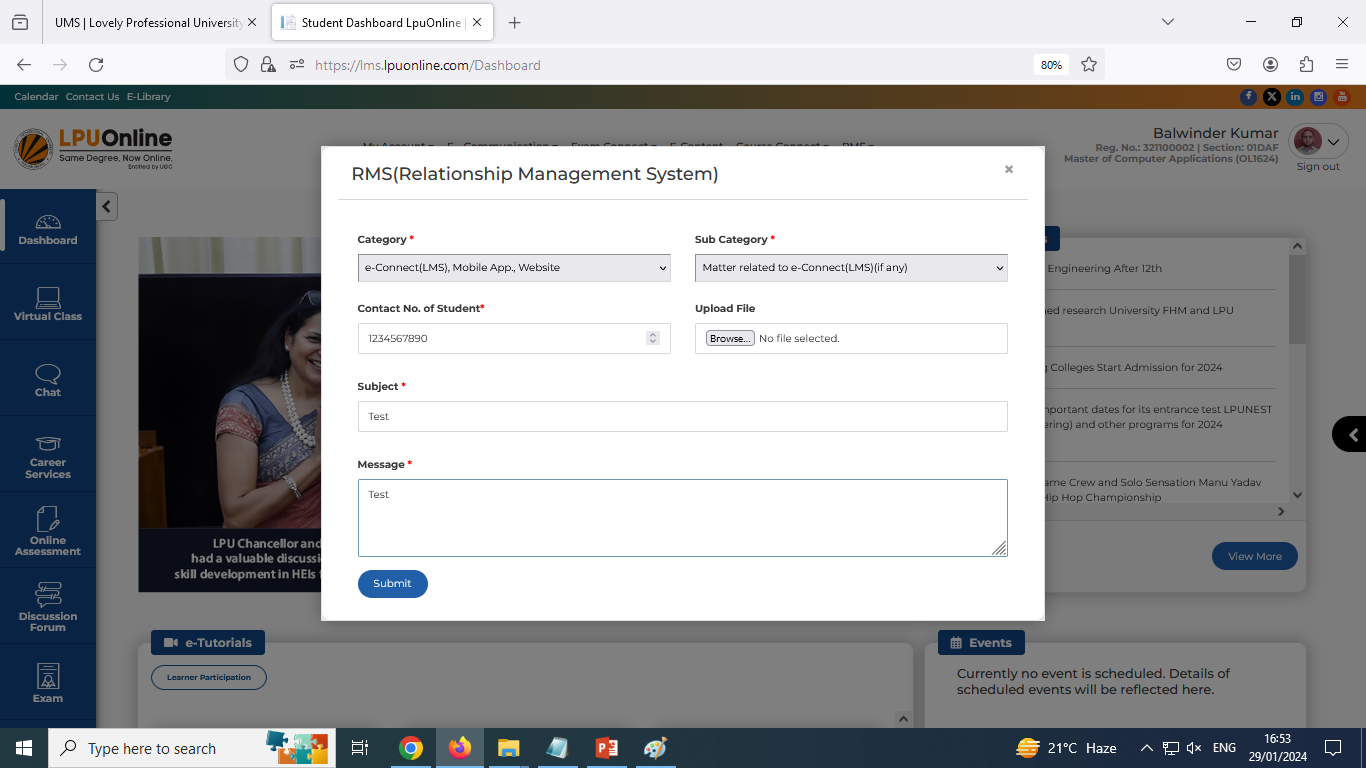 Select Sub category
Select category from the dropdown
Upload file (if available)
LPU e-Connect: RMS
b. History
Navigation: Dashboard >> RMS >> History
Provision to view the history of all the submitted RMS requests and to view the replies by the university:
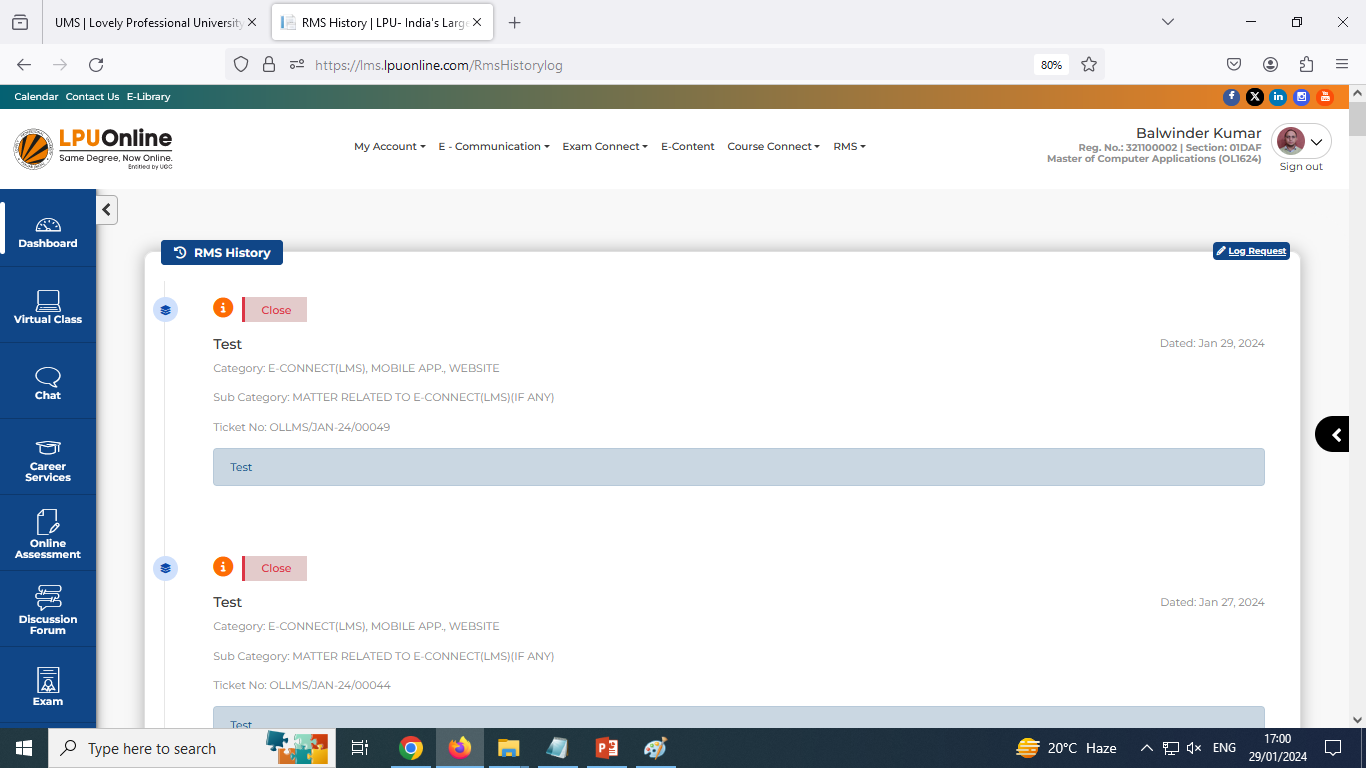 Click here to view the reply by the university
LPU e-Connect: e-Library
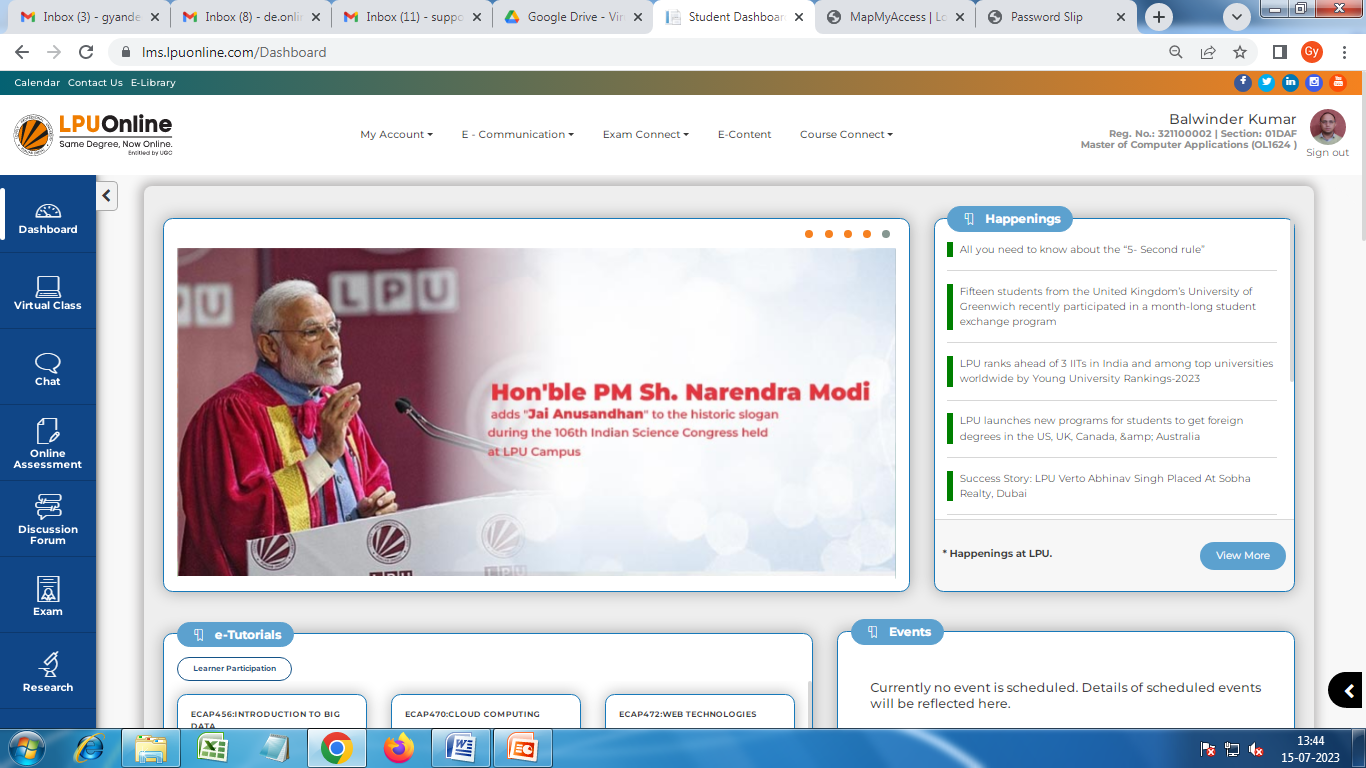 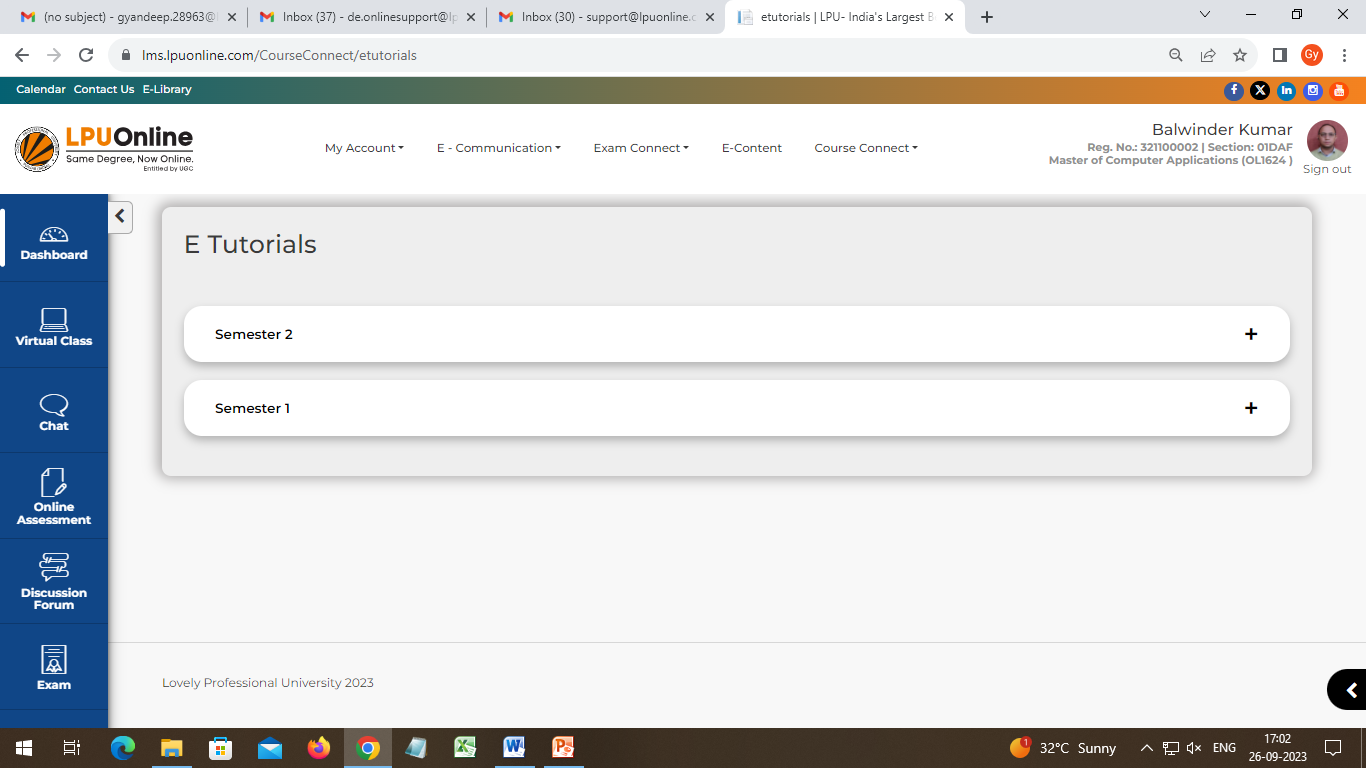 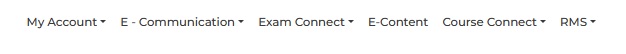 e-Library: Online Access is provided to users for variety of e-resources through e-Library. The remote access to add on e-resources is given to all users  and students can access the e-Library with same credentials provided by University for accessing the LMS.
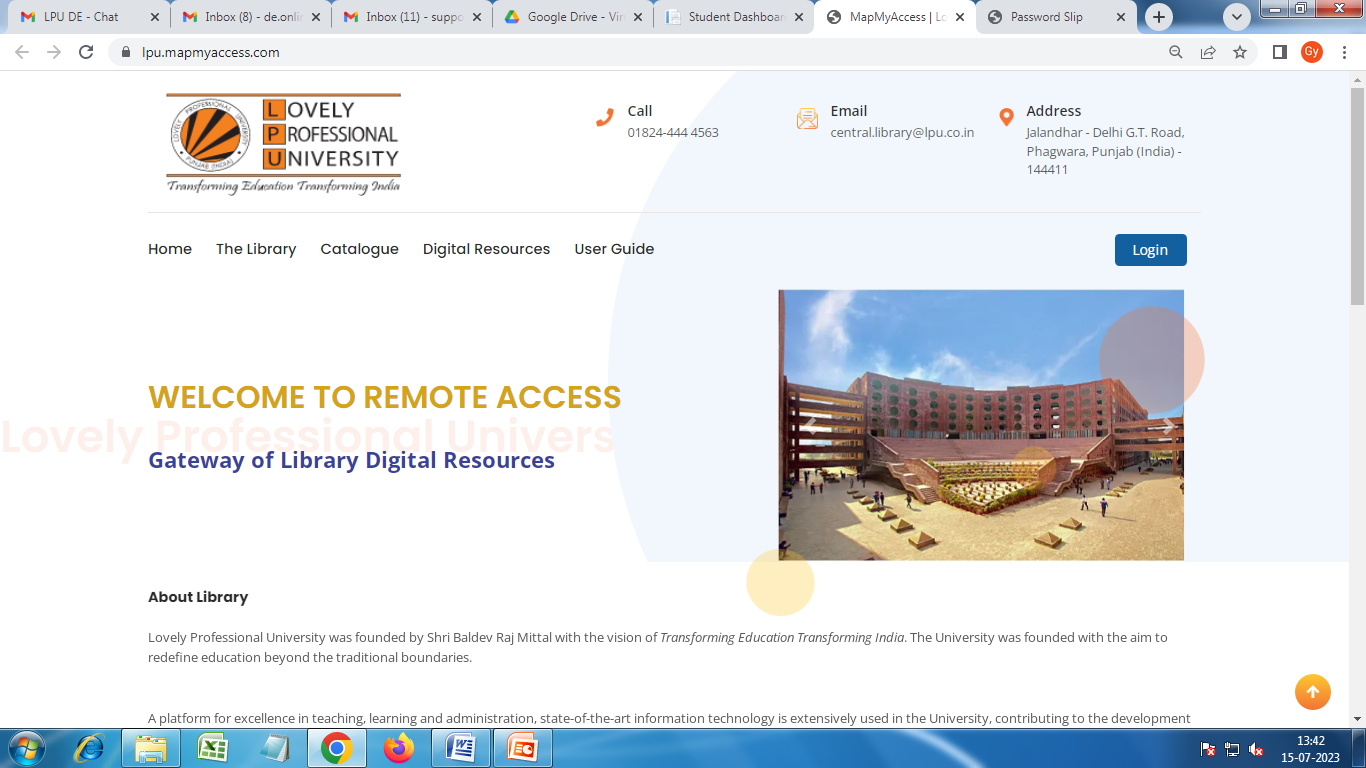 Step-1
Click to go to Log in window
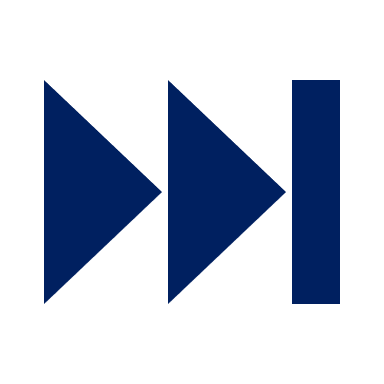 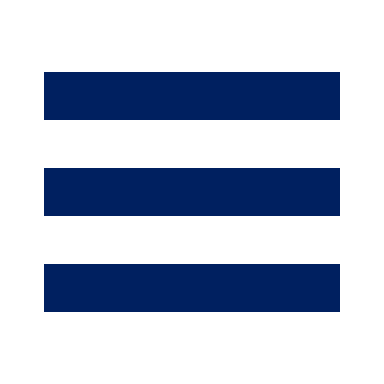 LPU e-Connect: e-Library
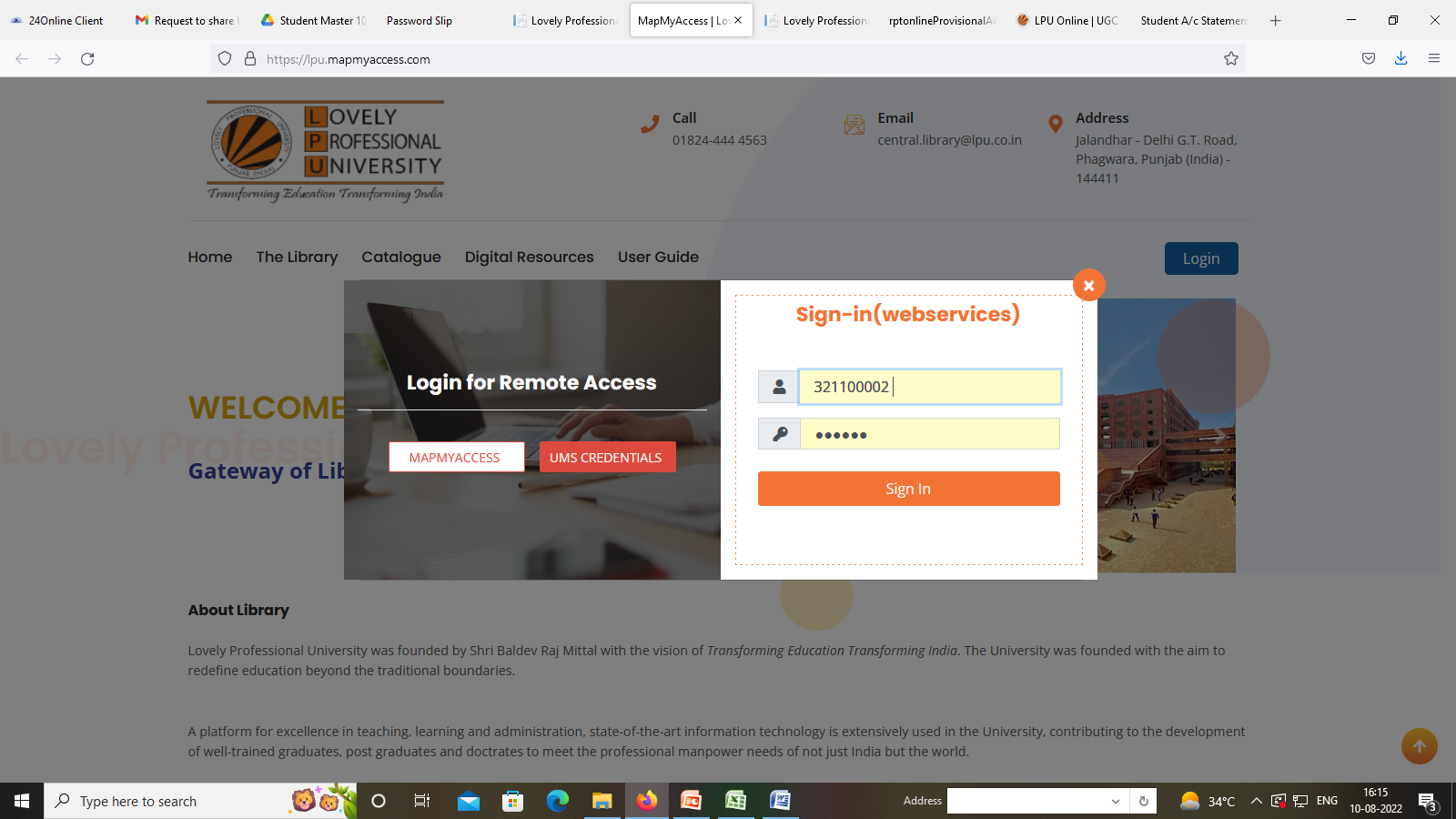 Step-3
Step-2
Click here to view “Sign-in(webservices) box
Log in with credentials provided by University (Same credentials of  LMS)
LPU e-Connect: Calendar
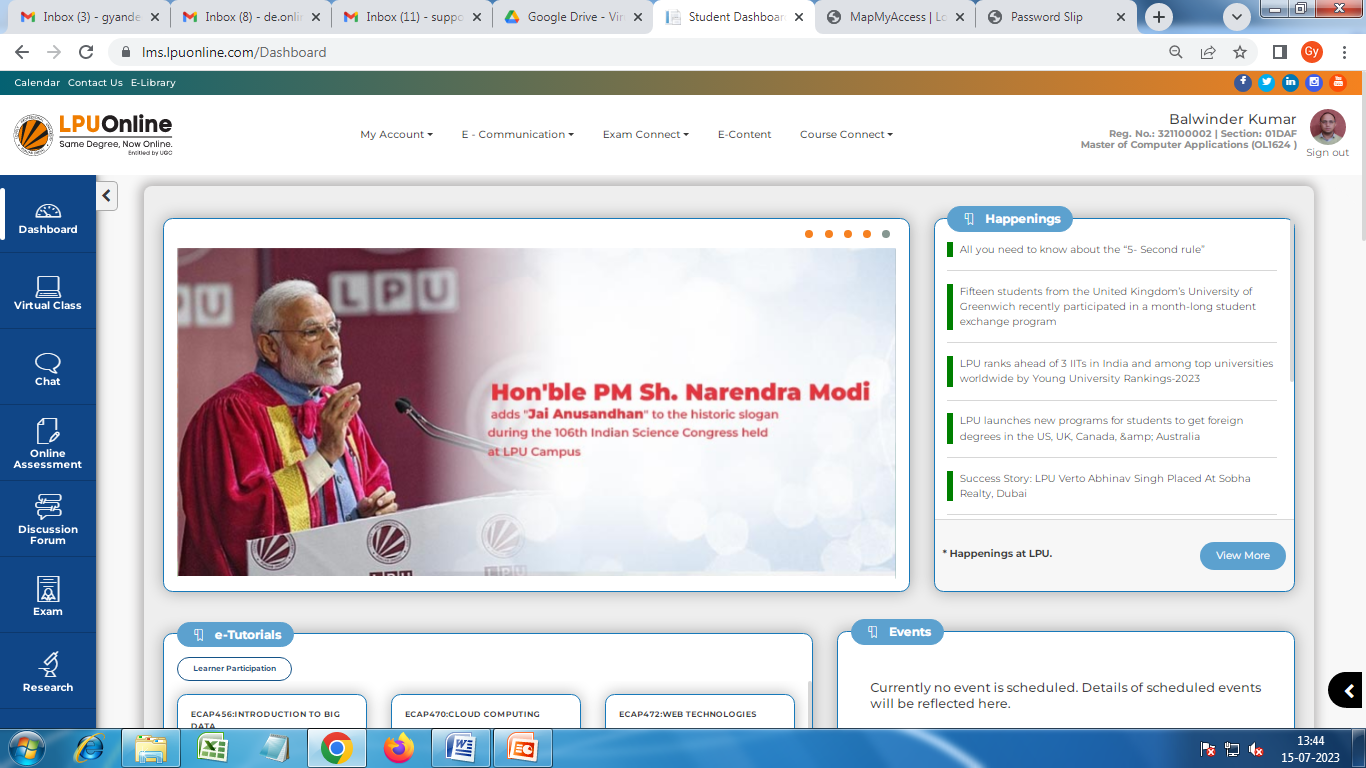 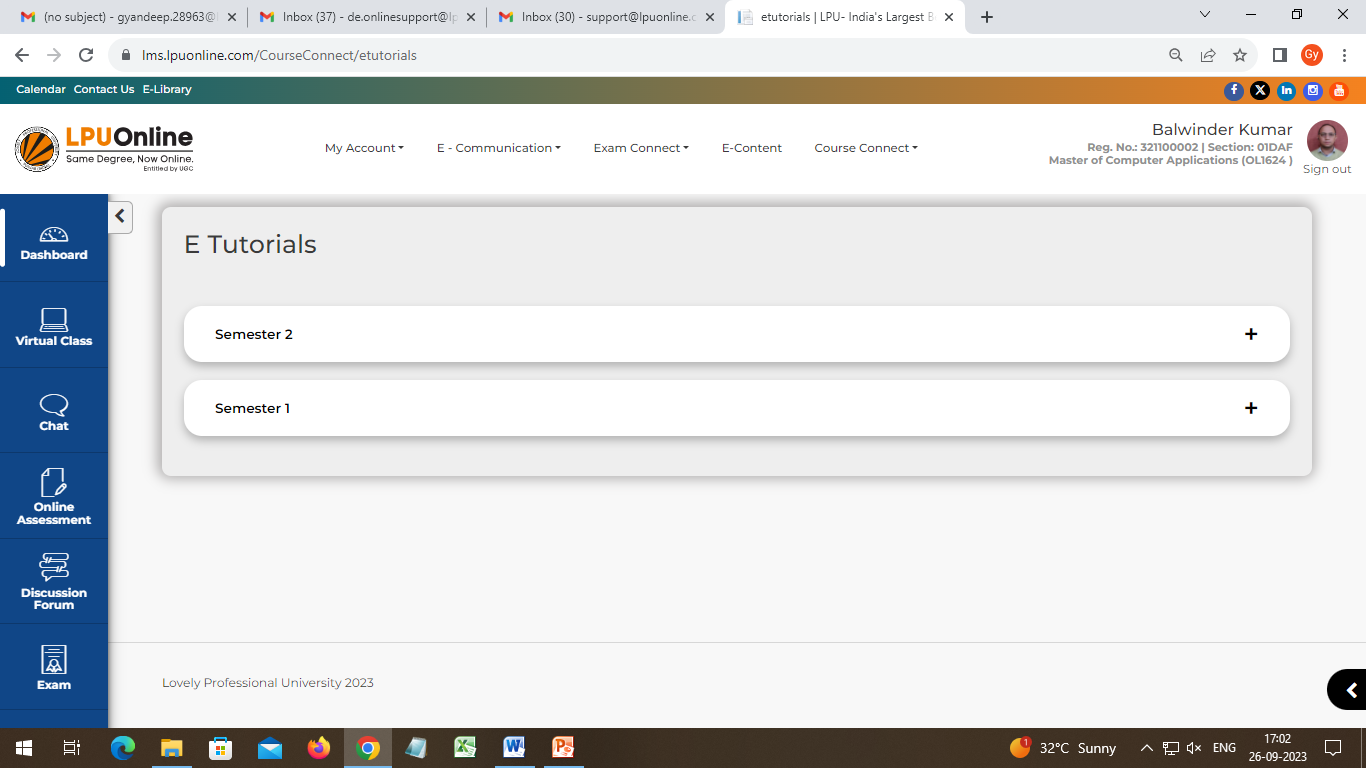 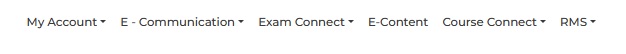 Navigation: Dashboard >> Calendar
Important Dates
List of Holidays
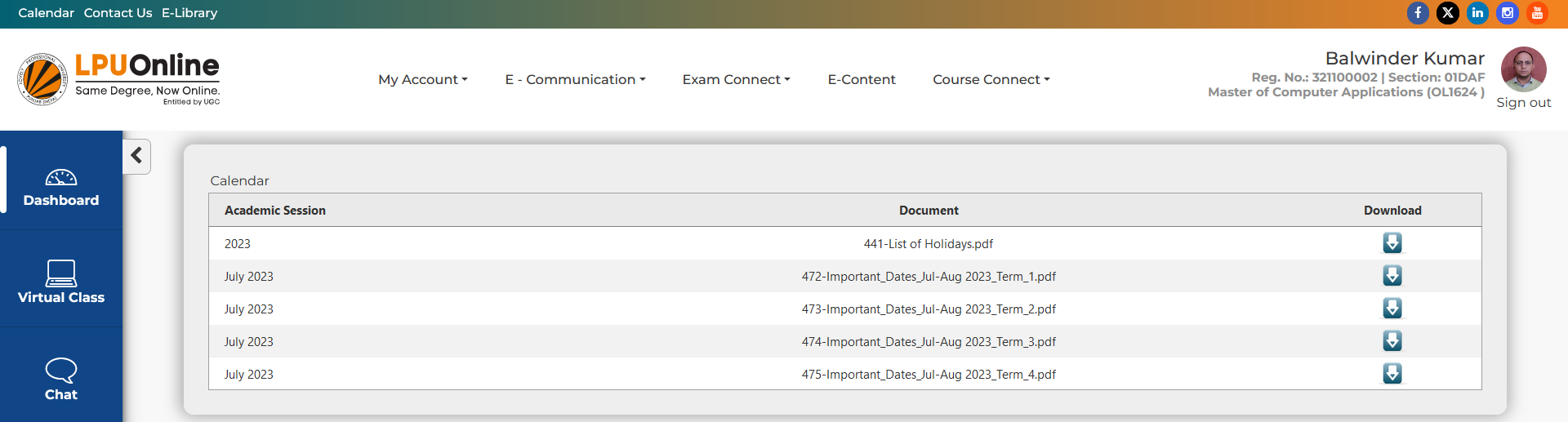 Click here to download
LPU e-Connect: Contact Us
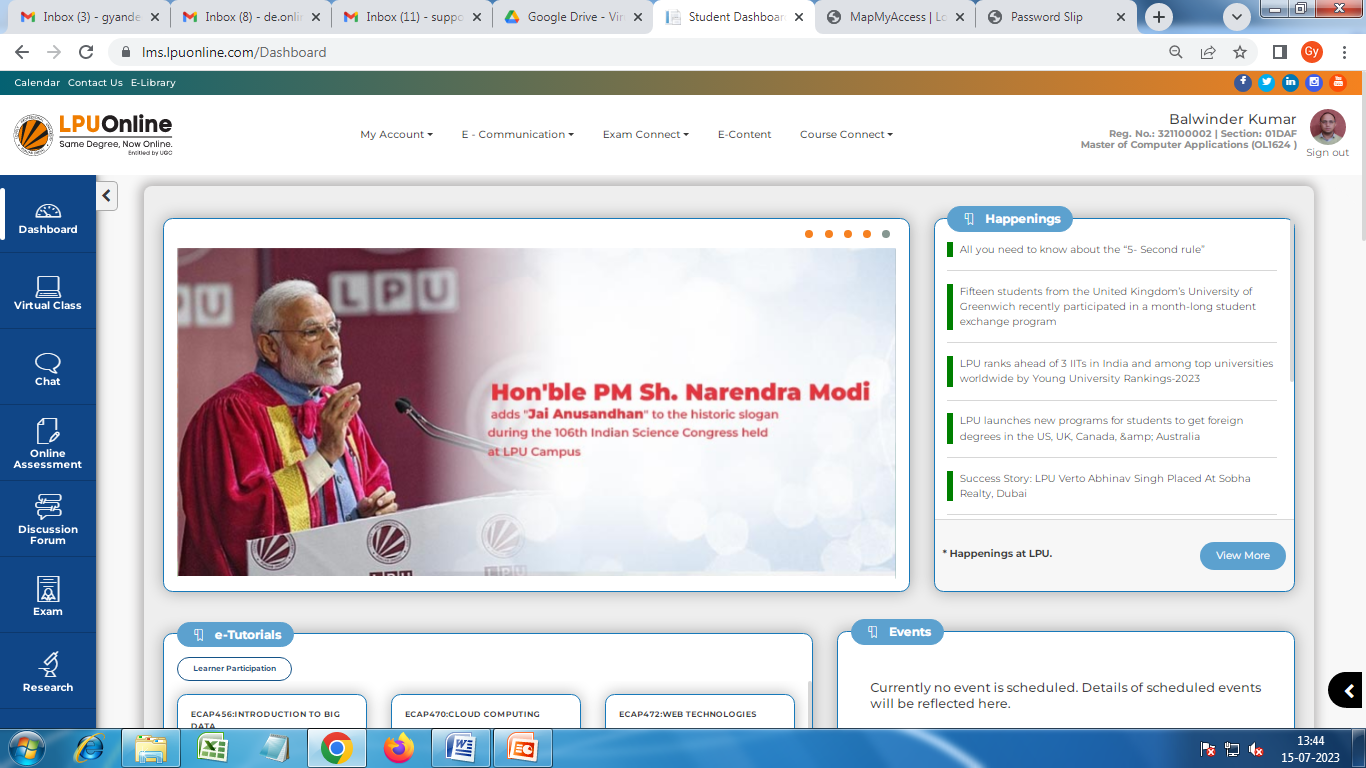 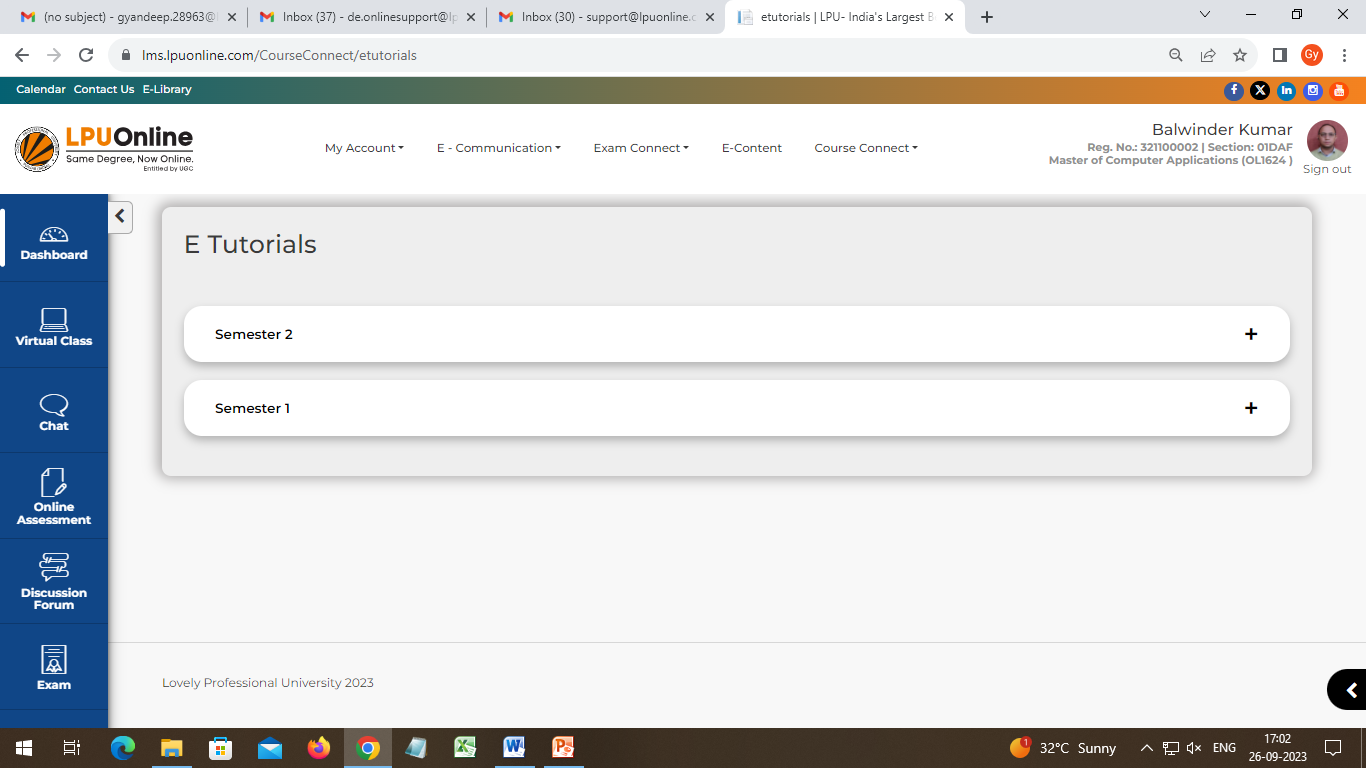 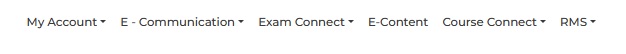 Navigation: Dashboard >> Contact Us
Contact Us: Quick access to the important contact detail
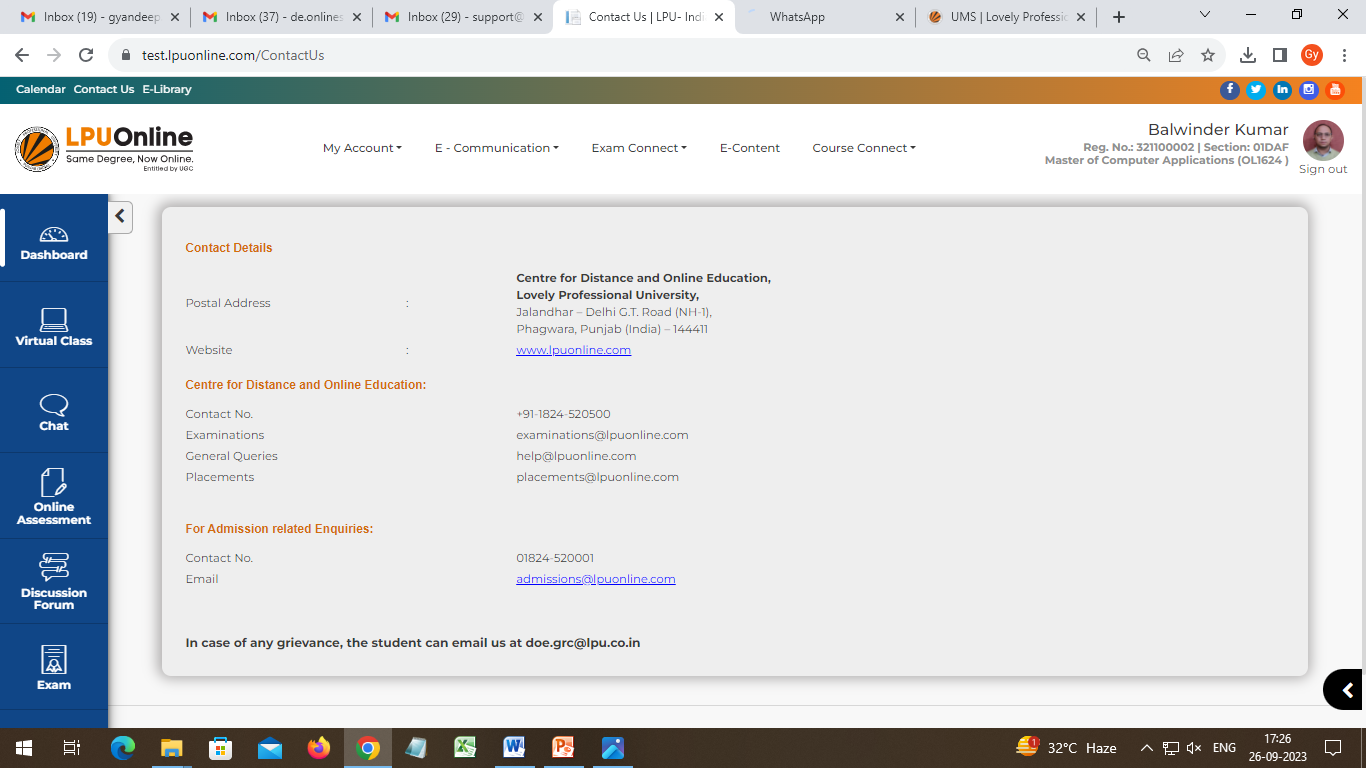 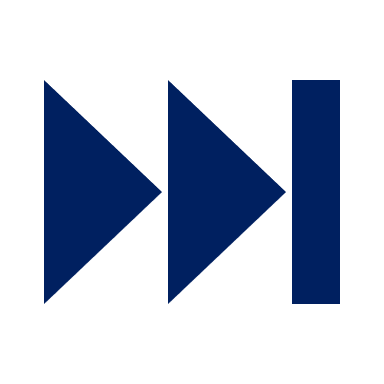 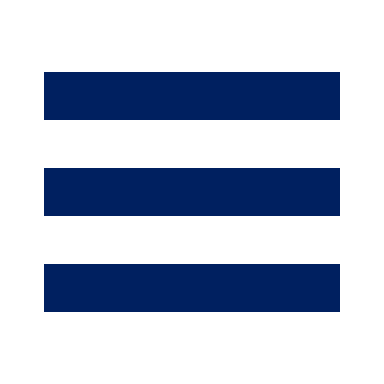 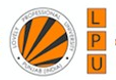 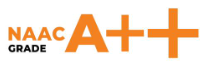 Mobile App-LPU OnlinePlay store: Android Apple Store: IOS
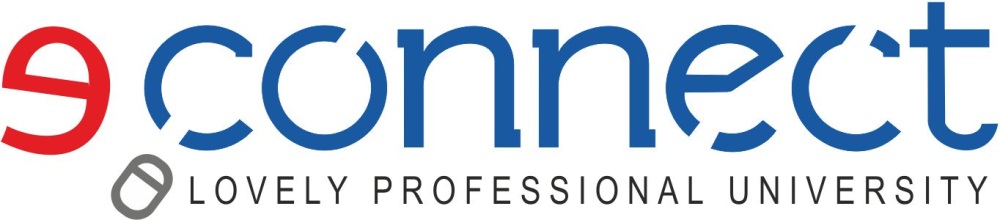 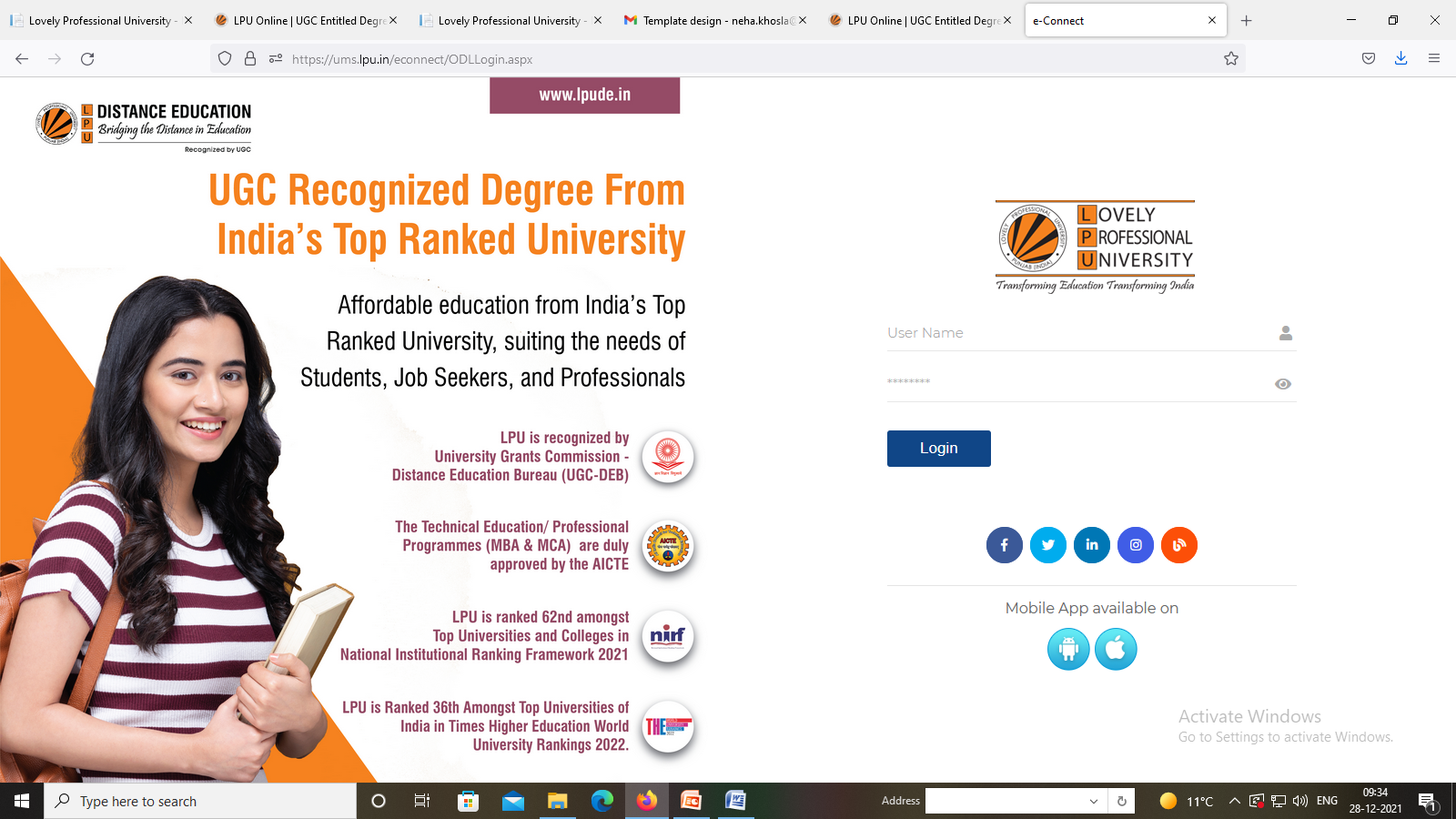 LPU e-Connect: LPU Online Mobile App
Android user to download app from pay store and IOS users to download app from Apple store by searching “LPU Online”
Android
iPhone
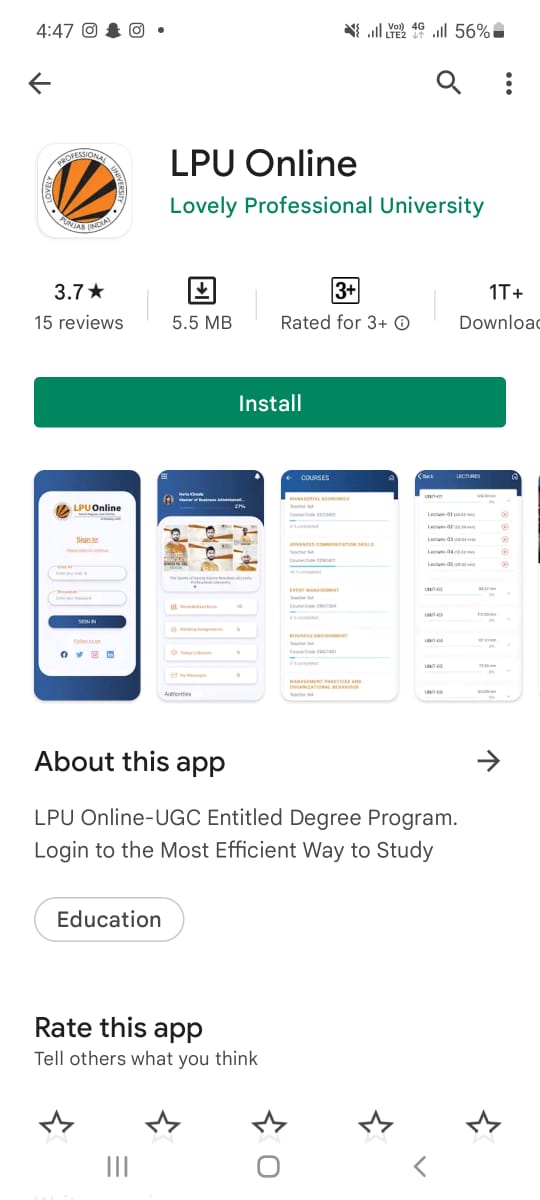 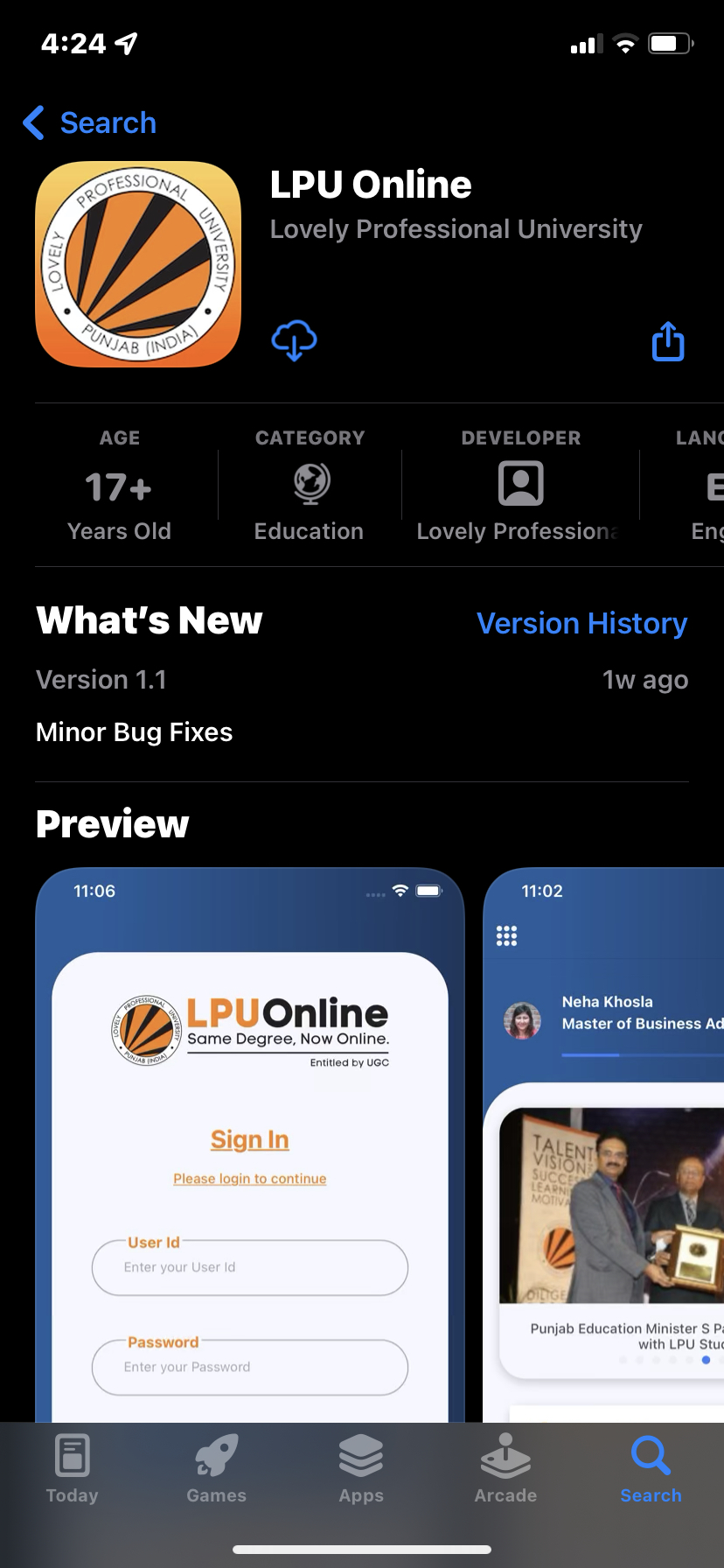 LPU e-Connect: Mobile App
The app is available and can be accessed by registered students by using username & password of LPU e-Connect (LMS).
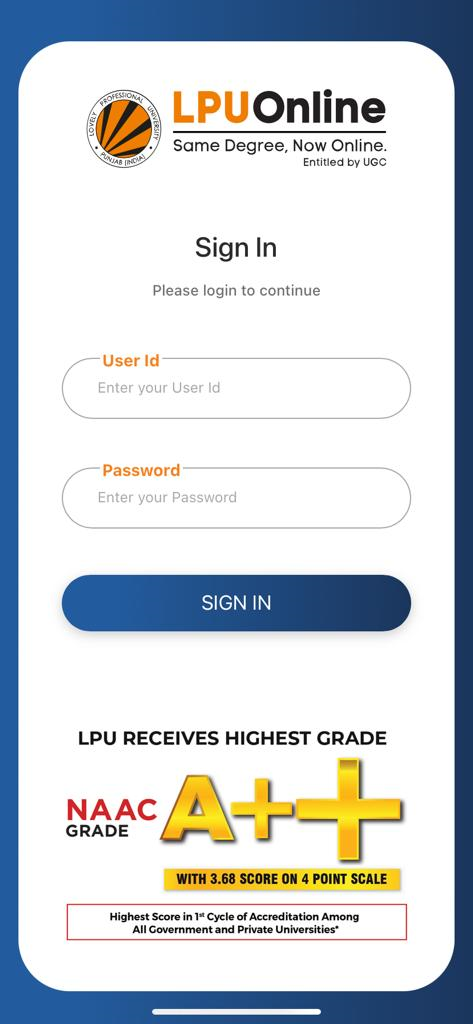 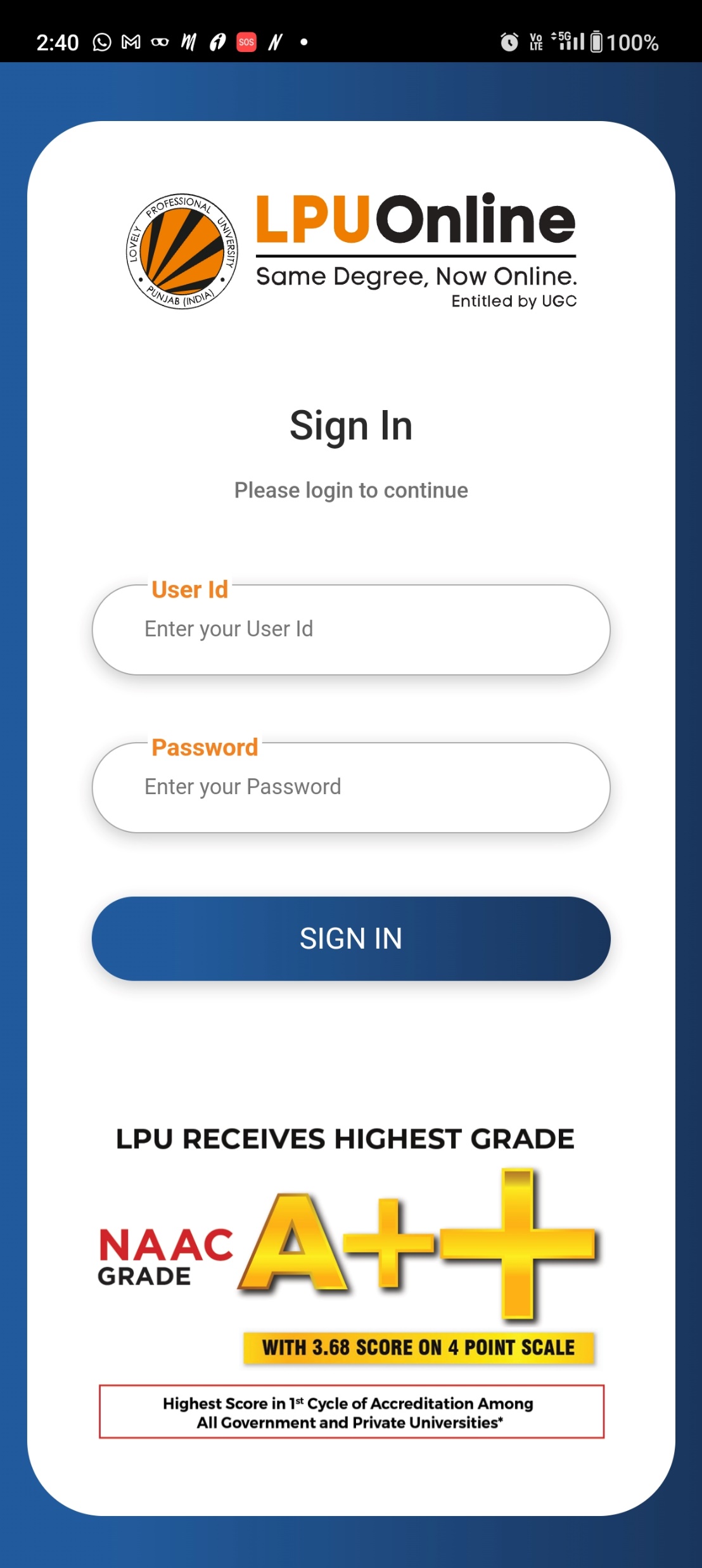 iPhone
Android
LPU e-Connect: Mobile App
Student Profile and Overall Progress
Student Profile
Dashboard
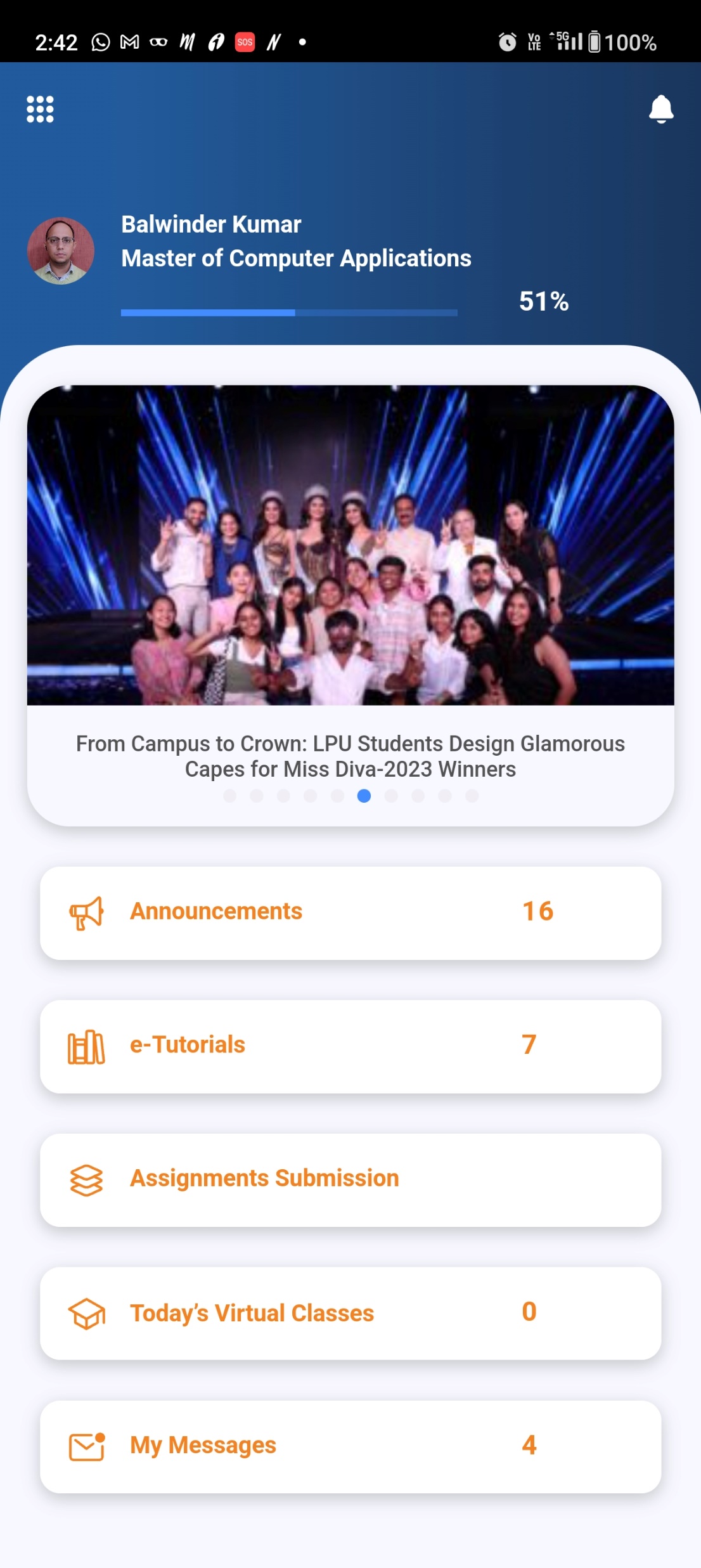 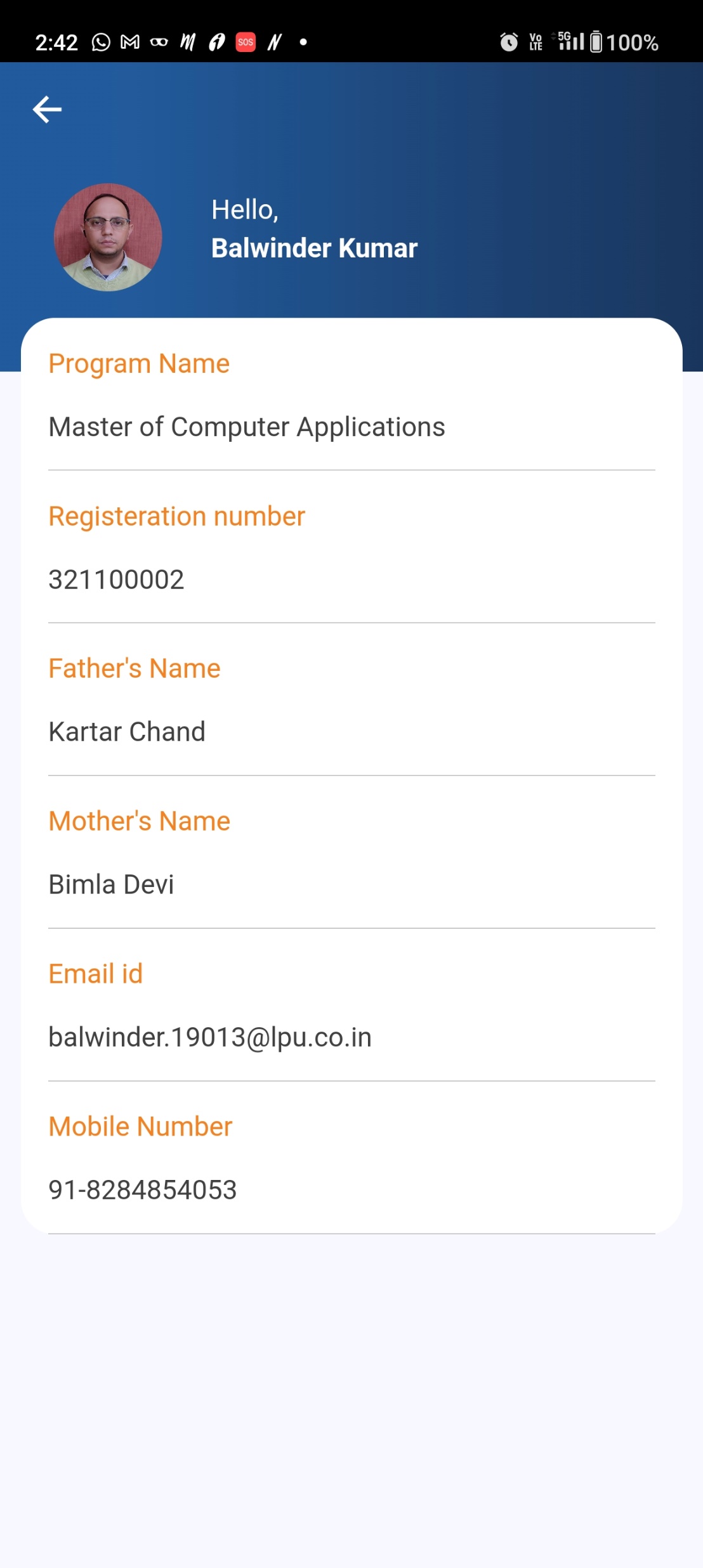 LPU Happenings
Quick Links
LPU e-Connect: Mobile App
Announcements
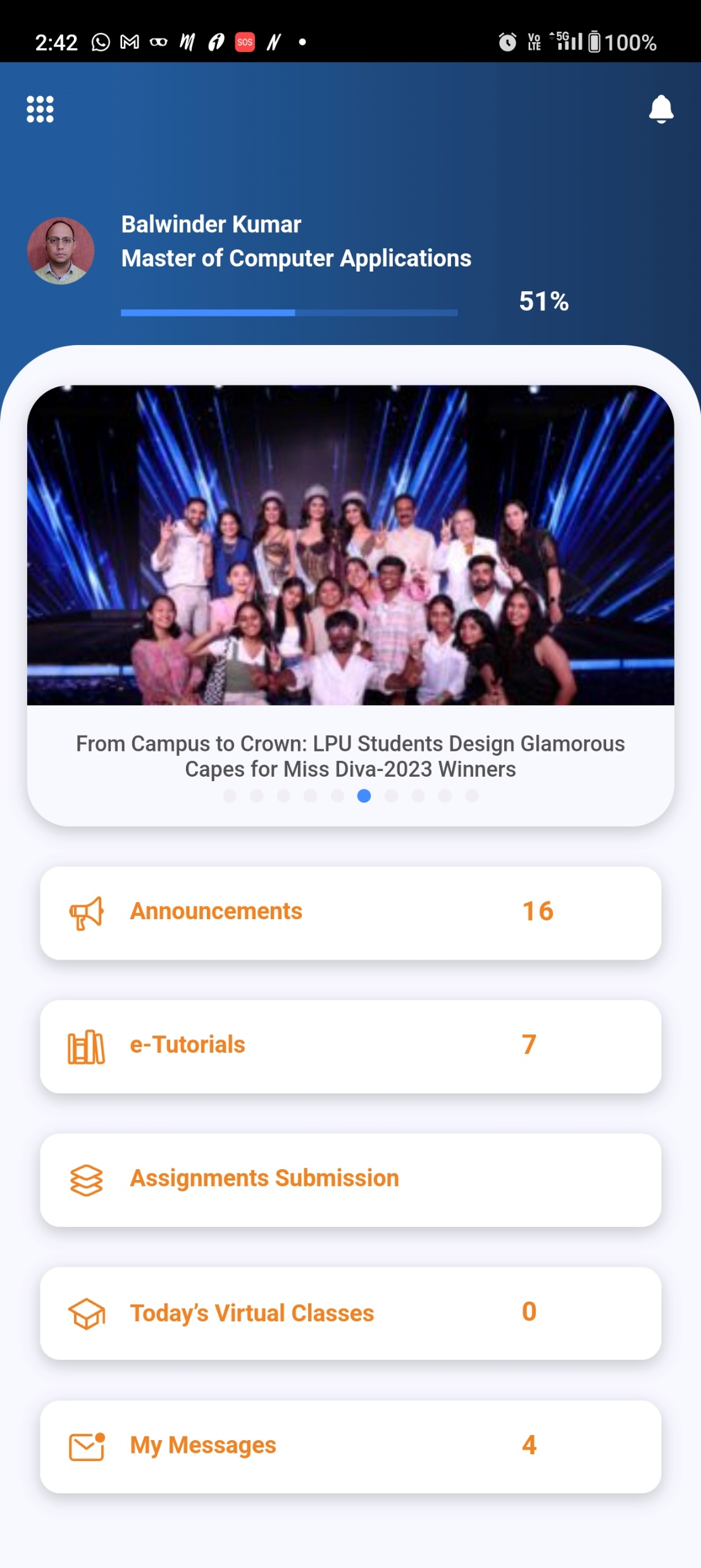 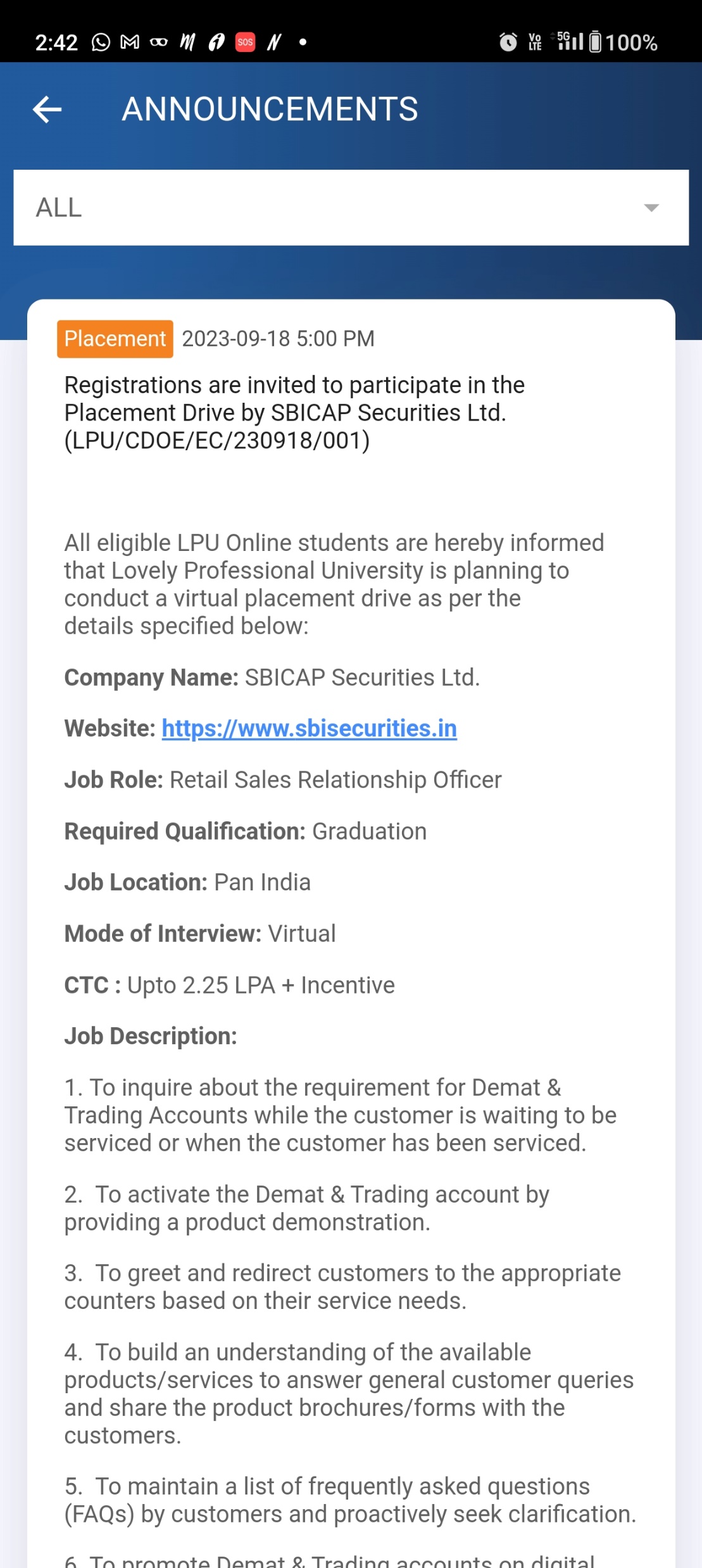 Click to access Announcements
LPU e-Connect: Mobile App
Announcements Search
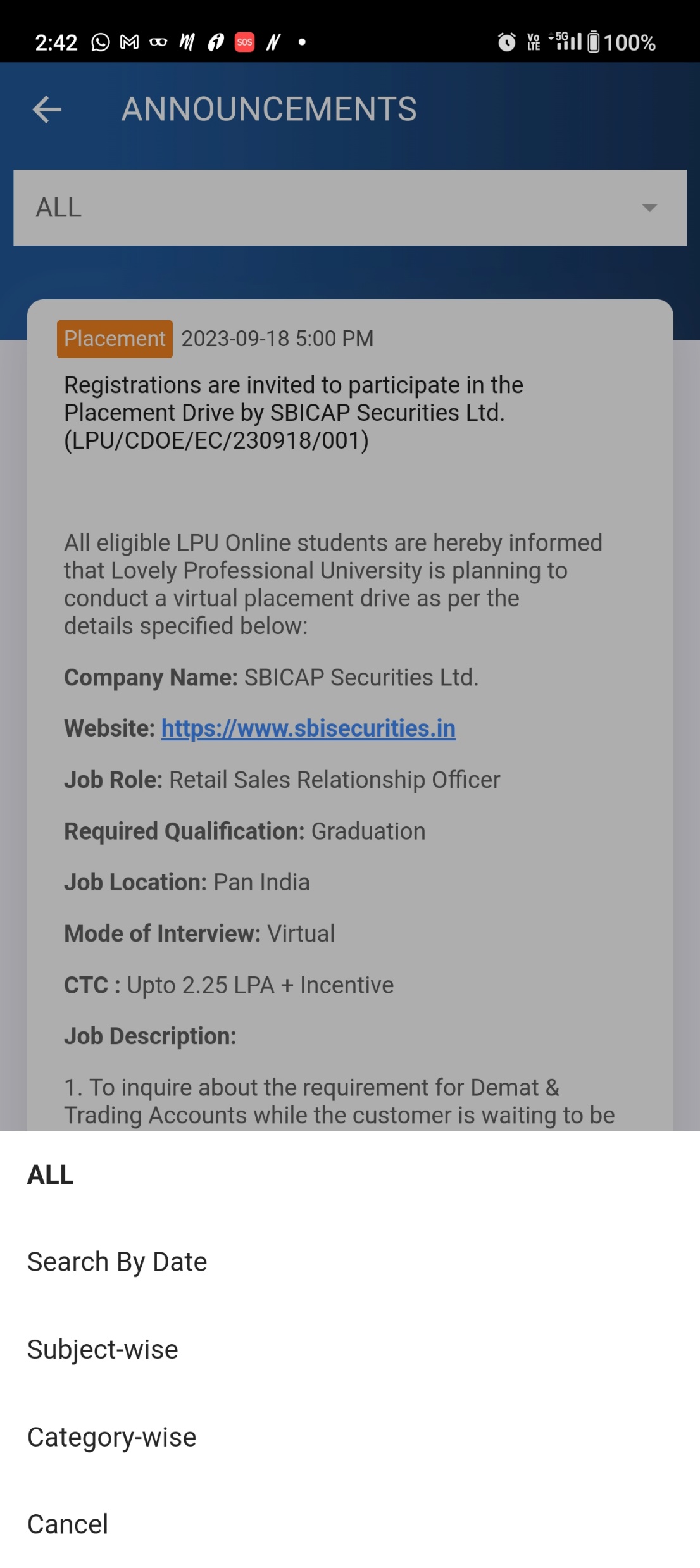 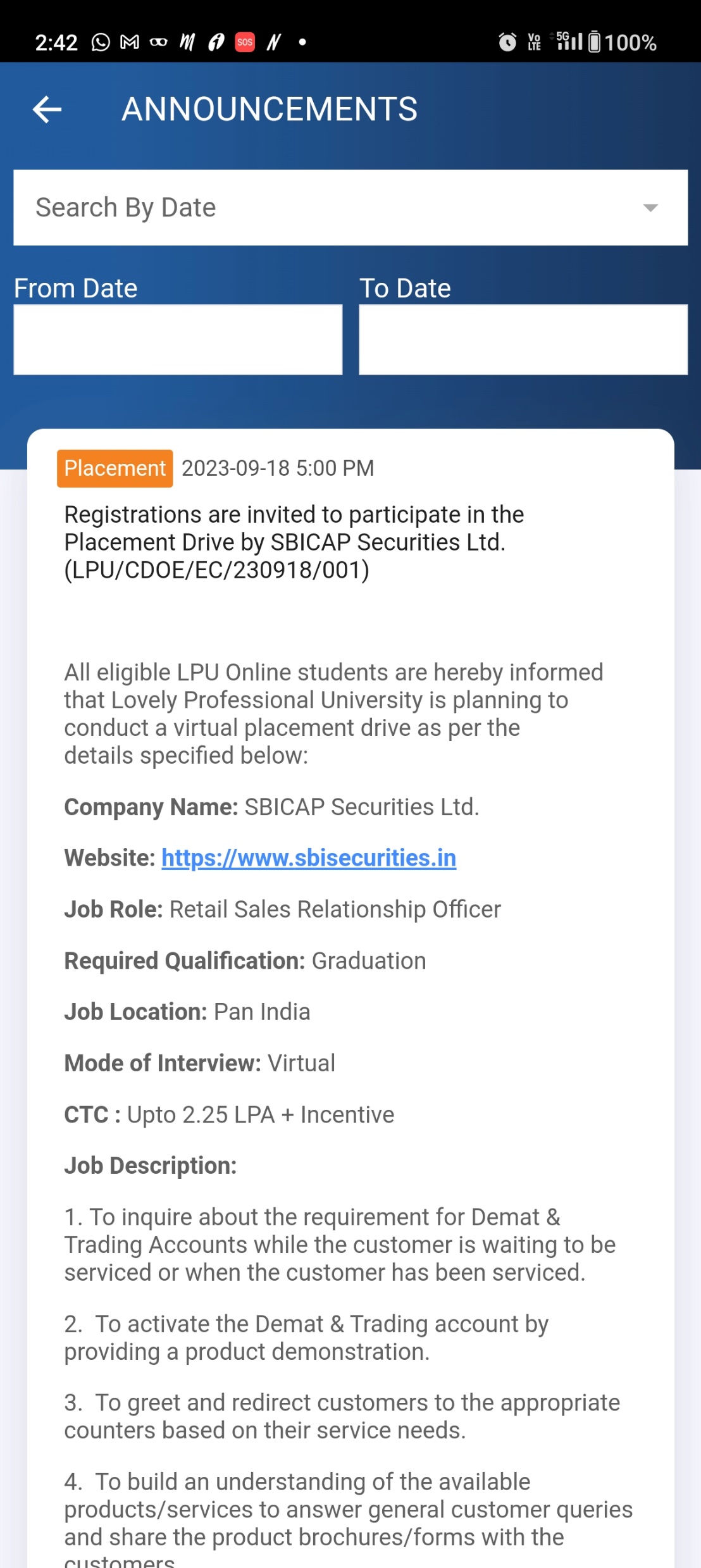 Search announcement by date
Various categories to search announcement
LPU e-Connect: Mobile App
Subject wise Announcement
Category wise Announcement
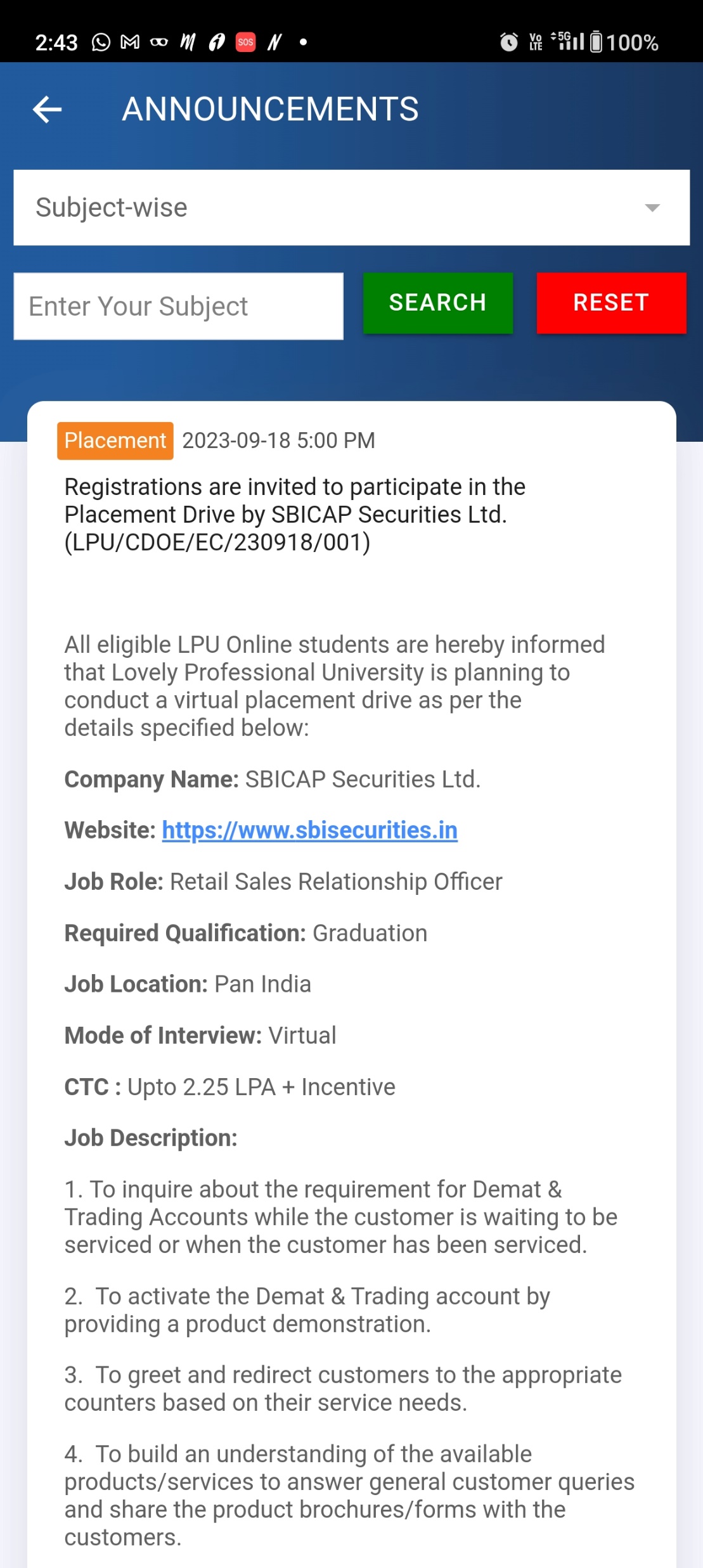 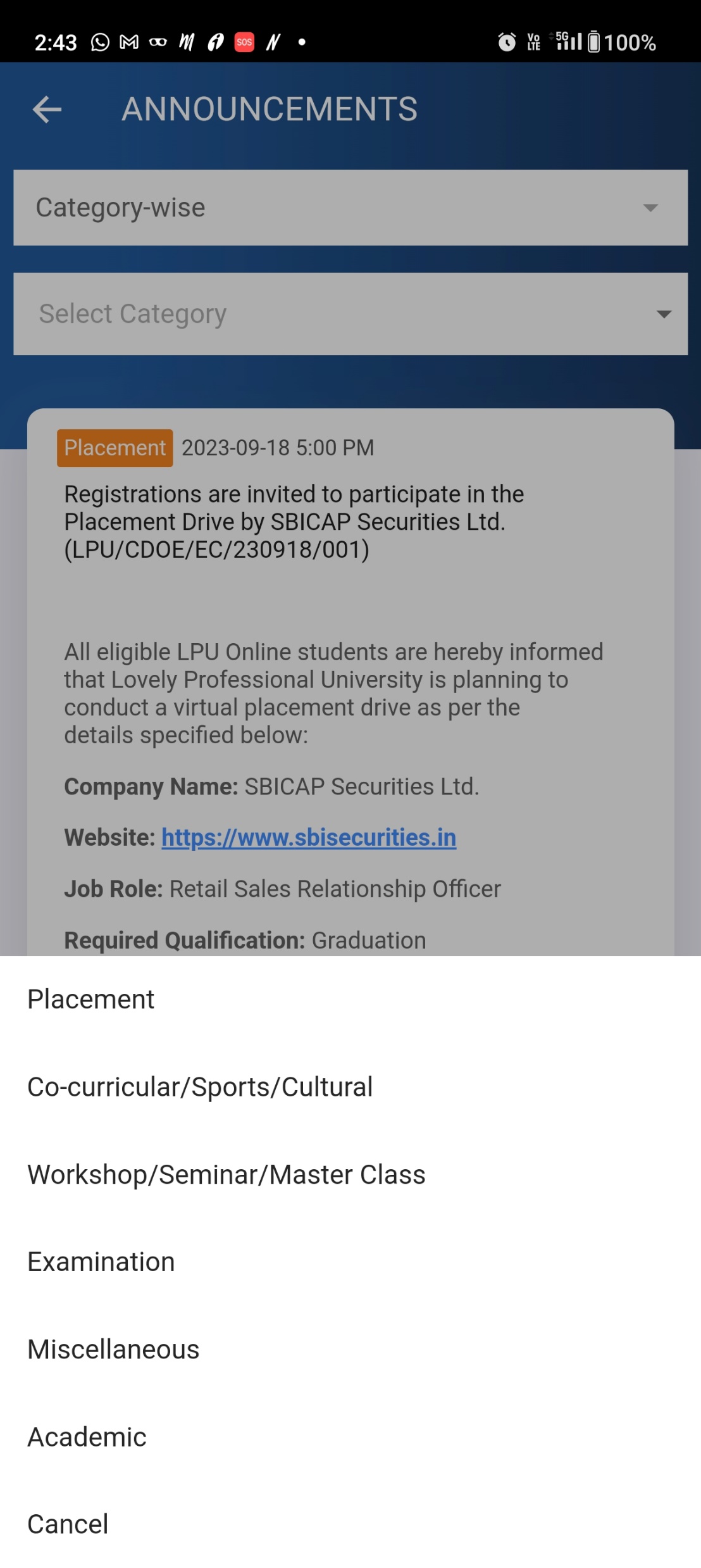 Search announcement by entering the subject
search by selecting the category.
LPU e-Connect: Mobile App
e-Tutorials (Pre-Recorded Lectures )
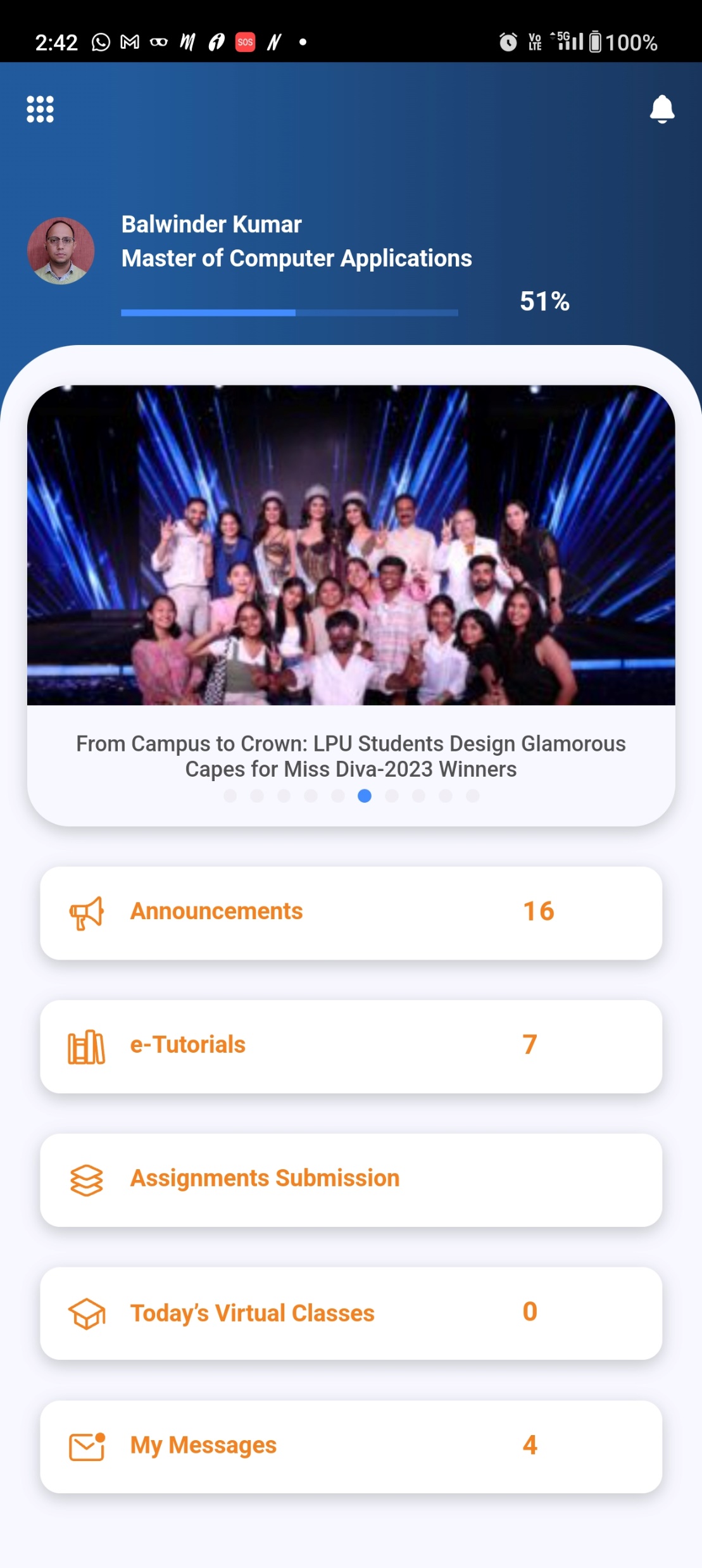 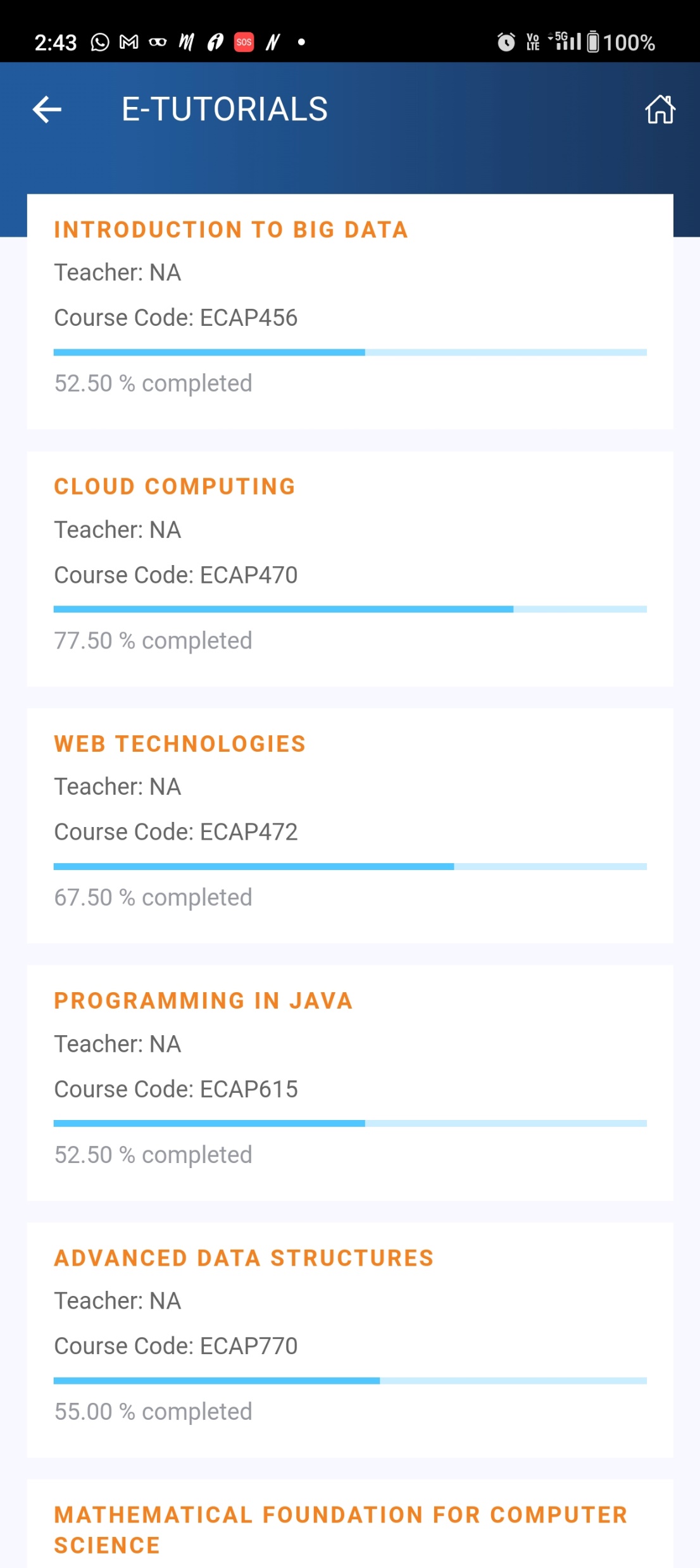 Click on any Course tile to go to course content page
Click to access Course wise Recorded Lectures
LPU e-Connect: Mobile App
Instructions to upload assignments using App
Course wise Assignments
Assignment Submission
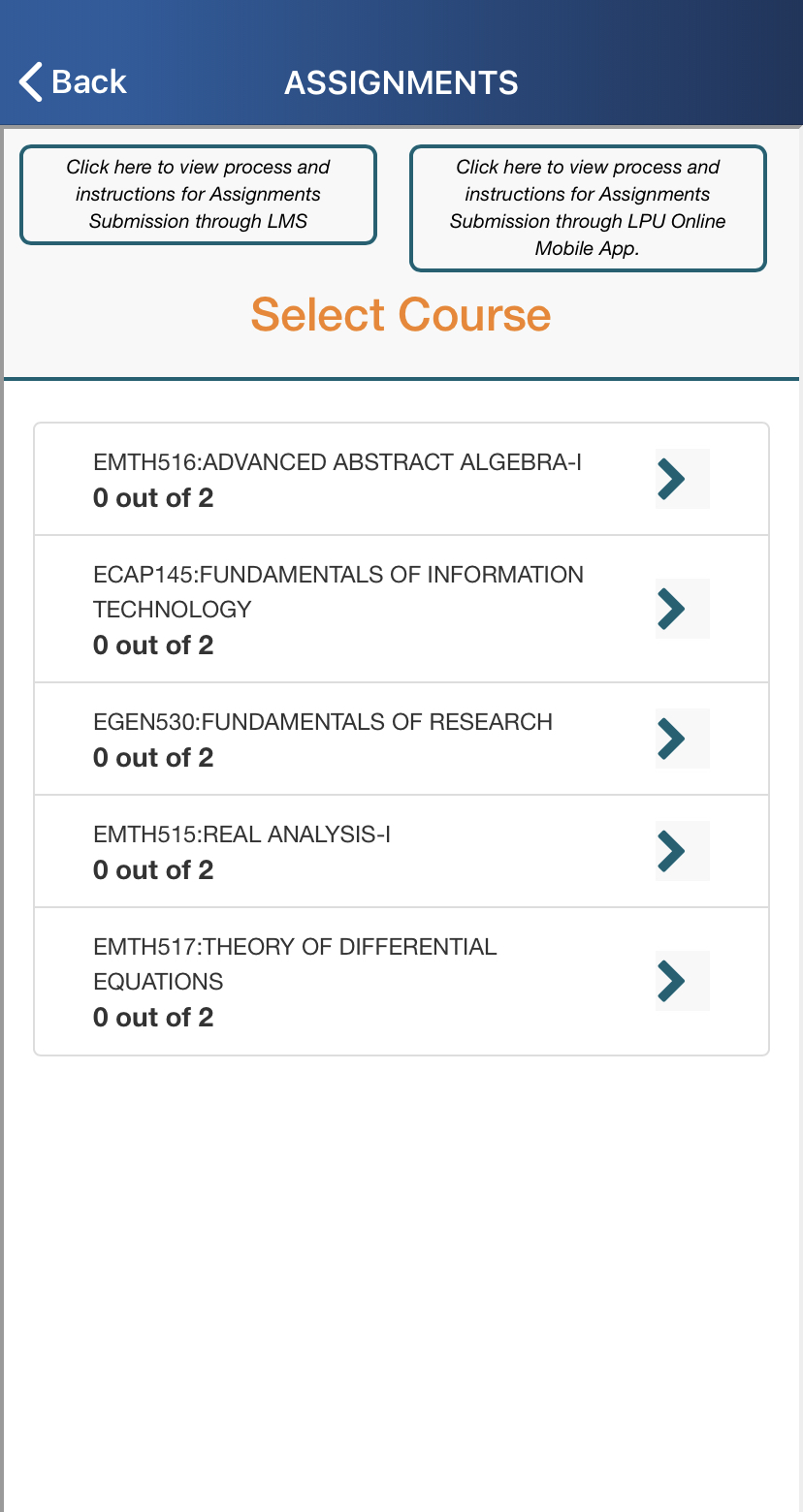 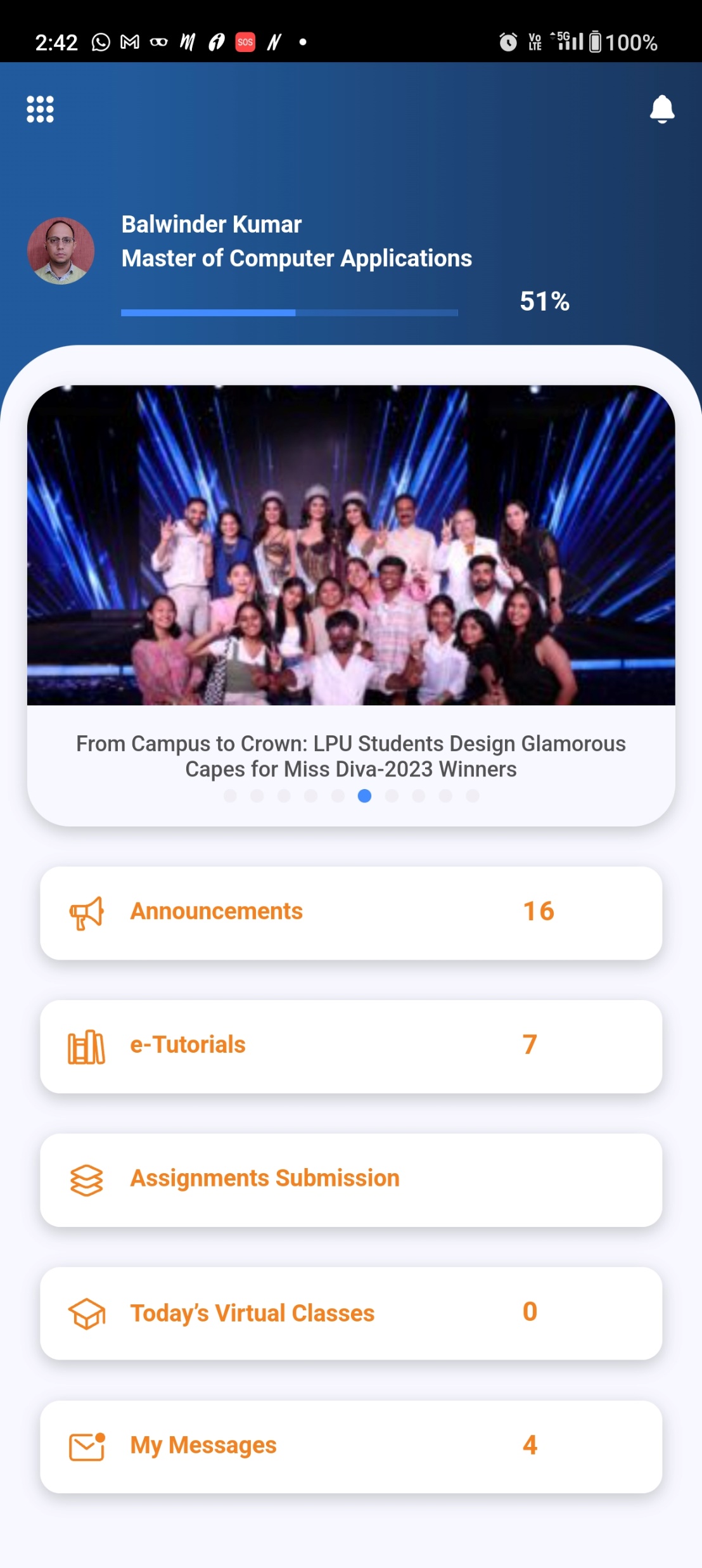 Provision to Download and Submit solved Assignments
Instructions to upload assignments using LMS
Click to access course wise Assignments
Courses of Registered Term
LPU e-Connect: Mobile App
Today’s Virtual Classes (Time Table)
Weekly Time Table
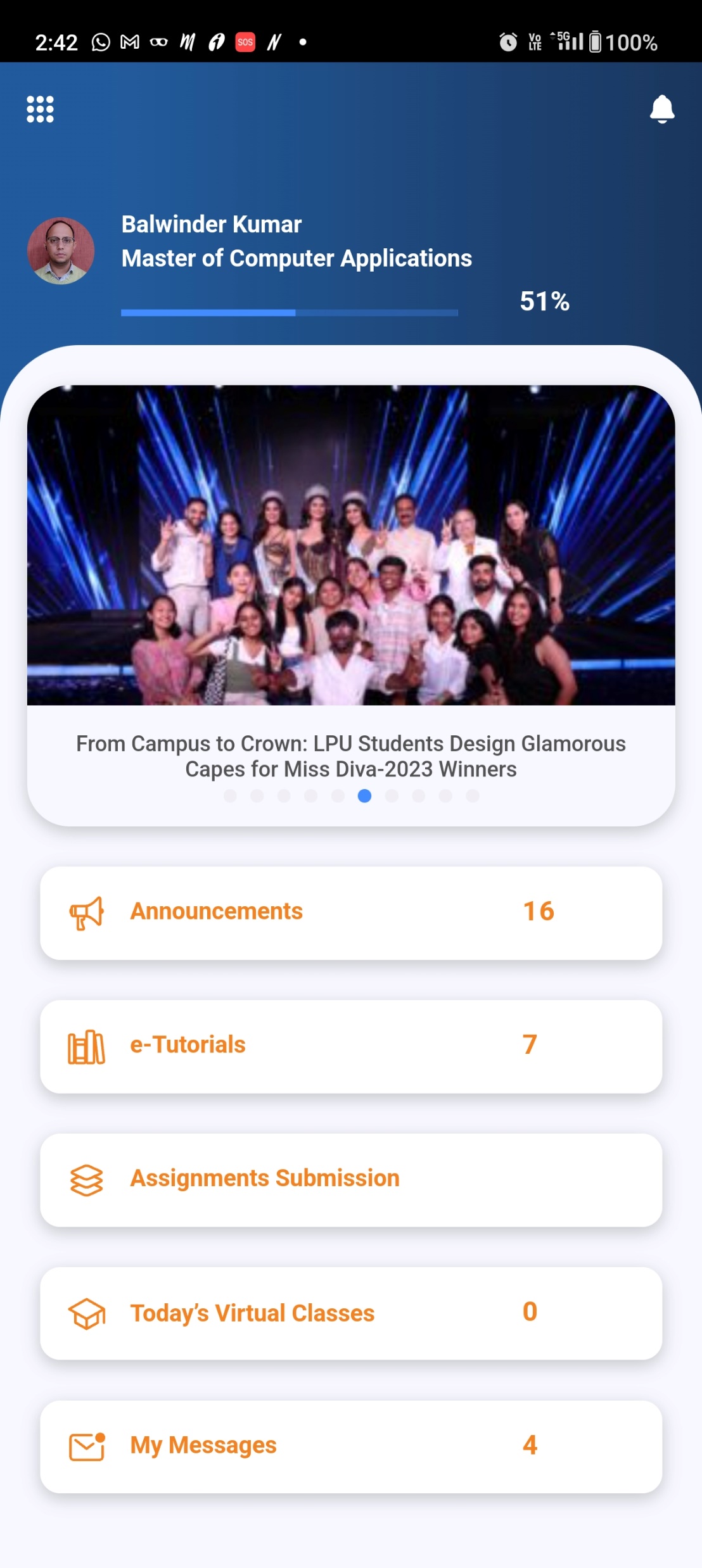 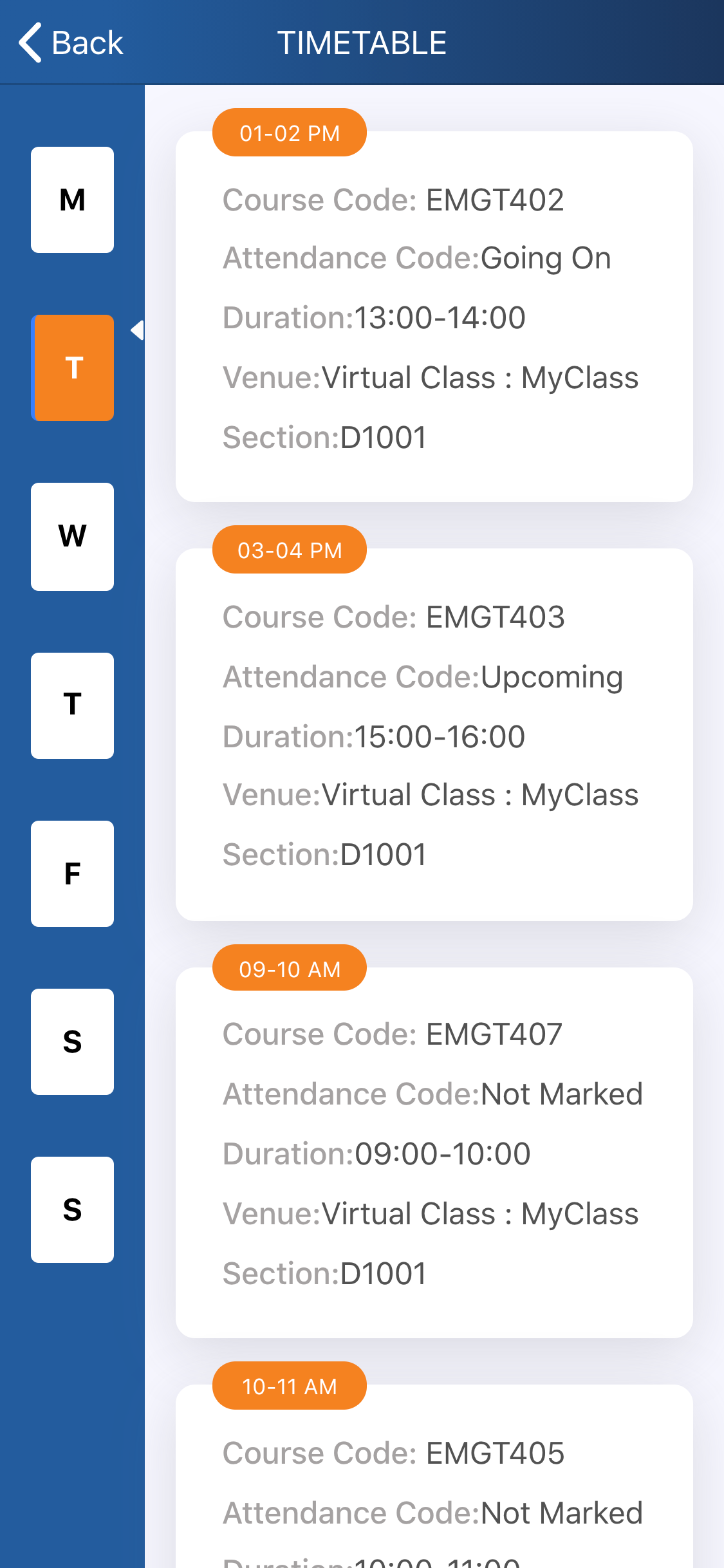 Click to access time table
LPU e-Connect: Mobile App
e-Communications
My Messages (Personalized)
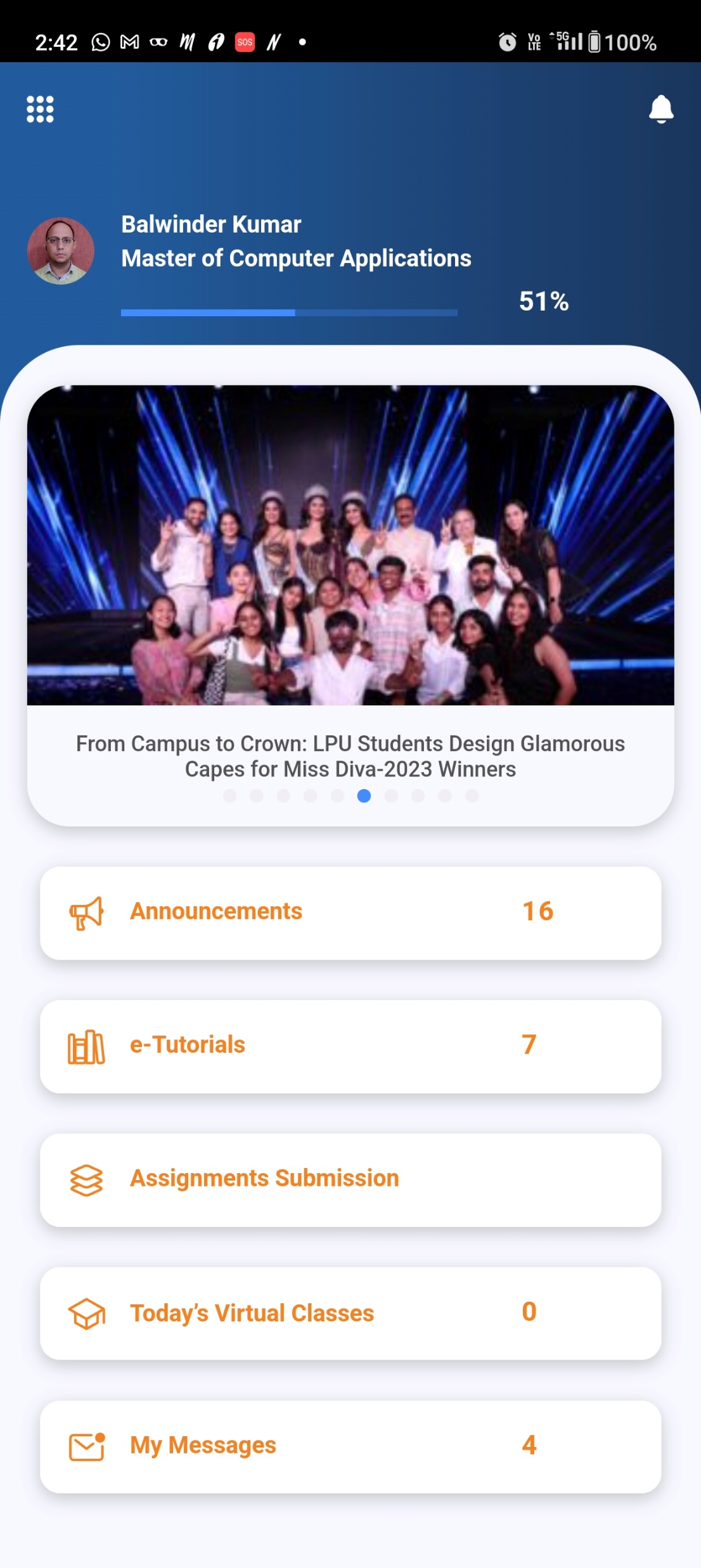 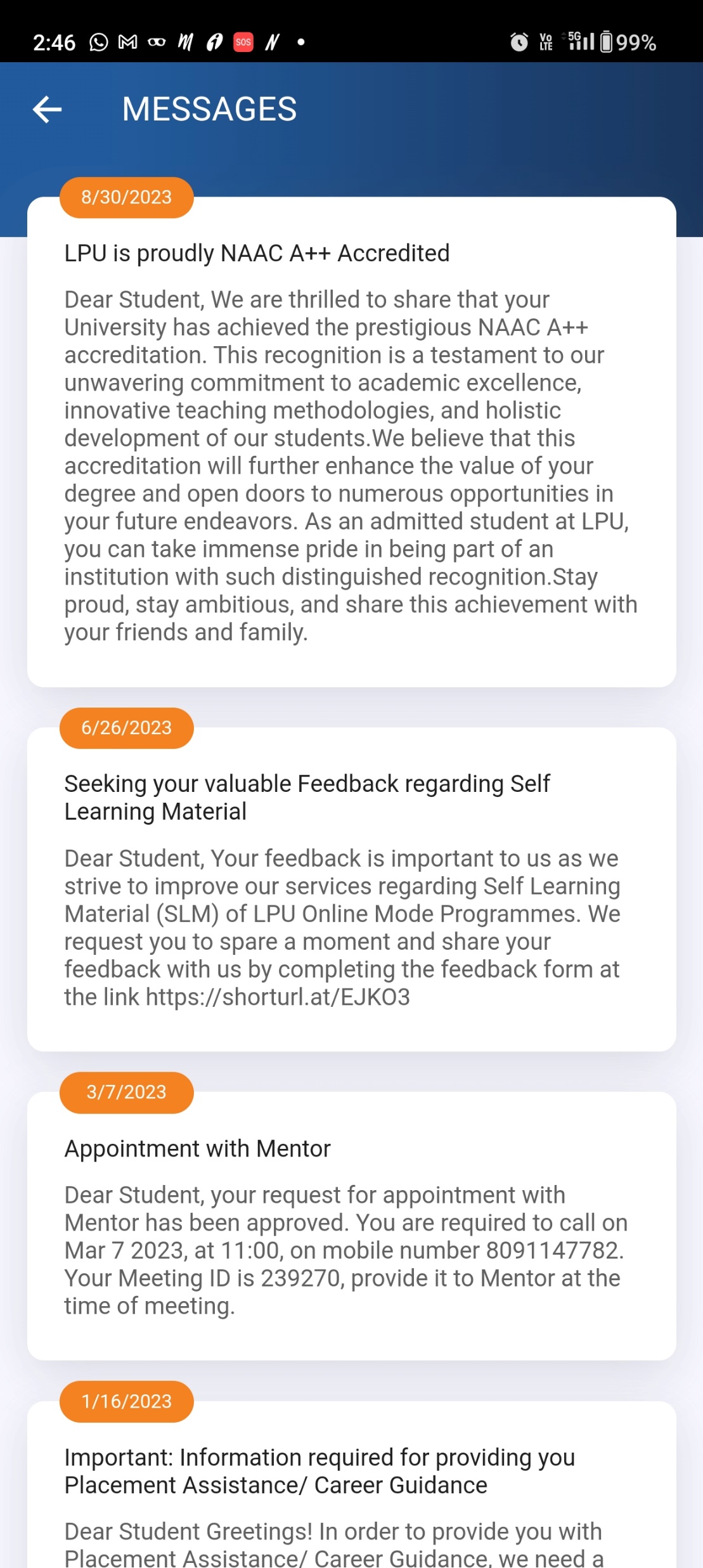 Messages posted by University
Click to access Personalized Messages
LPU e-Connect: Mobile App
Quick Links
Other Quick Links
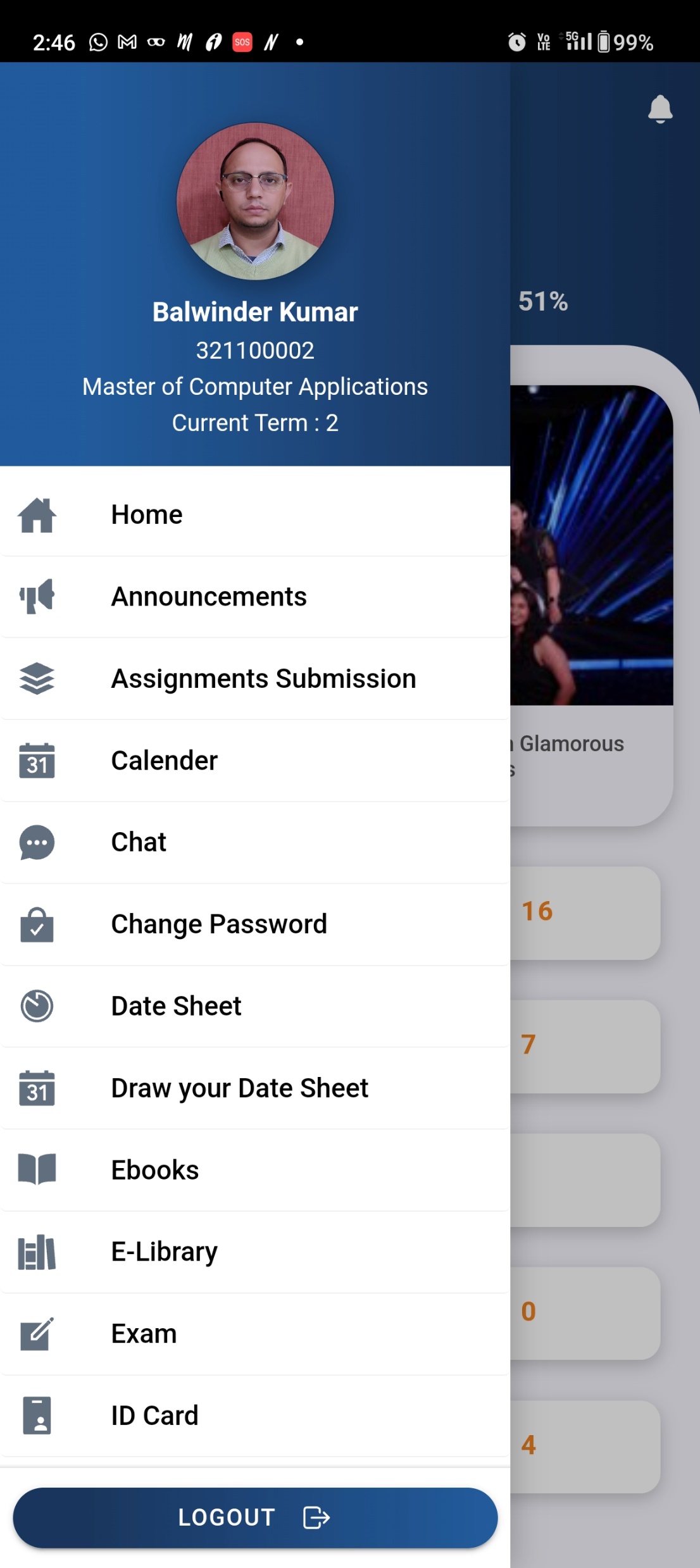 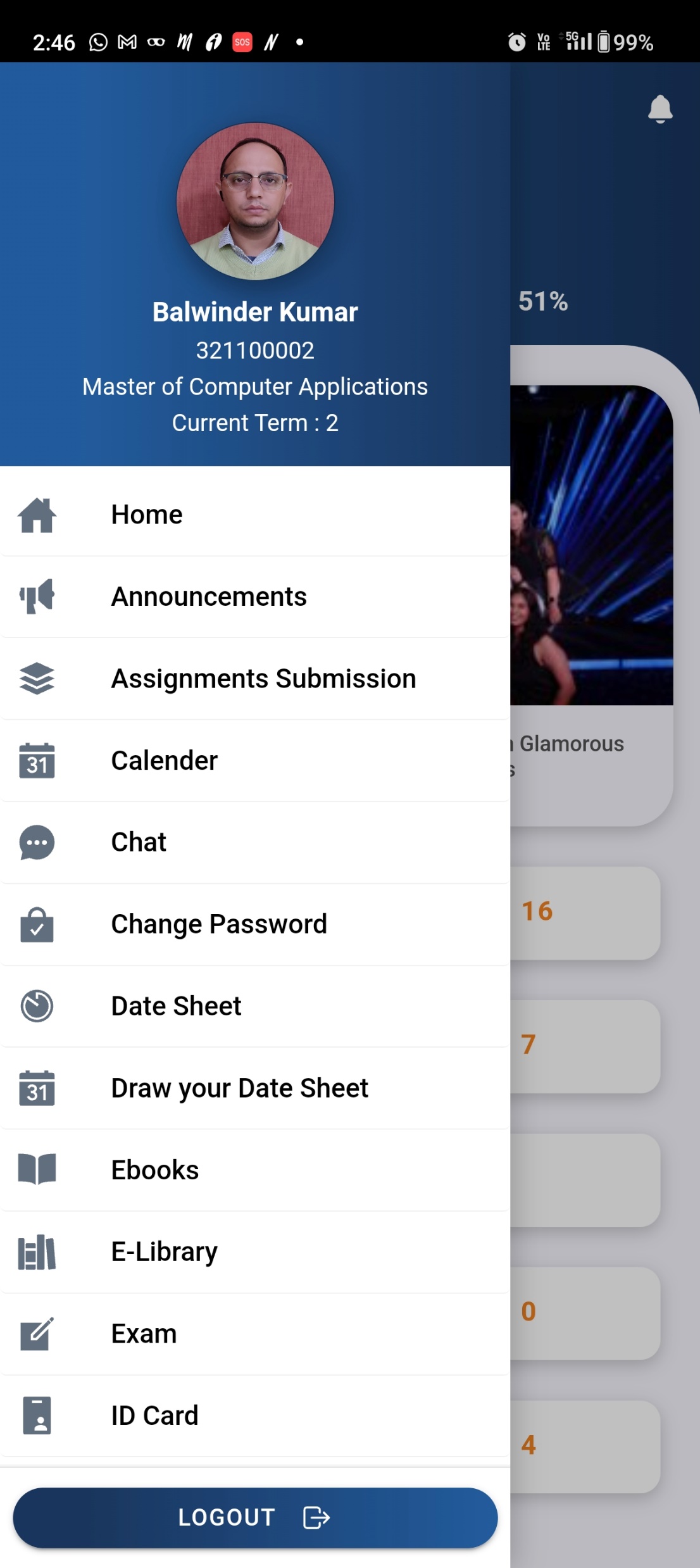 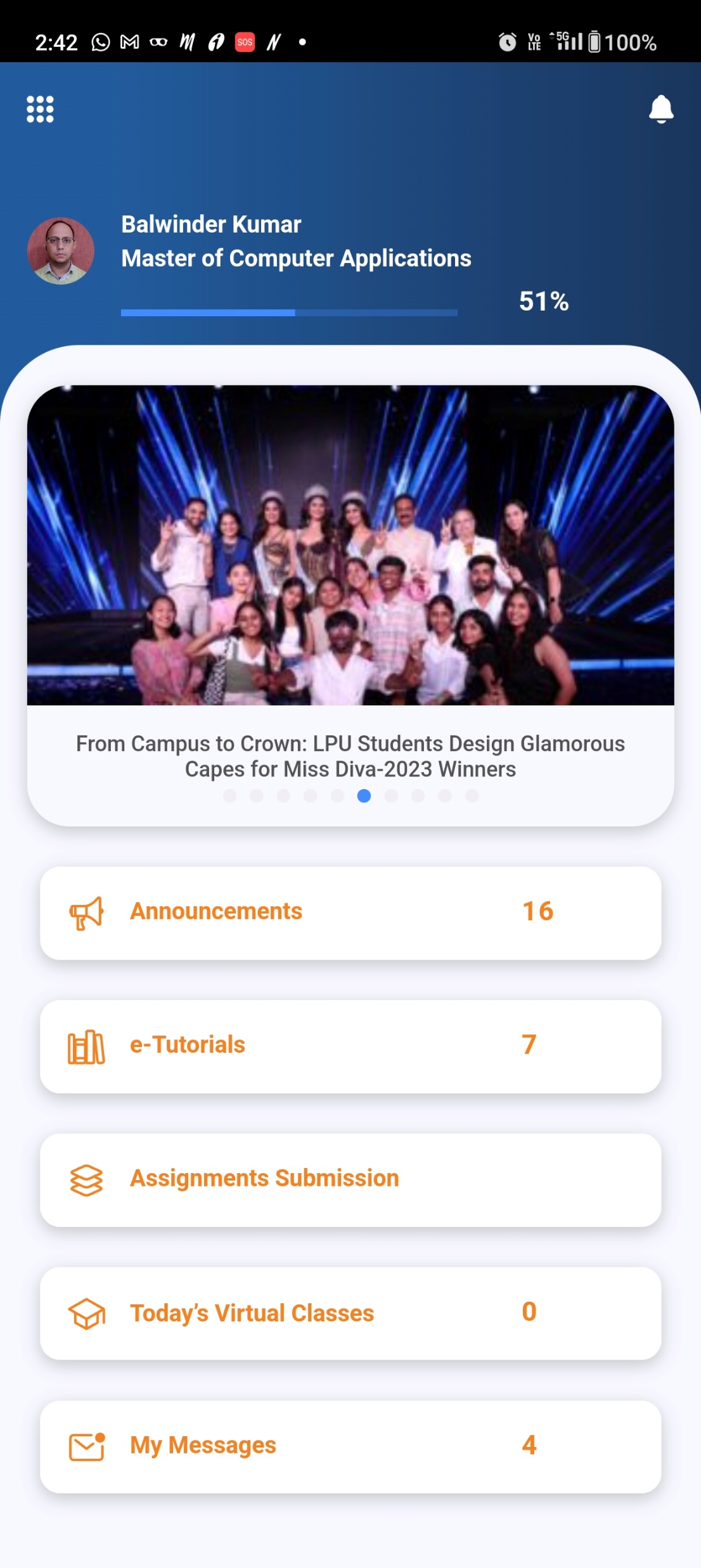 Click to access other interfaces
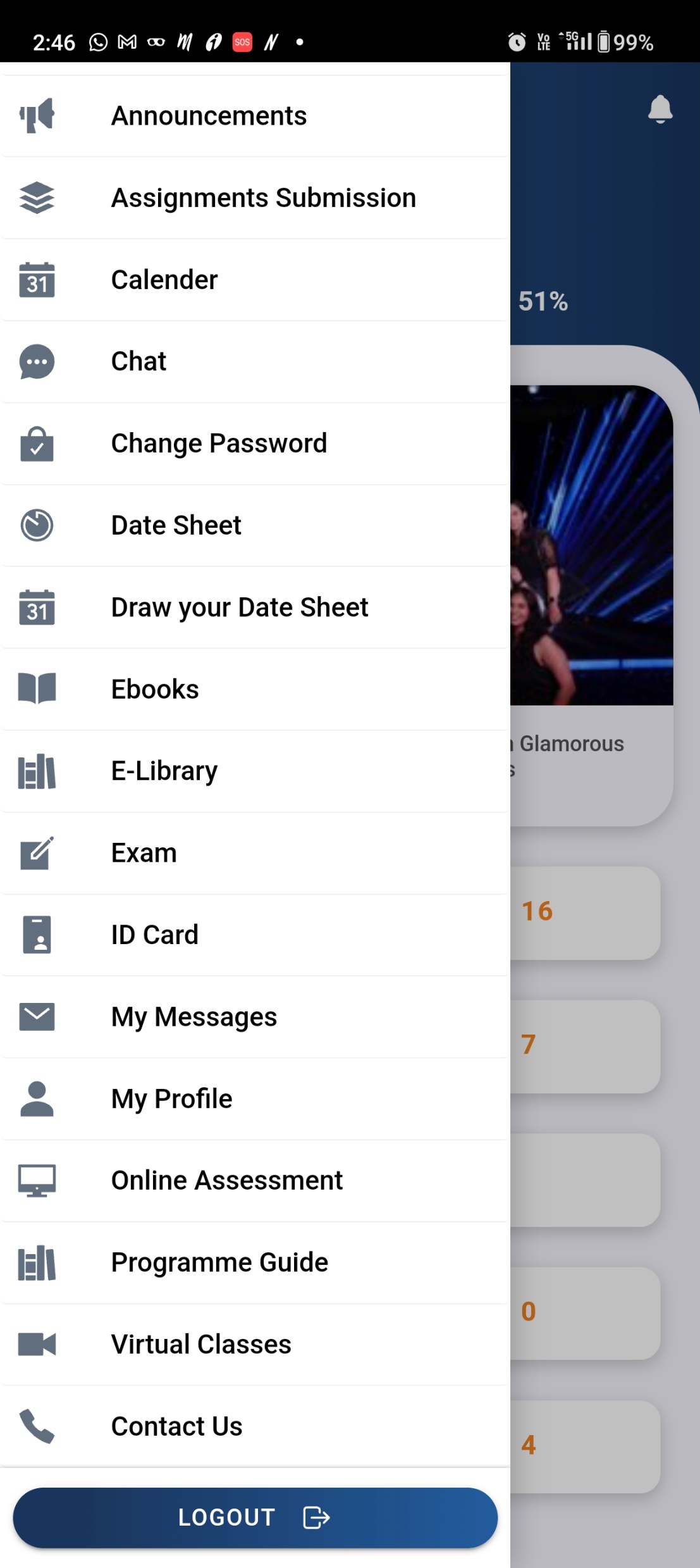 Quick 
Links
LPU e-Connect: Mobile App
ID Card
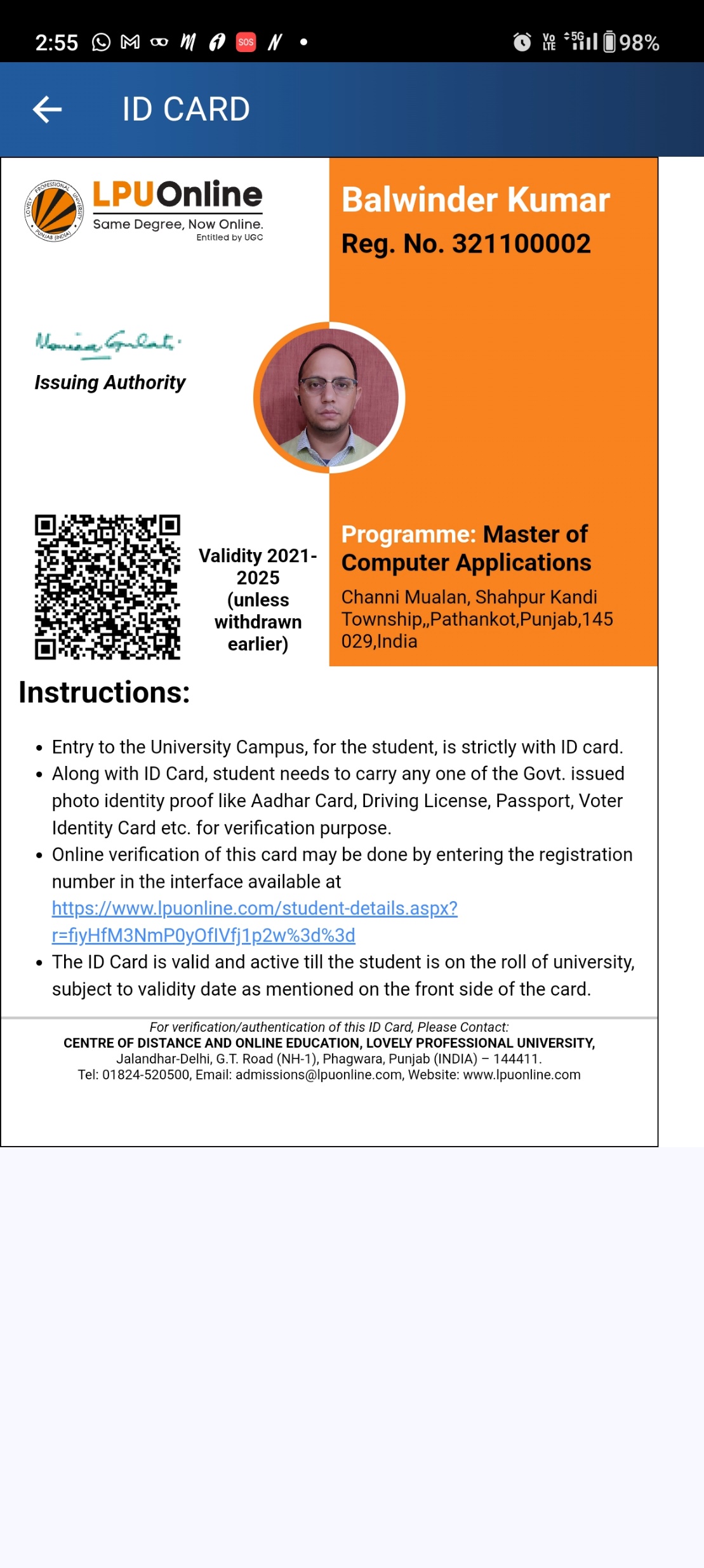 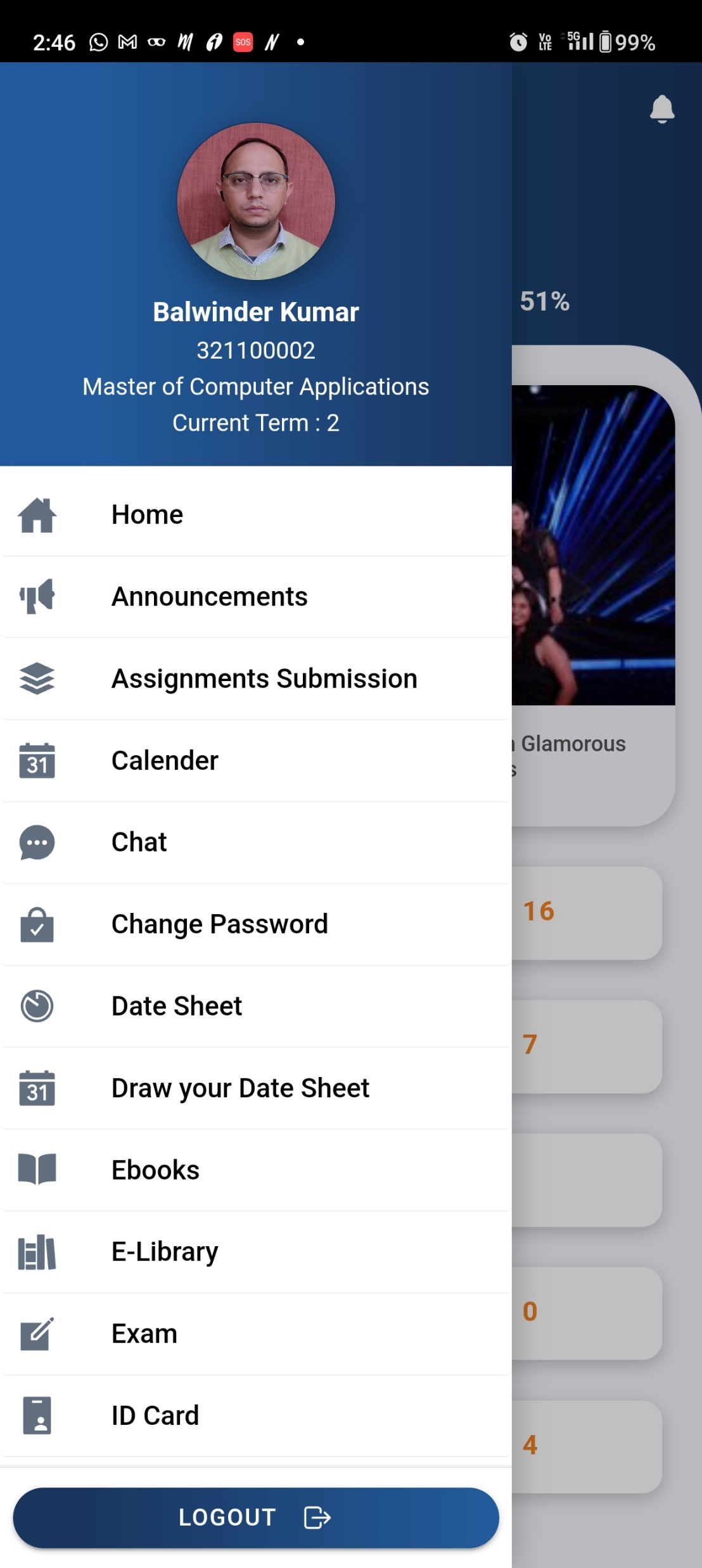 Click to verify ID Card through website
Click to view ID Card
LPU e-Connect: Mobile App
E-Books
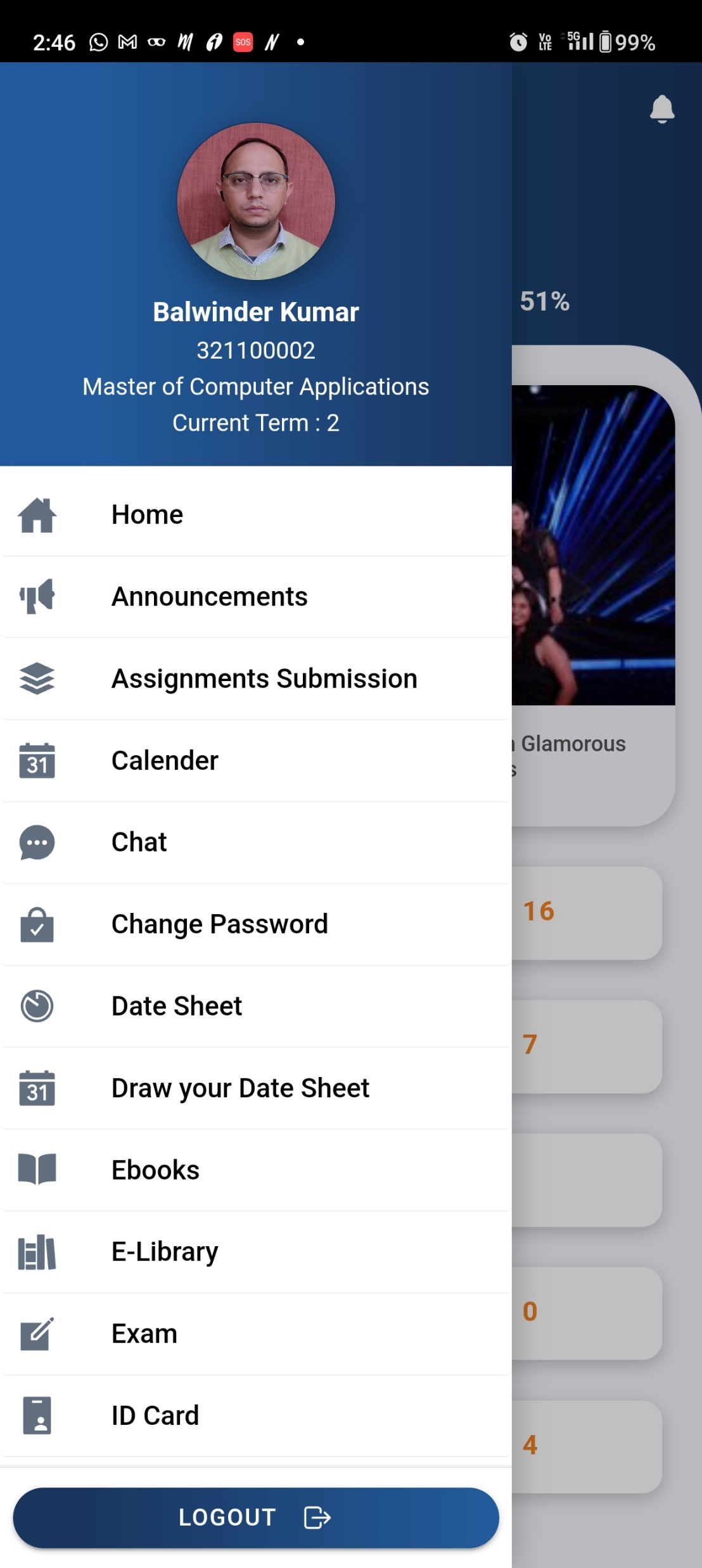 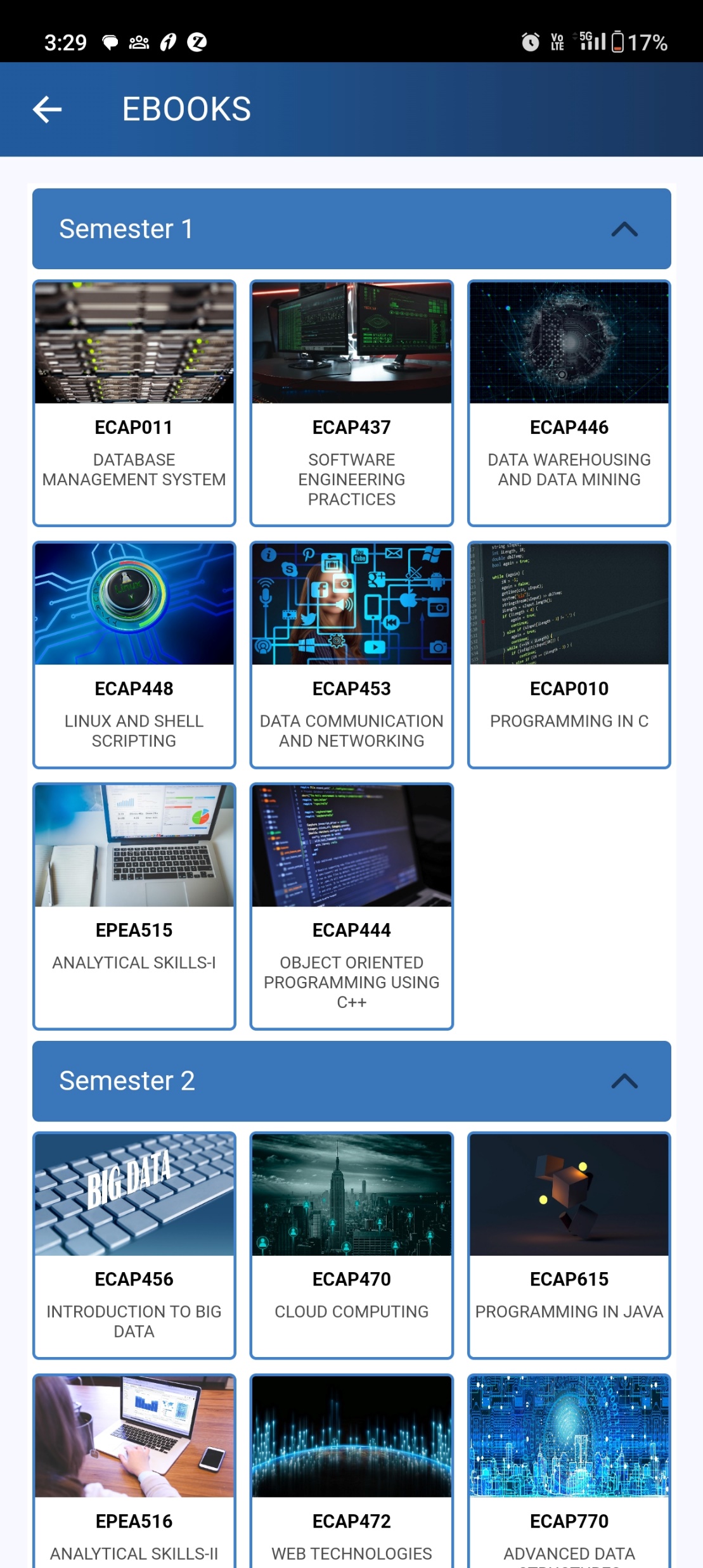 Click on “Semester” to expand course wise e-books tiles
Click to Change Password
Click on Course tiles to access e-books
LPU e-Connect: Mobile App
Programme Guide
Virtual Classes
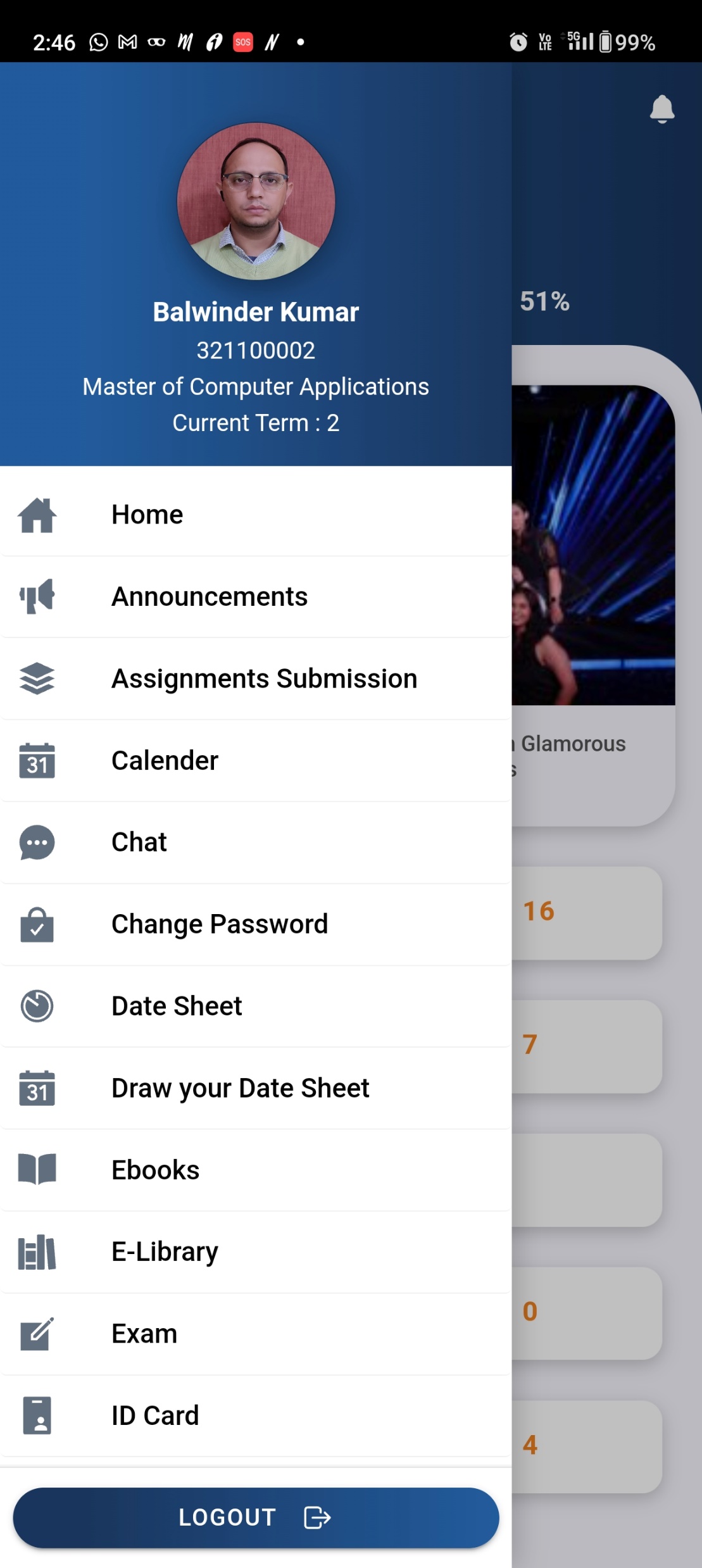 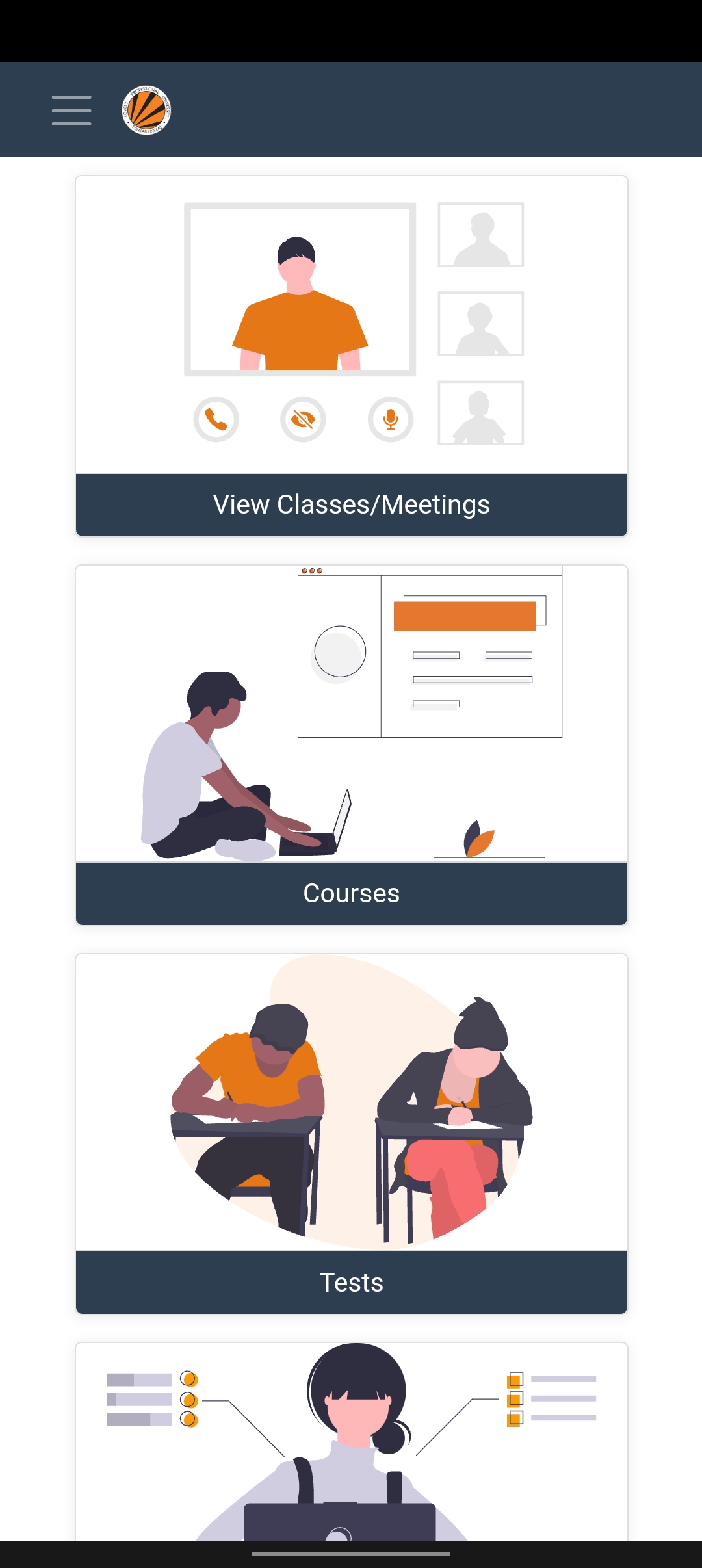 Click to Attend Virtual classes
Link to attend Virtual Classes
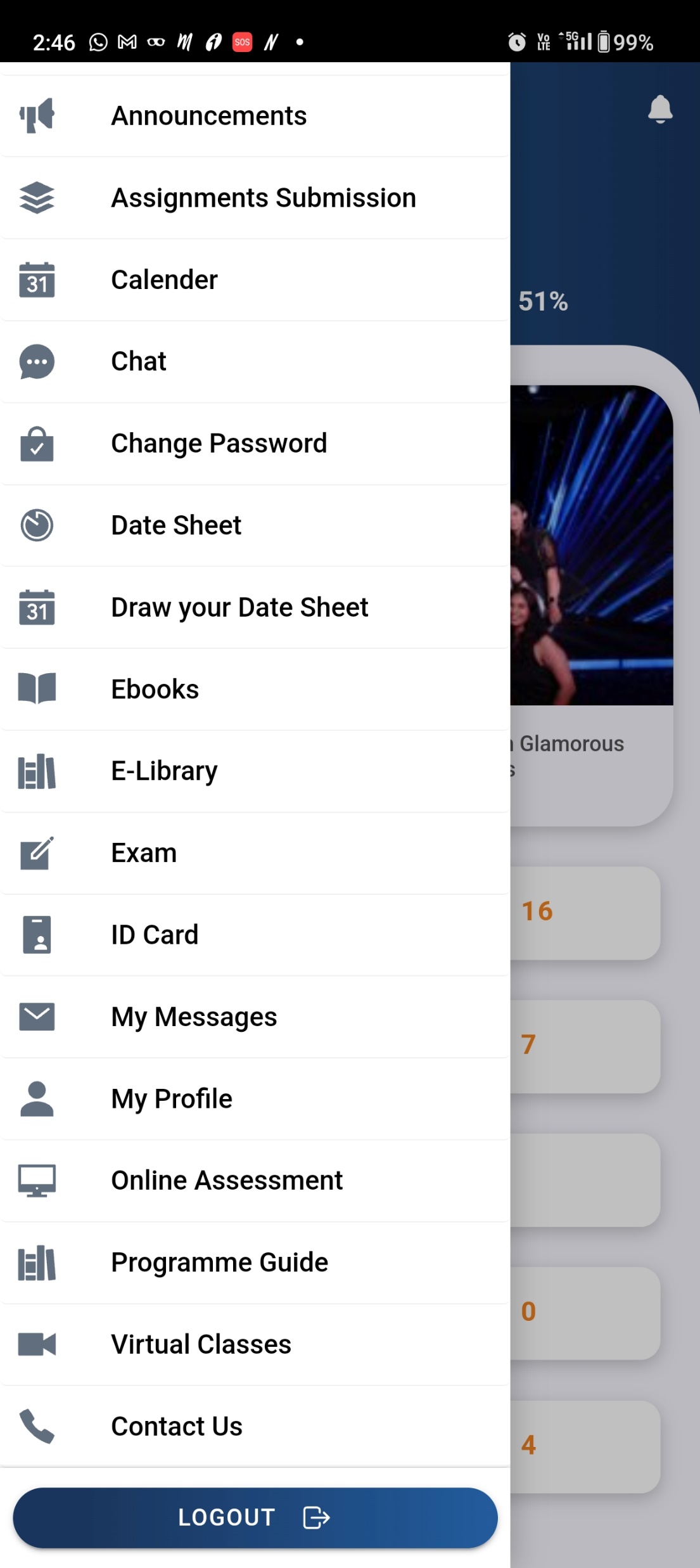 Click to download Programme Guide
LPU e-Connect: Mobile App
Exam
Online Platform
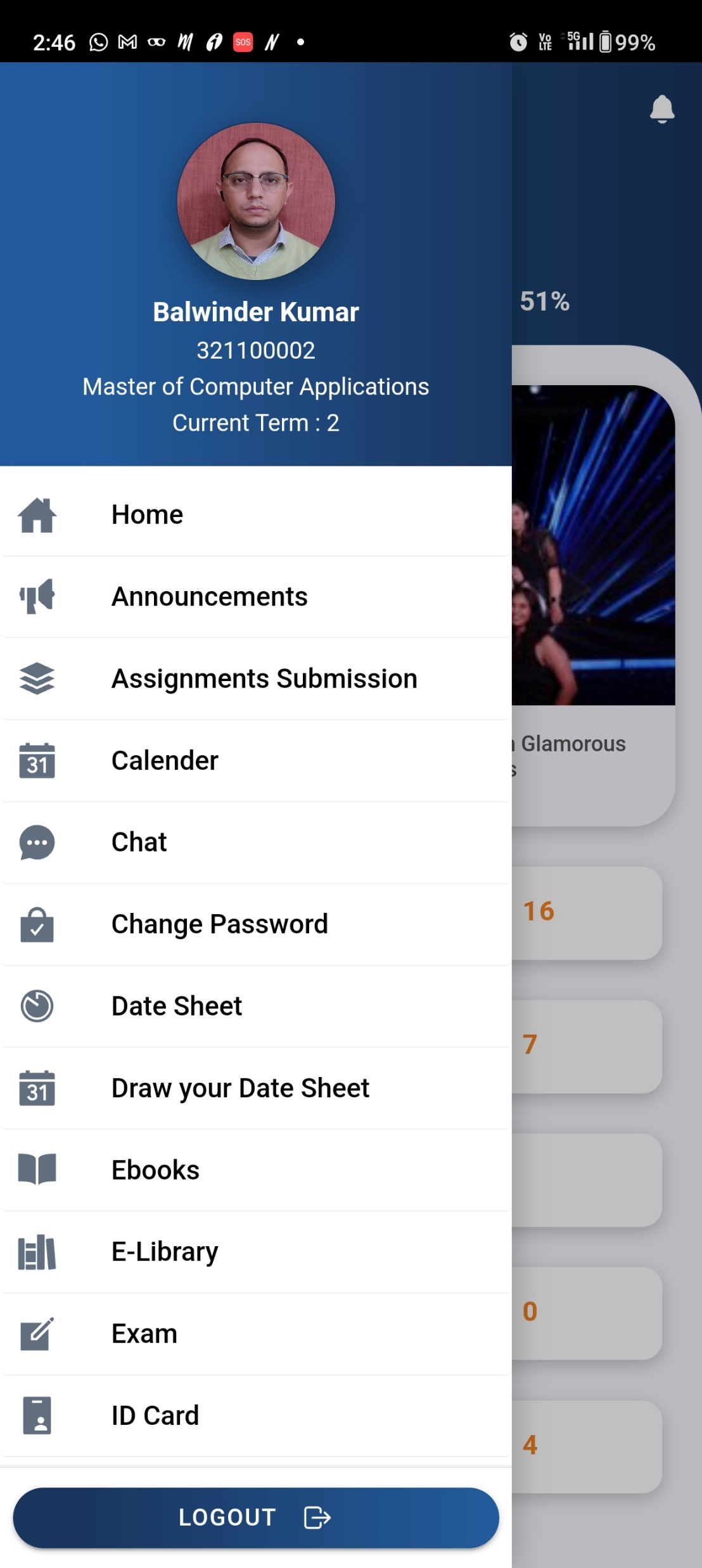 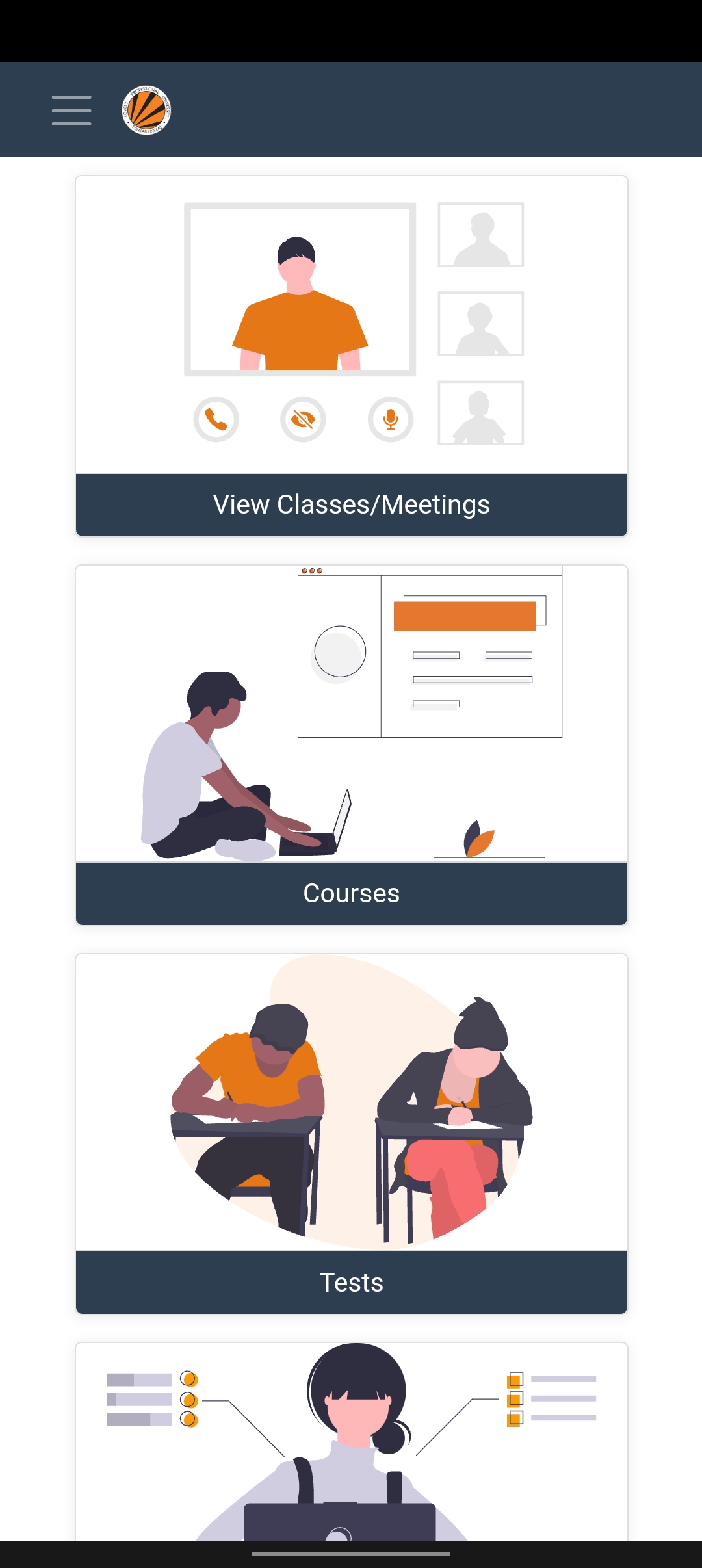 Link to Online Proctored Examination
Click to give exam (to be active during examination)
LPU e-Connect: Mobile App
Academic Calendar
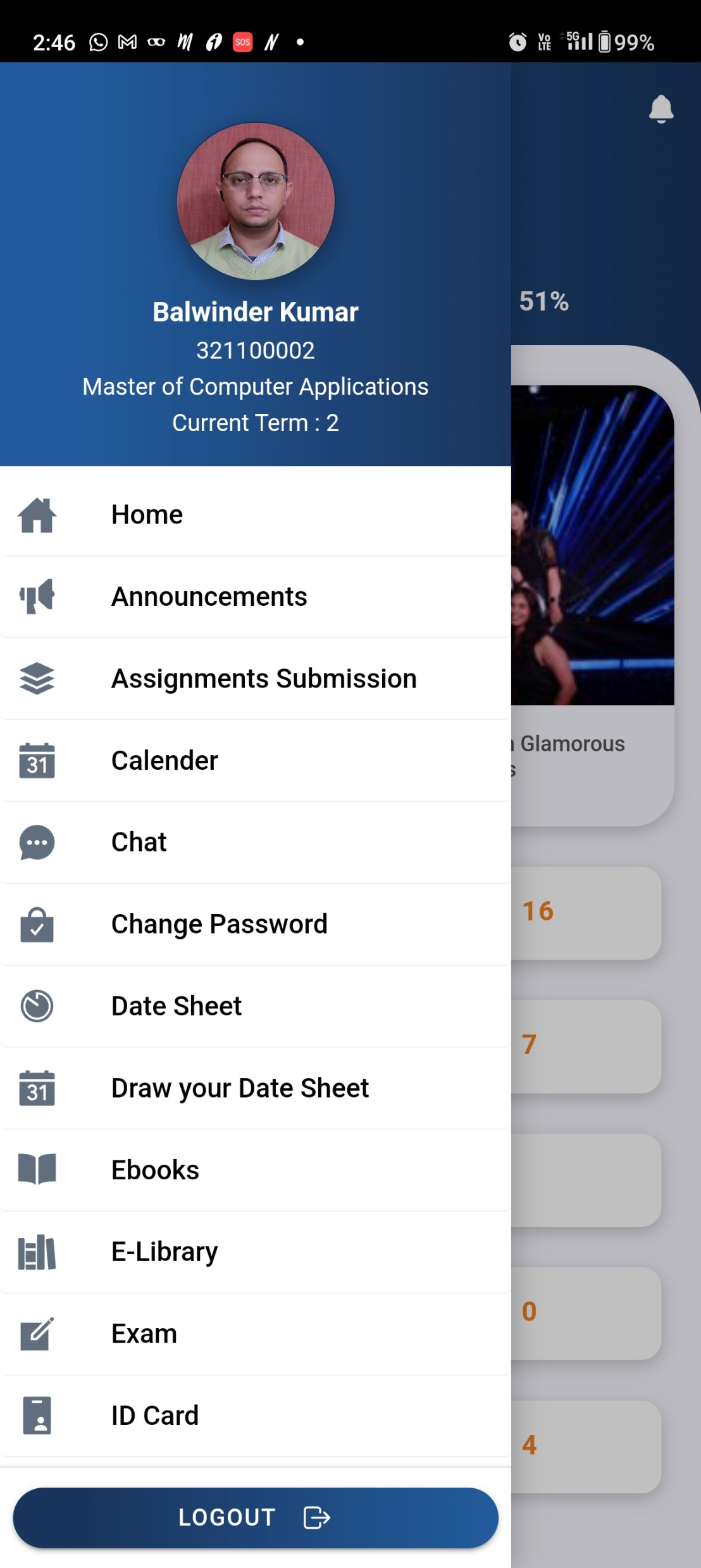 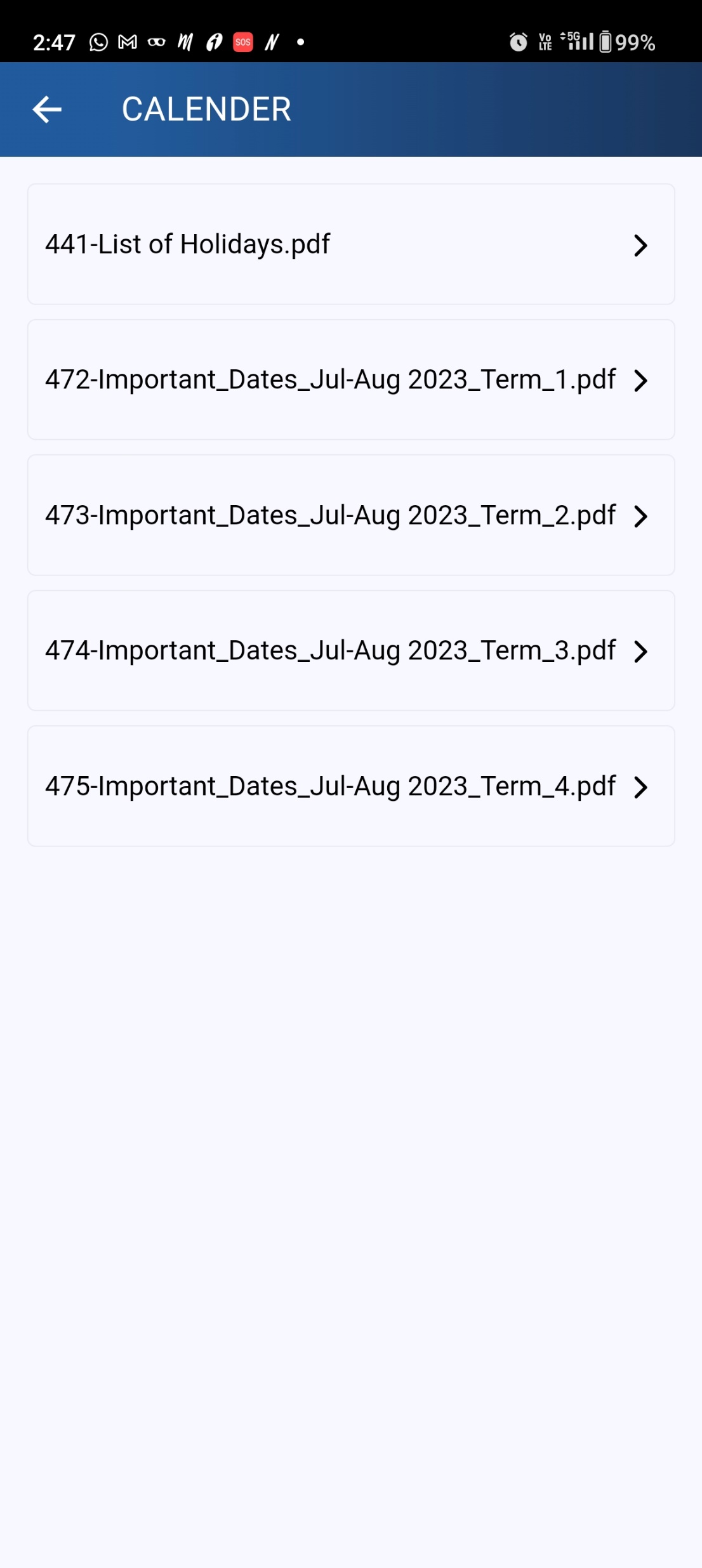 Click to view List of Holidays & Important Dates
Click to download the Important Dates as PDF file
Click to download the List of Holidays as PDF file.
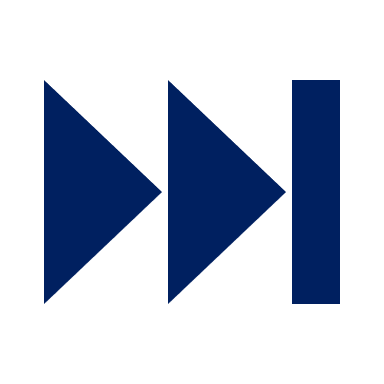 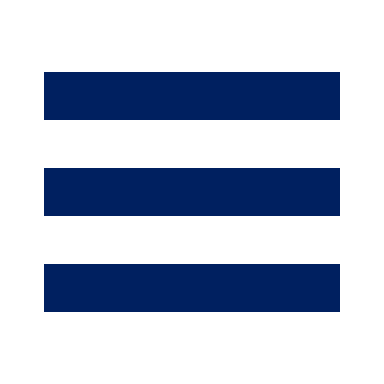 LPU e-Connect: Mobile App
Contact Us
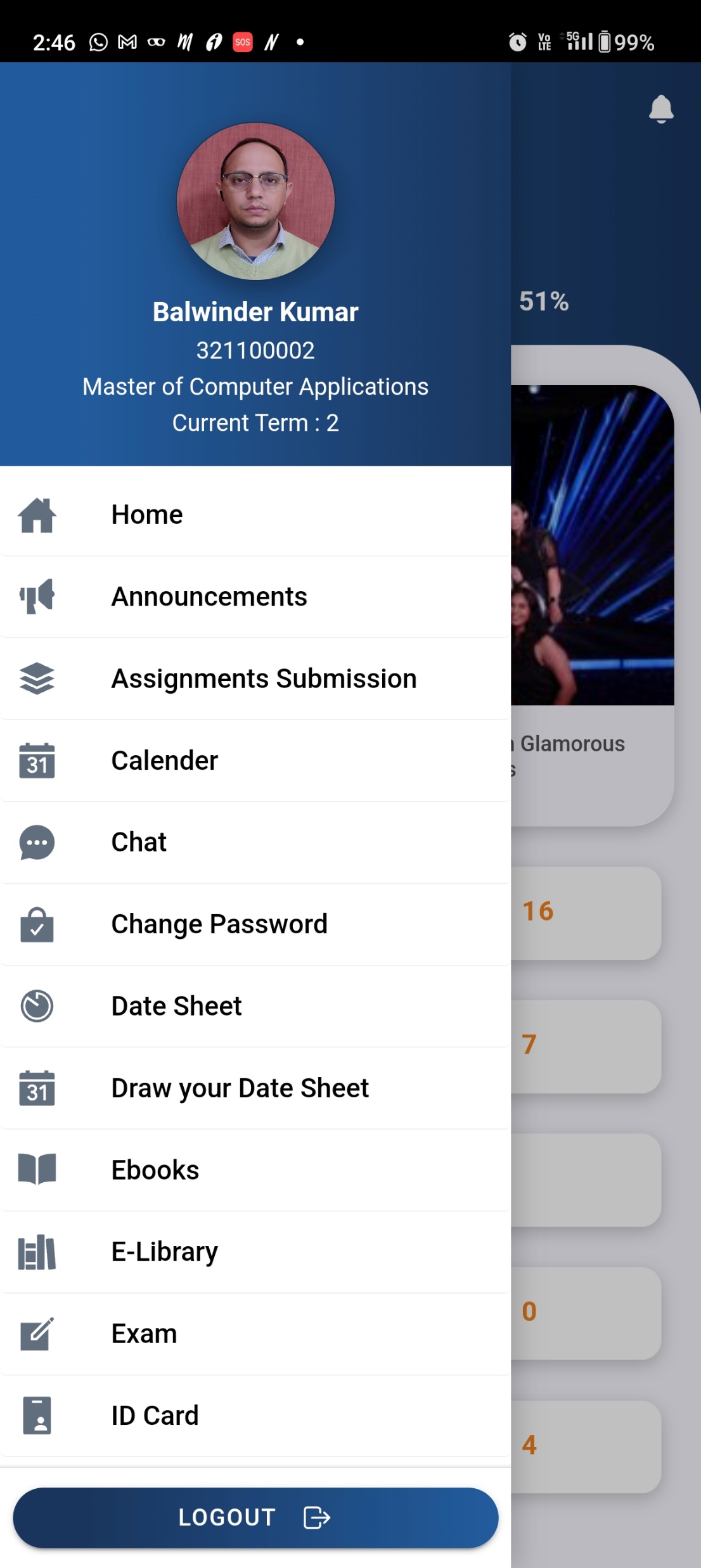 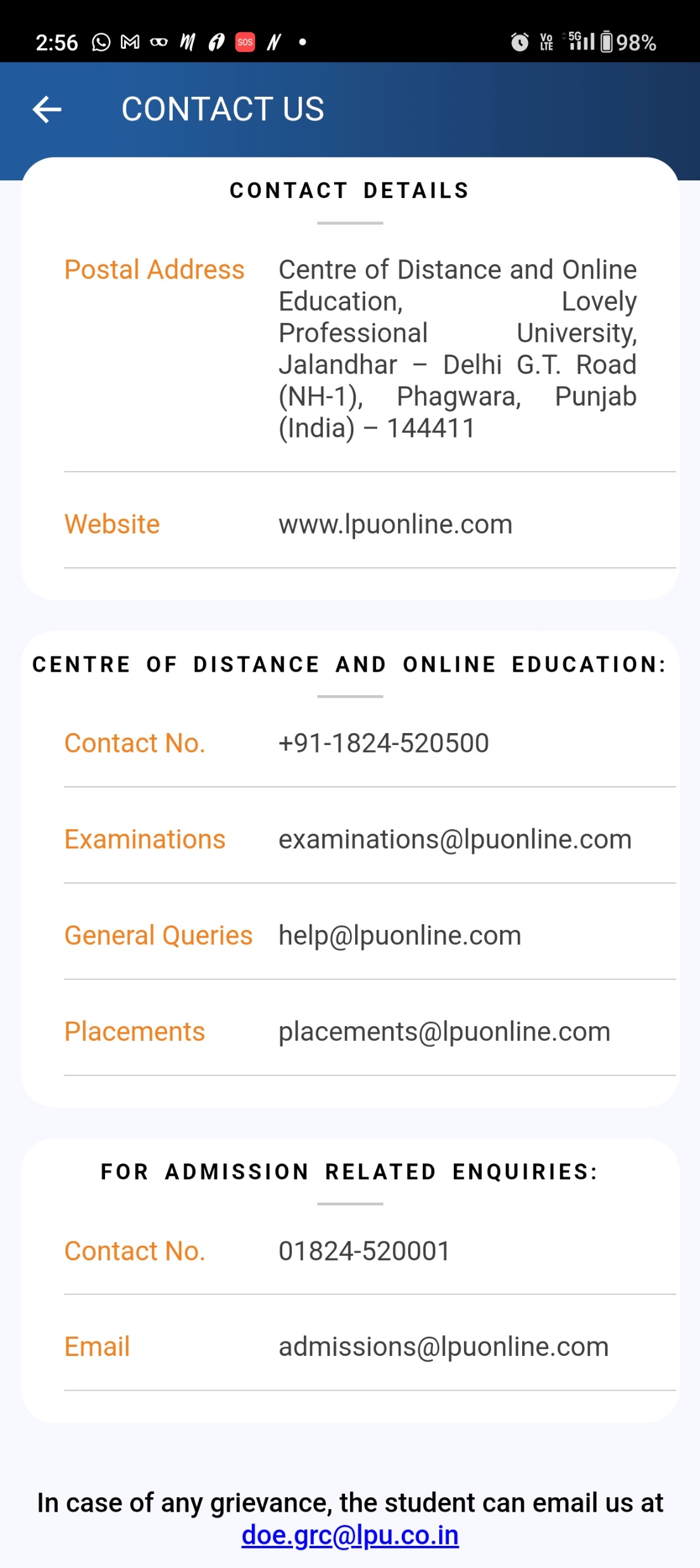 Important Contact Details of University
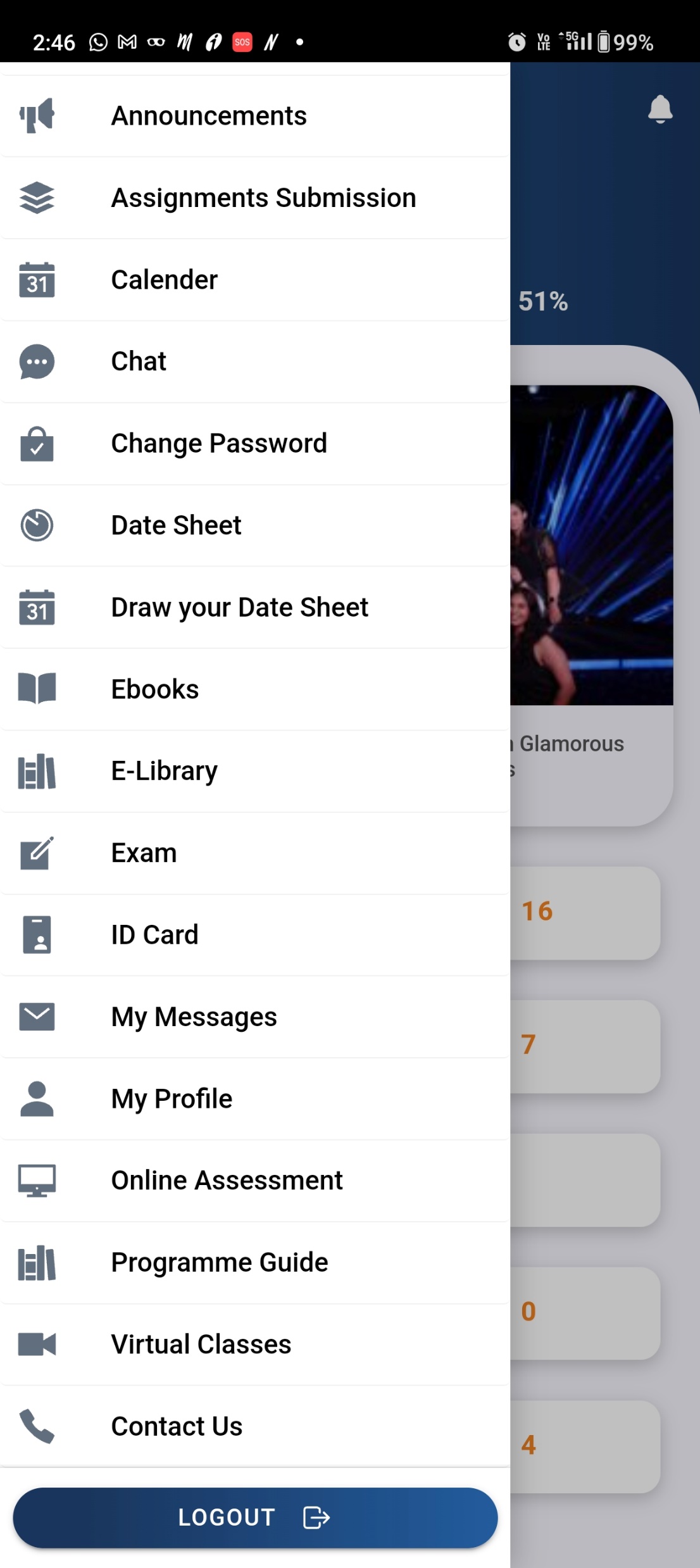 Link to access Contact details
LPU e-Connect: Mobile App
Change Password
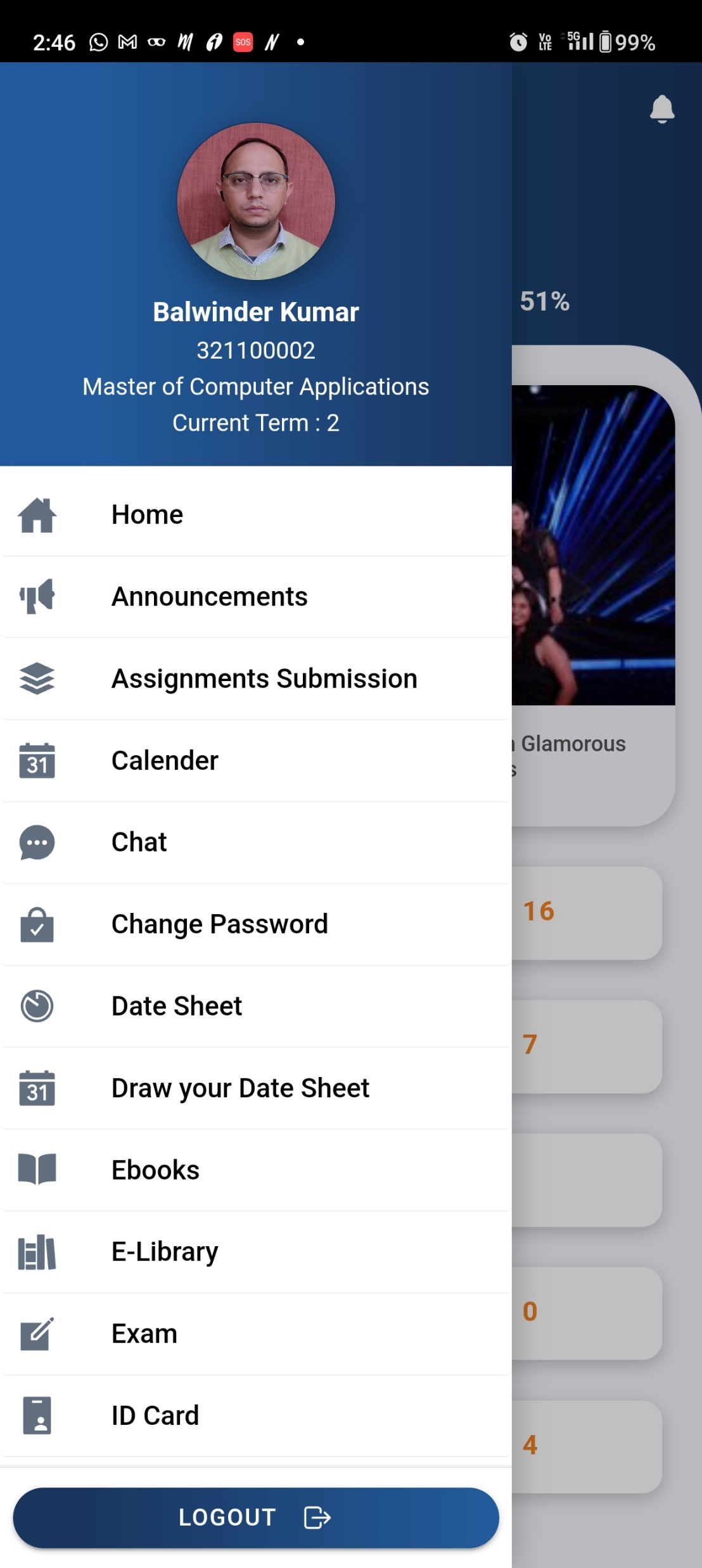 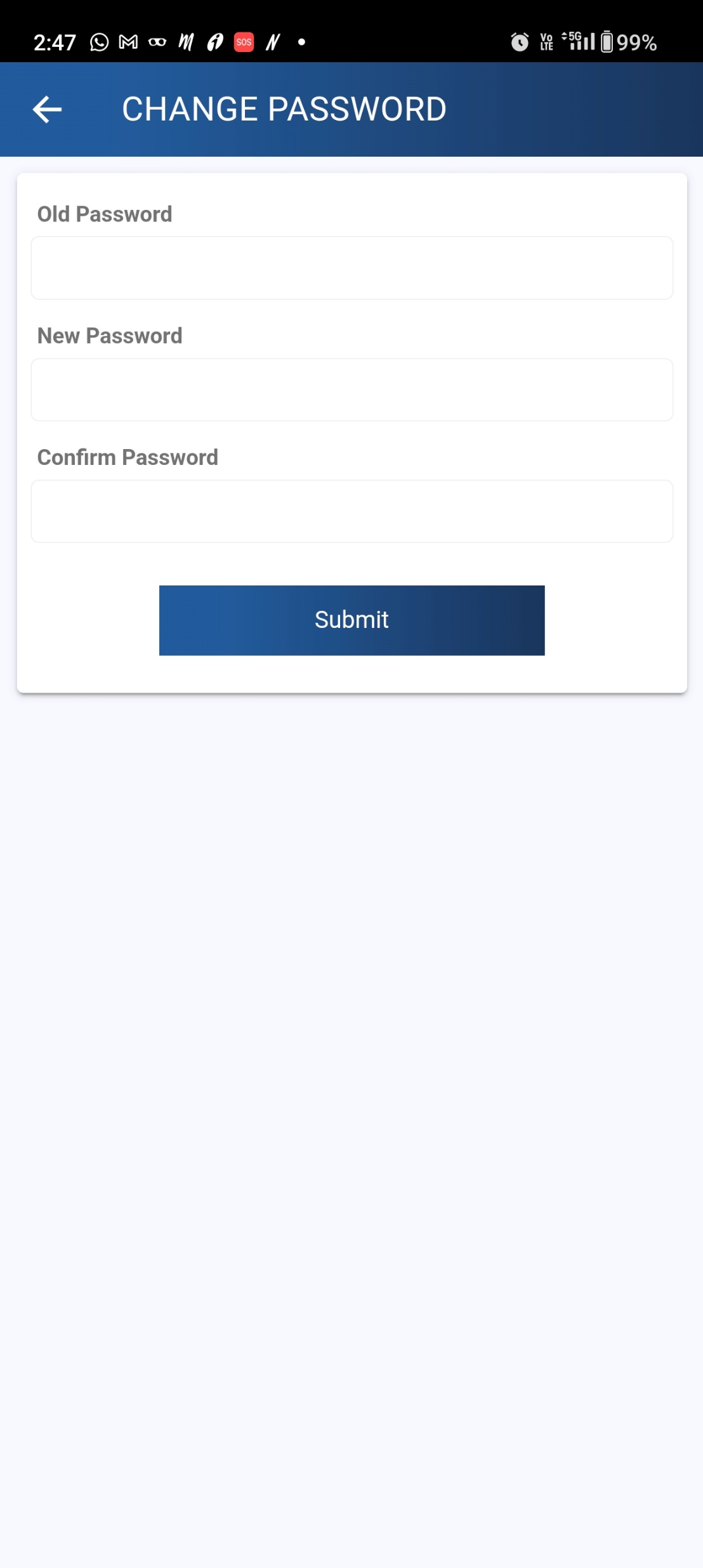 Credentials of LMS and Mobile App will always be same
Click to Change Password
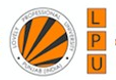 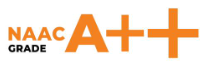 Thank you